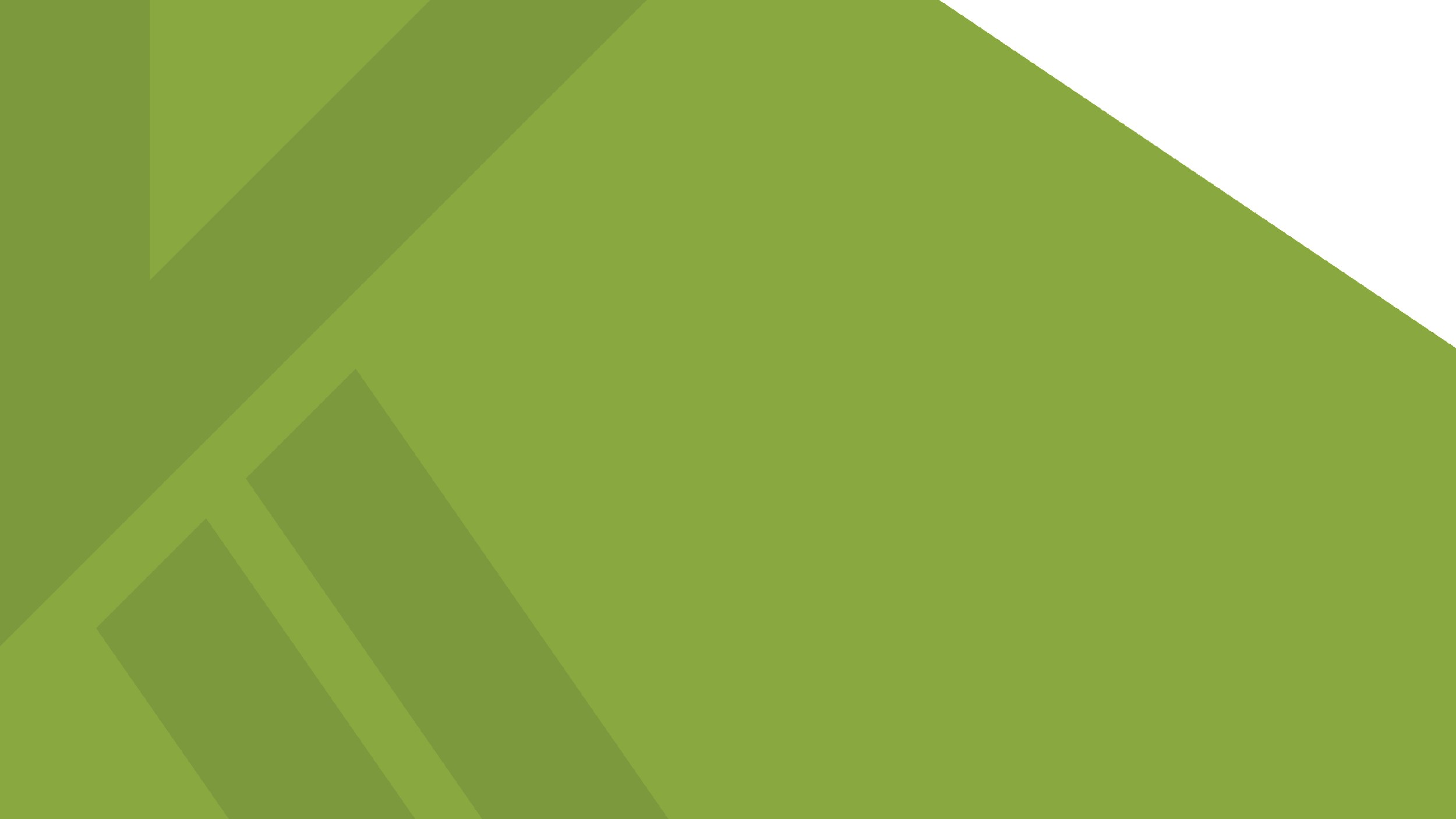 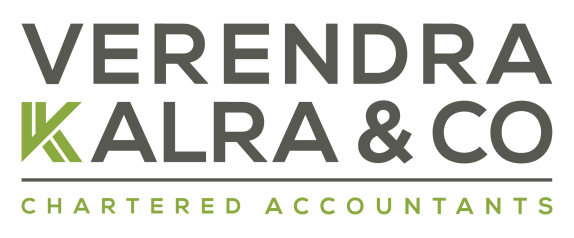 UNION  BUDGET 2025
Direct Tax Amendments
PRESENTED BY: RUCHIKA RANA & KOMAL SACHDEV
MENTORED BY: VERENDRA KALRA
DATE: FEBRUARY 15, 2025
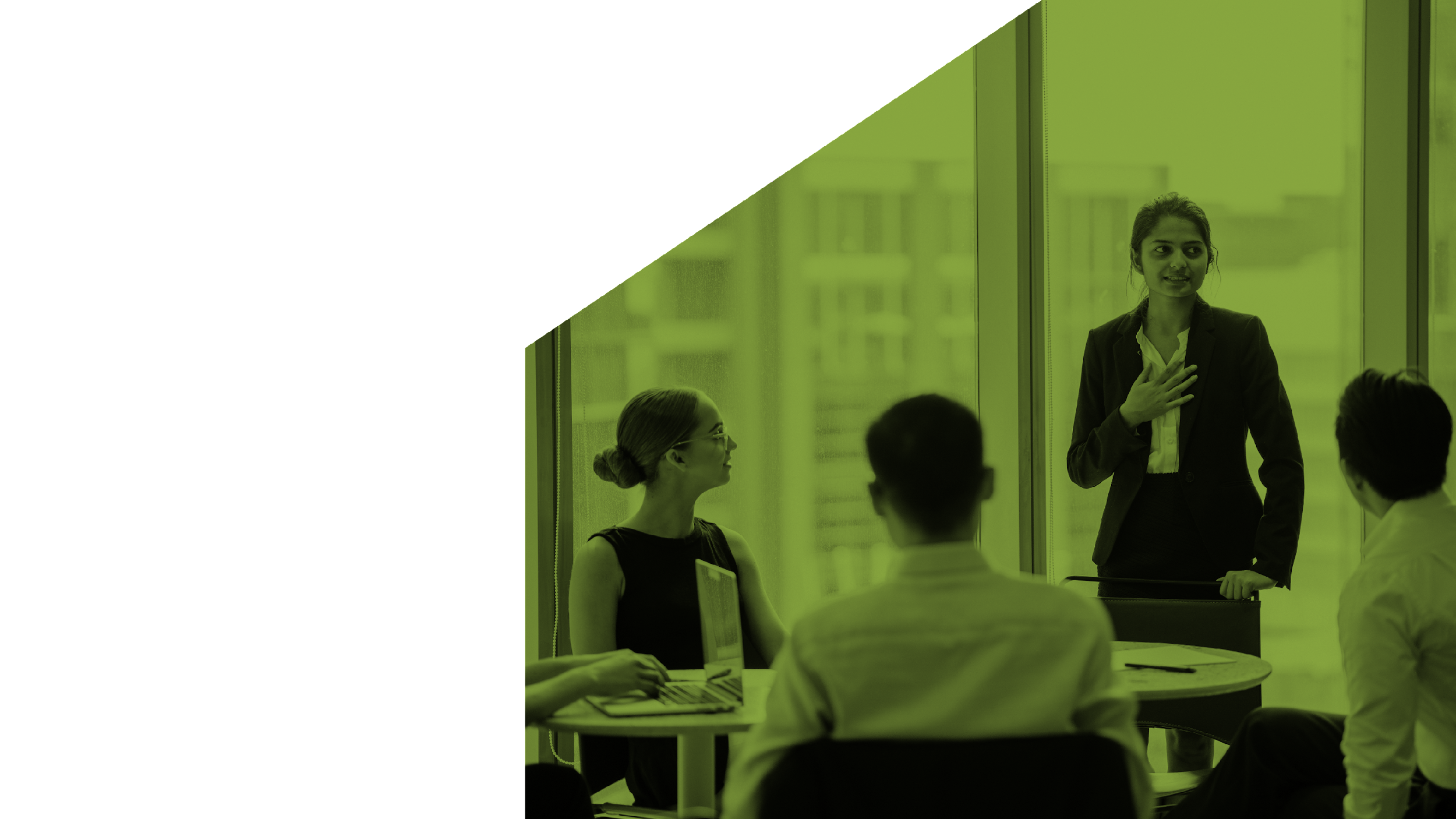 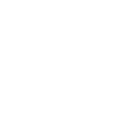 Union Budget 2025 - 
Key Announcements and Their Impact
vkalra.com
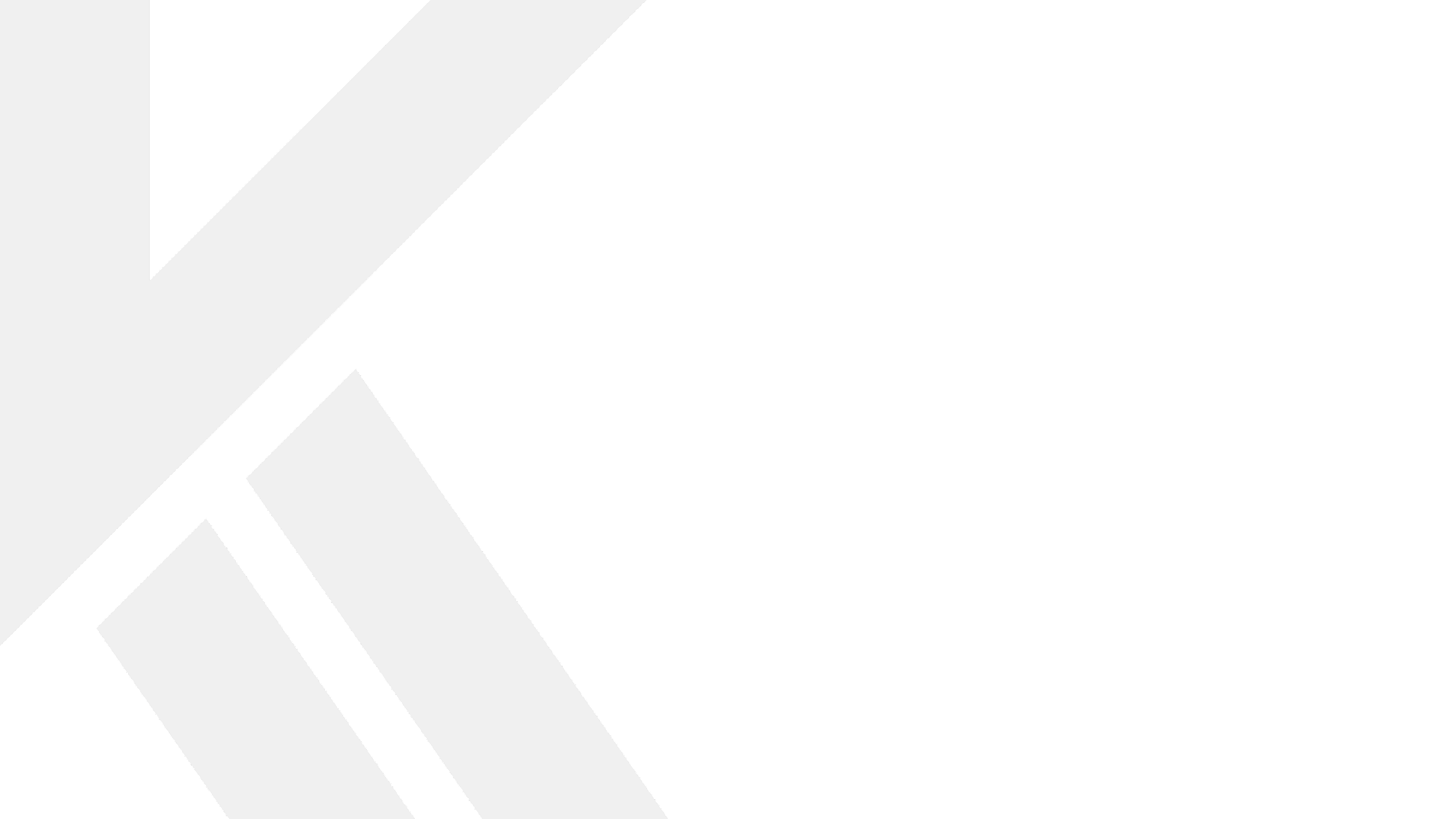 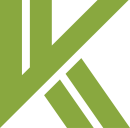 RATES OF INCOME-TAX
With effect from AY 2026-27, revised slab rates applicable to an Individual, HUF, AOP/BOI or Artificial Judicial Persons under concessional tax regime (commonly referred to as new regime) under section 115BAC are as under:












Slab rates applicable for the individual, HUF, AOP/BOI or Artificial Judicial Persons opting for old scheme continue to be the same as that specified for AY 2025-26.
vkalra.com
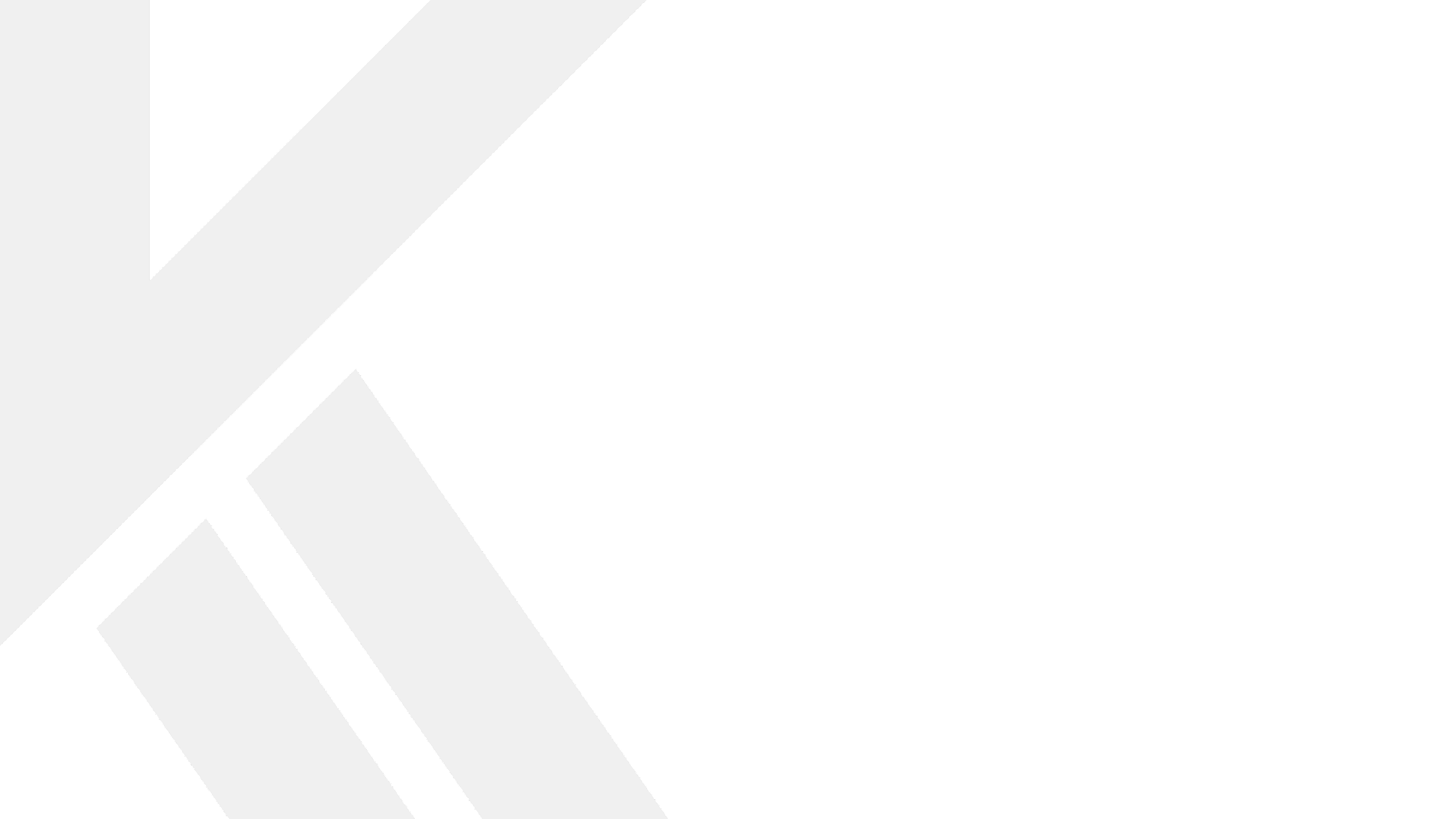 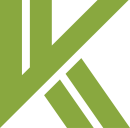 RATES OF INCOME-TAX
Rebate under section 87A
For AY 2024-25 (Returns just filed)- Revenue published a change in utility for filing income tax returns online with effect from 05-07-24 which unilaterally disabled assessees from claiming rebate u/s 87A. Relief u/s 87A is allowed only to special rates income except 112A which means rebate is allowed on special rate income u/s 112 and 111A. 

Bombay HC Judgement , in the case of Chamber of Tax Consultants vs Director General of Income-tax [2024] 169 taxmann.com 506 (Bombay) in the (PLI) No.32465 of 2024, 
In the said case, Common Offline Utility (ITR-1 to ITR-4) for AY 2024-25 did not allow a rebate u/s 87A on tax payable u/s 111A and 112 where the taxpayer opted for payment of tax u/s 115BAC. Subsequently, in pursuance of the interim relief granted by the Hon'ble Bombay High Court directing the CBDT to issue notification for extending the due date for e-filing the income tax return (in case of resident individual). Accordingly, the department extended the due date and the ITD modified the return filing utility to enable the taxpayers to claim a rebate u/s 87A in their return of income in respect of tax computed u/s 111A and 112 even if they have opted to pay tax u/s 115BAC. It also extended the due date for filing returns u/s 139(4) and 139(5) for the AY 2024-25 up to 15-01-25.
vkalra.com
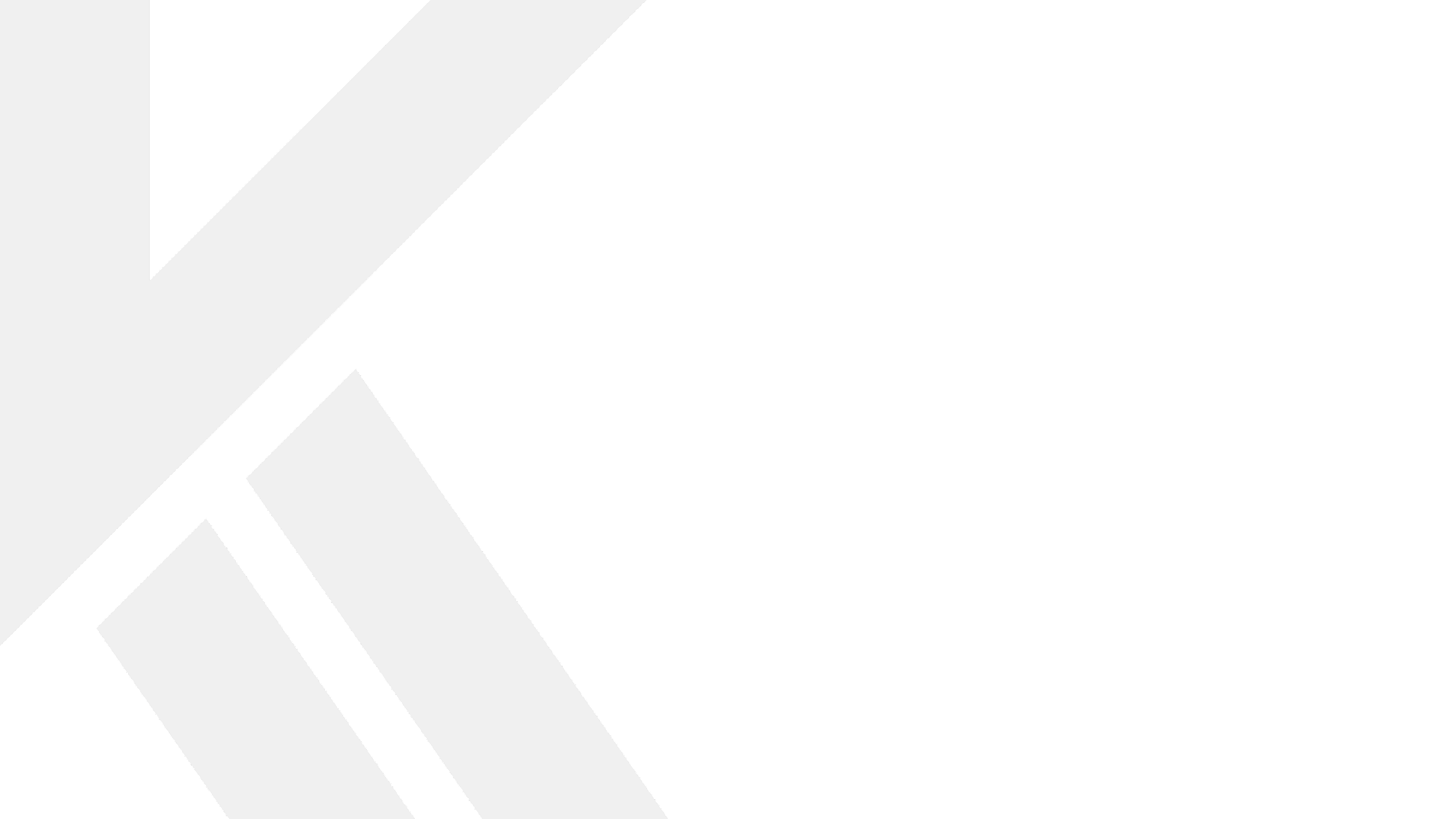 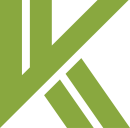 RATES OF INCOME-TAX
Rebate under section 87A
The due date was extended only for resident individual as the rebate u/s 87A is allowed only to resident individual and not to Non-Resident.

Starting from AY 2026-27, the rebate will be increased from INR 25,000 to INR 60,000 under the new proposed tax regime, due to the increase in the income threshold from INR 7 Lakh to INR 12 Lakh. 
Under section 87A, the rebate will apply only to incomes taxed at normal rates, excluding those taxed at special rates. 
A new proviso is being inserted after the existing Proviso to section 87A, which states:
   "Provided further that the deduction under the first proviso, shall not exceed the amount of   income-tax payable as per the rates provided in sub-section (1A) of section 115BAC."
 In other words, from AY 2026-27, when a taxpayer pays tax u/s 115BAC, the rebate u/s 87A will be calculated solely based on the tax payable u/s 115BAC and not on the tax payable u/s 111A and 112 and any special rate income
vkalra.com
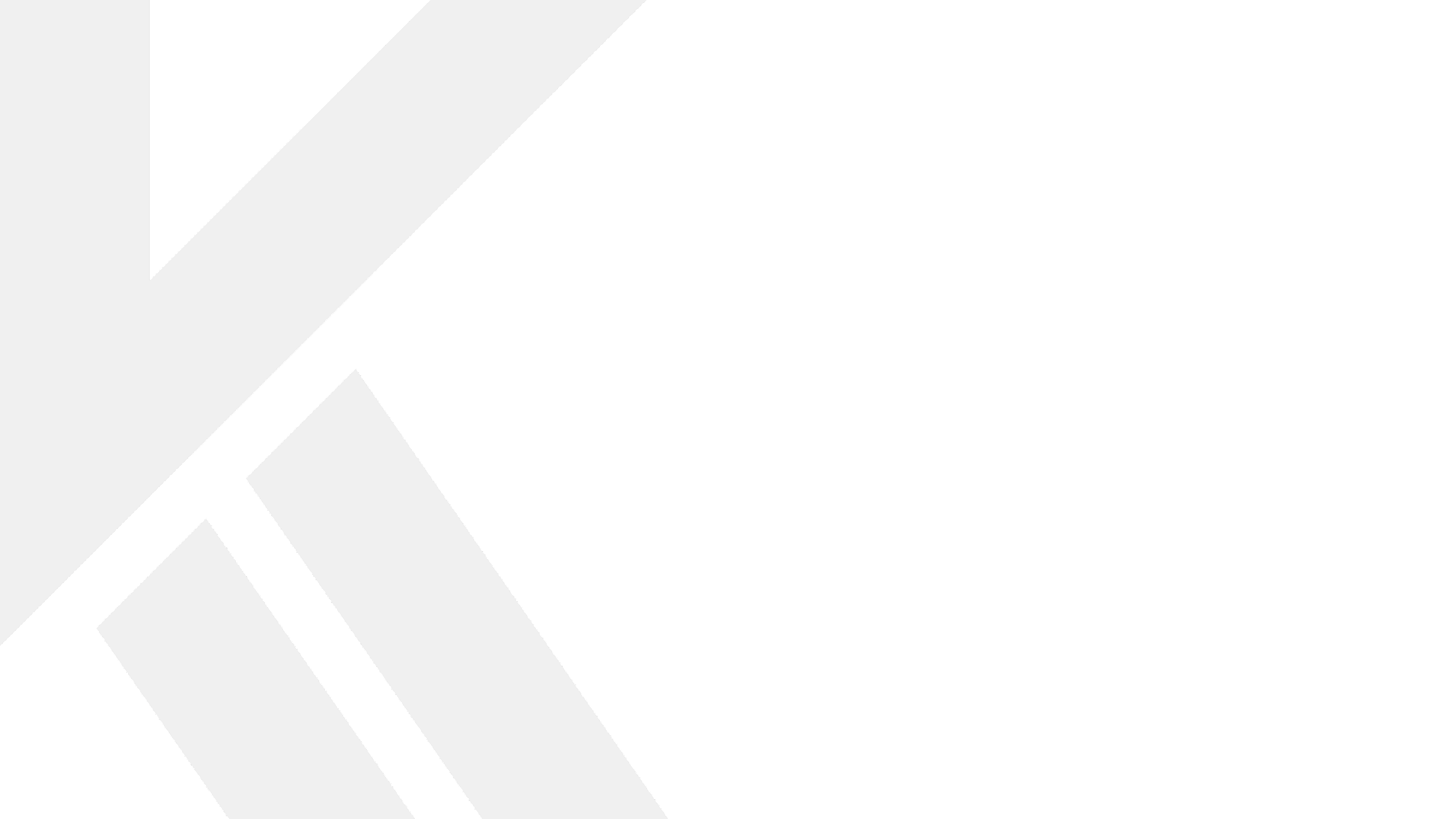 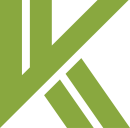 RATES OF INCOME-TAX
Rebate under section 87A
If opting for old regime, an individual resident in India with total income up to INR 5 Lakh (INR 0.50 million) is not required to pay income tax, as they get a 100% tax rebate. They will be allowed rebate u/s 87A in respect of special rate income u/s 111A and 112.
Pl. note it has been explicitly mentioned  in section 112A that rebate u/s 87A is not applicable on this income.  
Please refer to the comparative slab rate for different categories of taxpayers.
vkalra.com
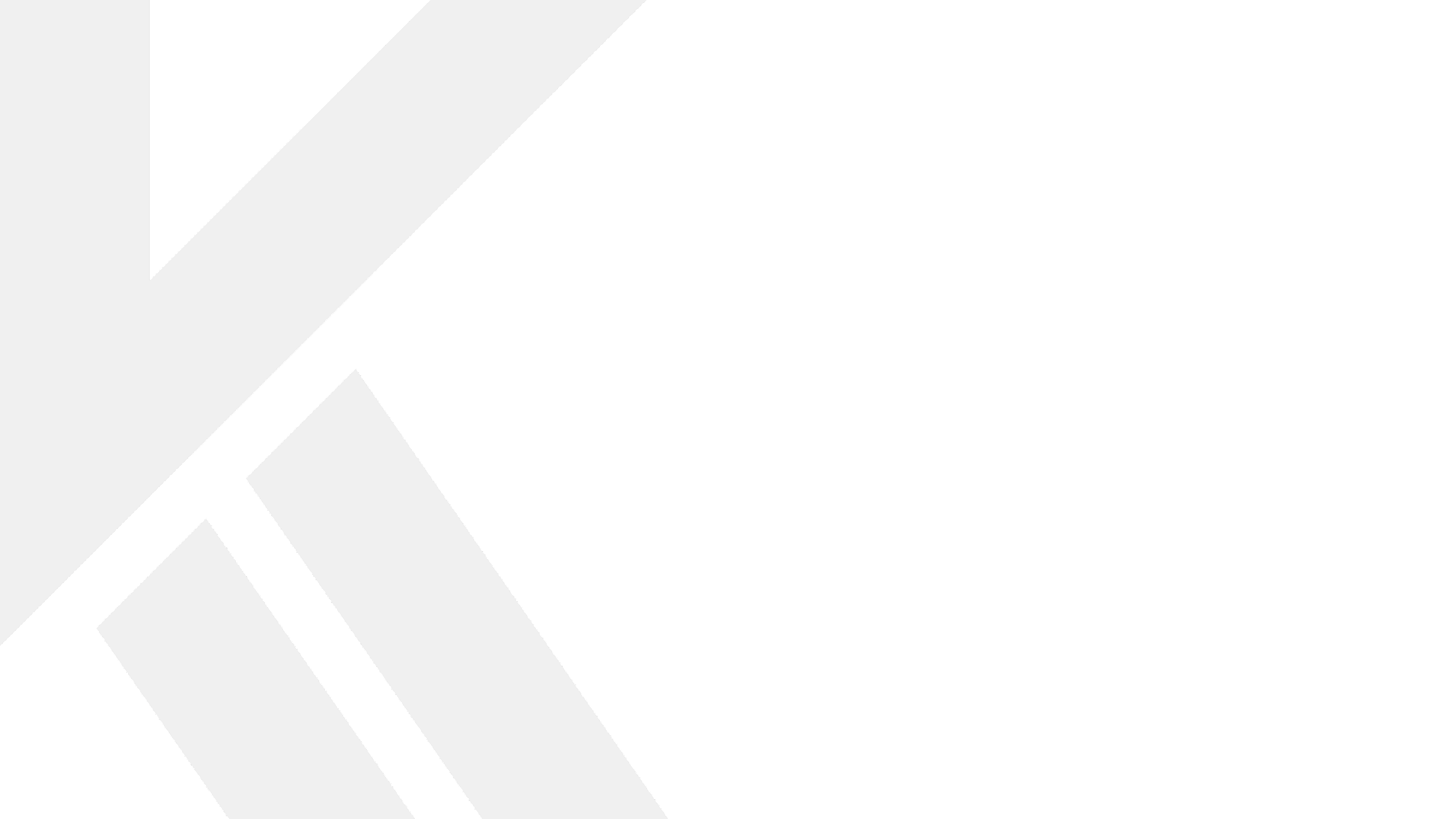 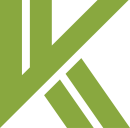 RATES OF INCOME-TAX
Comparative chart for taxability of income including special rate Income
 
Example 1: For FY 2025-26, assessee has the following income:
vkalra.com
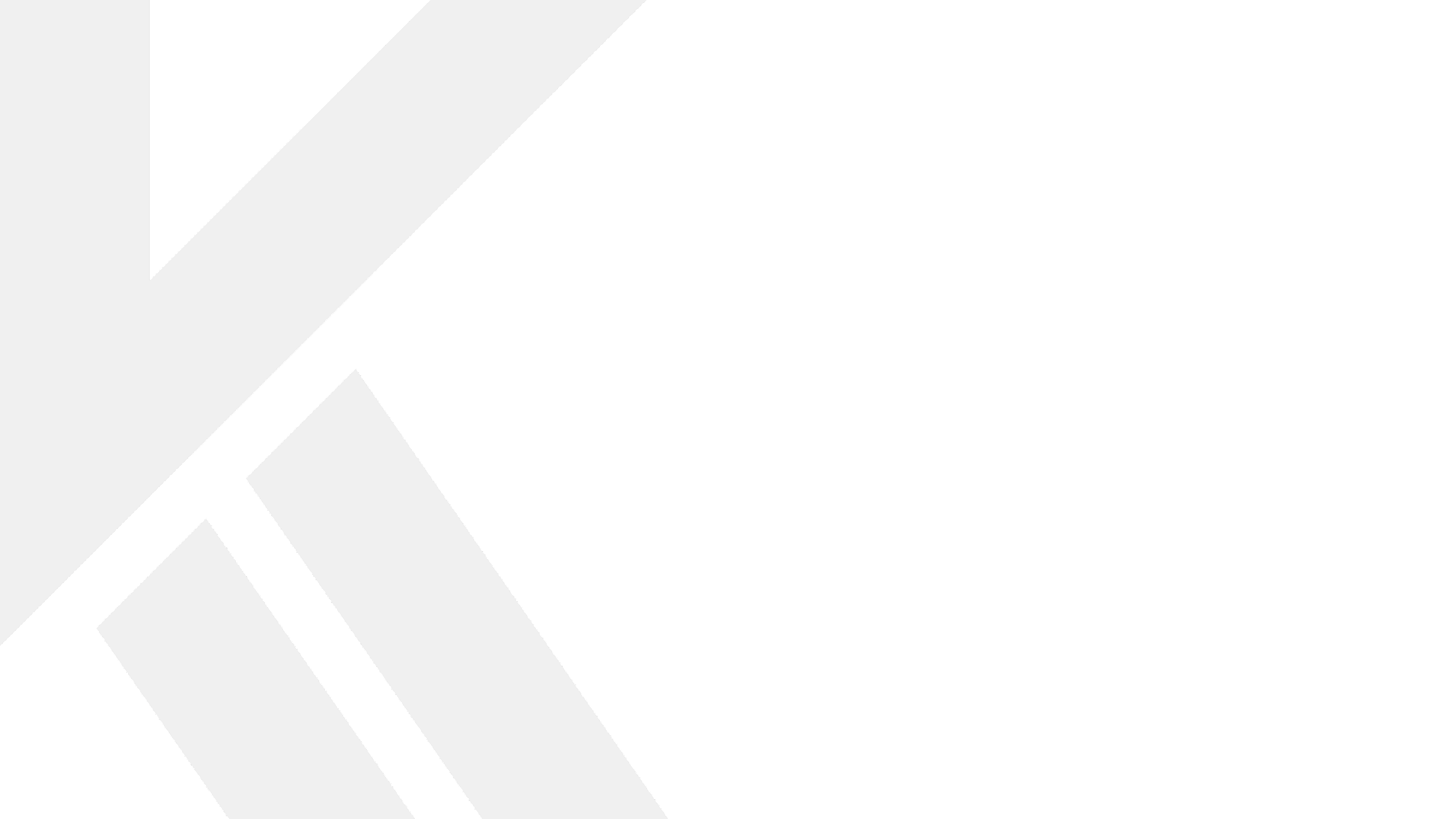 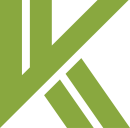 RATES OF INCOME-TAX
Comparative chart for taxability of income including special rate Income

The assessee will be eligible for rebate u/s 87A on normal income of INR 8 lacs (Rebate of INR 20000 will be available) since the total income does not exceeds INR 12 lacs. Further, no rebate will be available on special rate income. 
 
Example 2: For FY 2025-26, assessee has the following income:
vkalra.com
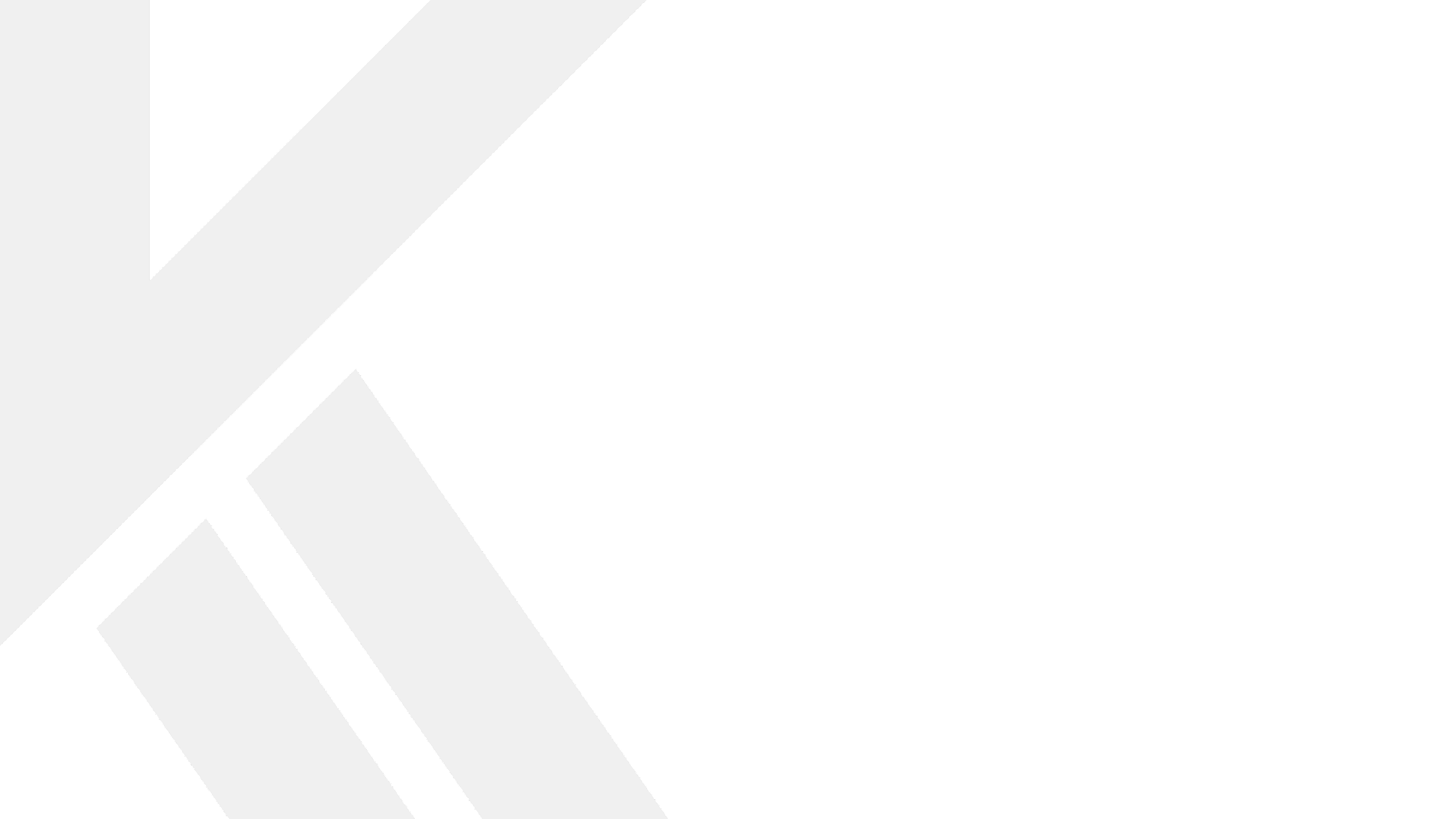 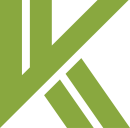 RATES OF INCOME-TAX
Comparative chart for taxability of income including special rate Income

The assessee will not be eligible for rebate u/s 87A on normal income of INR 8 lacs since the total income has exceeded INR 12 lacs. Further, no rebate will be available on special rate income.  

Example 3: The assessee aged 45 years is an employee having the under mentioned salary particulars:







He has also earned INR 2,00,000 from LTCG and INR 1,00,000 from STCG of equity shares. Rent paid is INR 30,000 p.m. 

Refer Working
vkalra.com
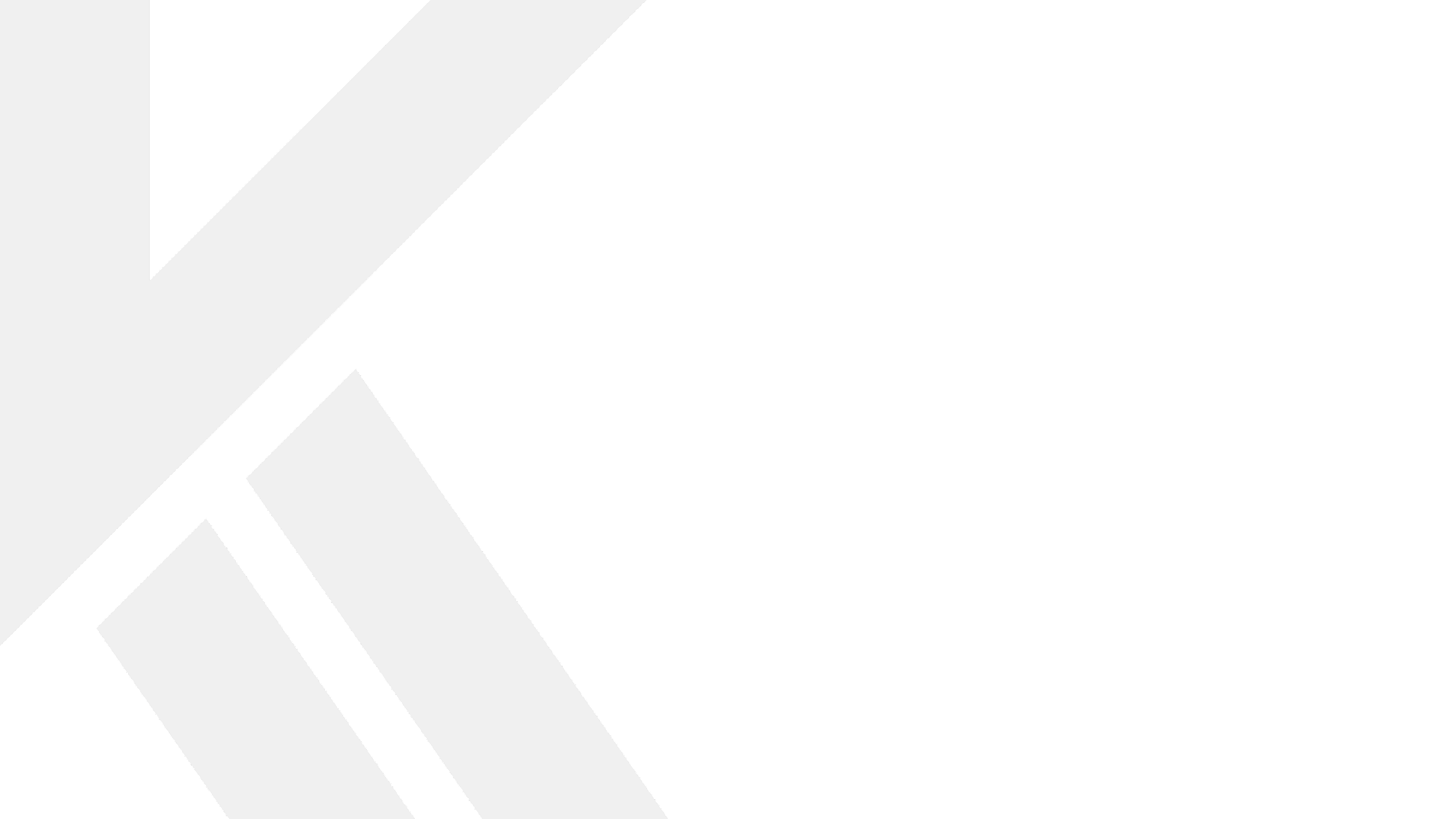 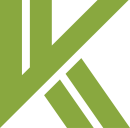 RATES OF INCOME-TAX
Comparative chart for taxability of income including special rate Income and income below 5 lakh
 
Example 4: The assessee aged 22 years residing in India has the following income particulars:








Refer Working
vkalra.com
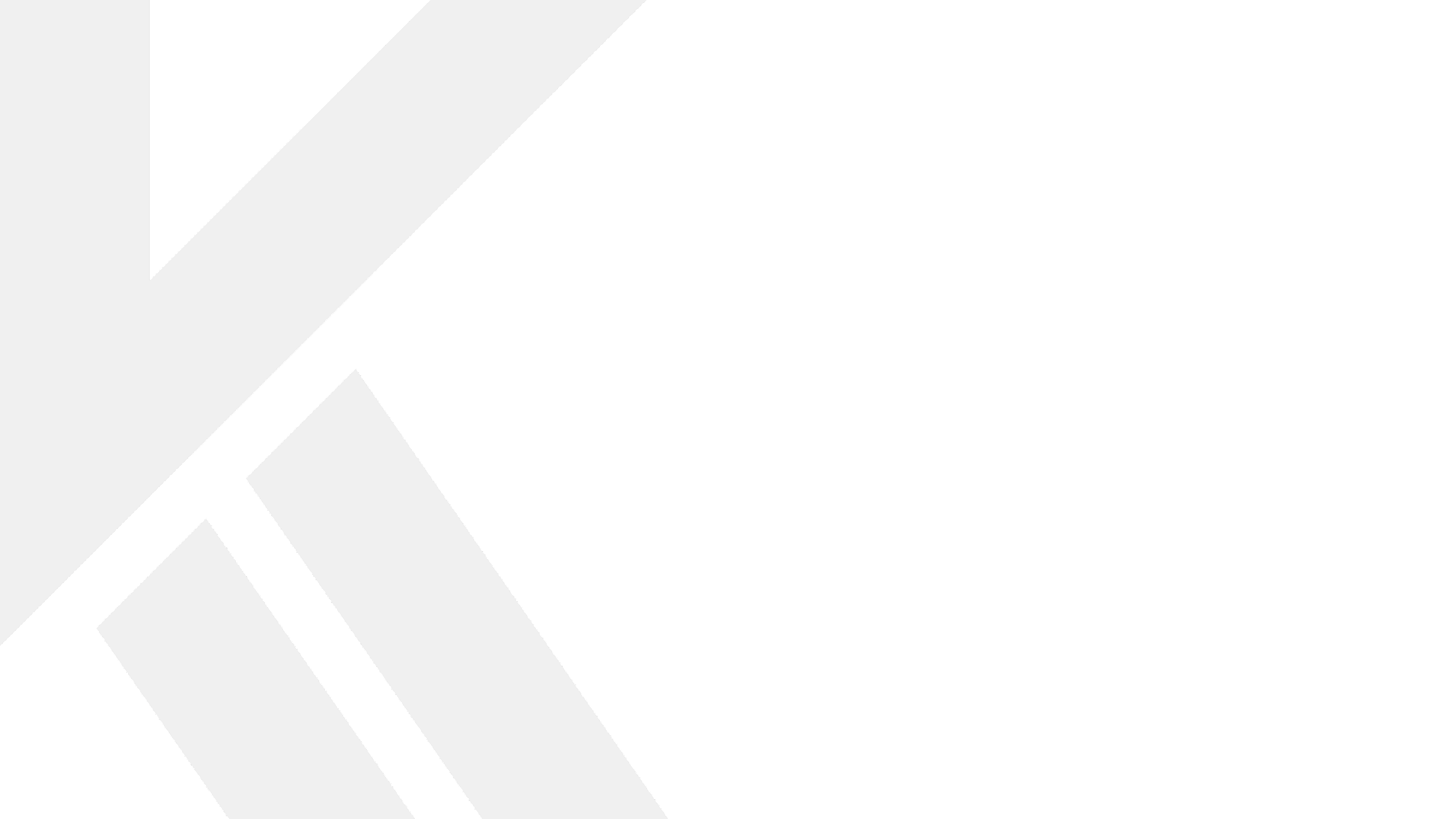 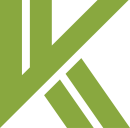 RATES OF INCOME-TAX
Marginal Relief
Marginal relief is available to only resident individuals who have income marginally above INR 12 lacs.








Marginal relief ensures that taxpayers having income marginally higher than INR 12 lacs do not pay tax more than the income in excess of 12 lacs.
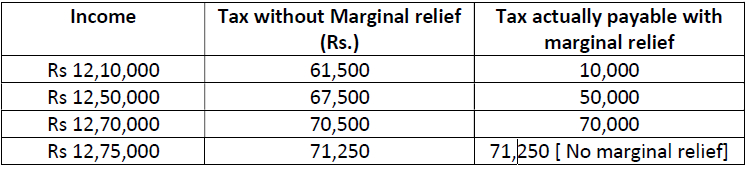 vkalra.com
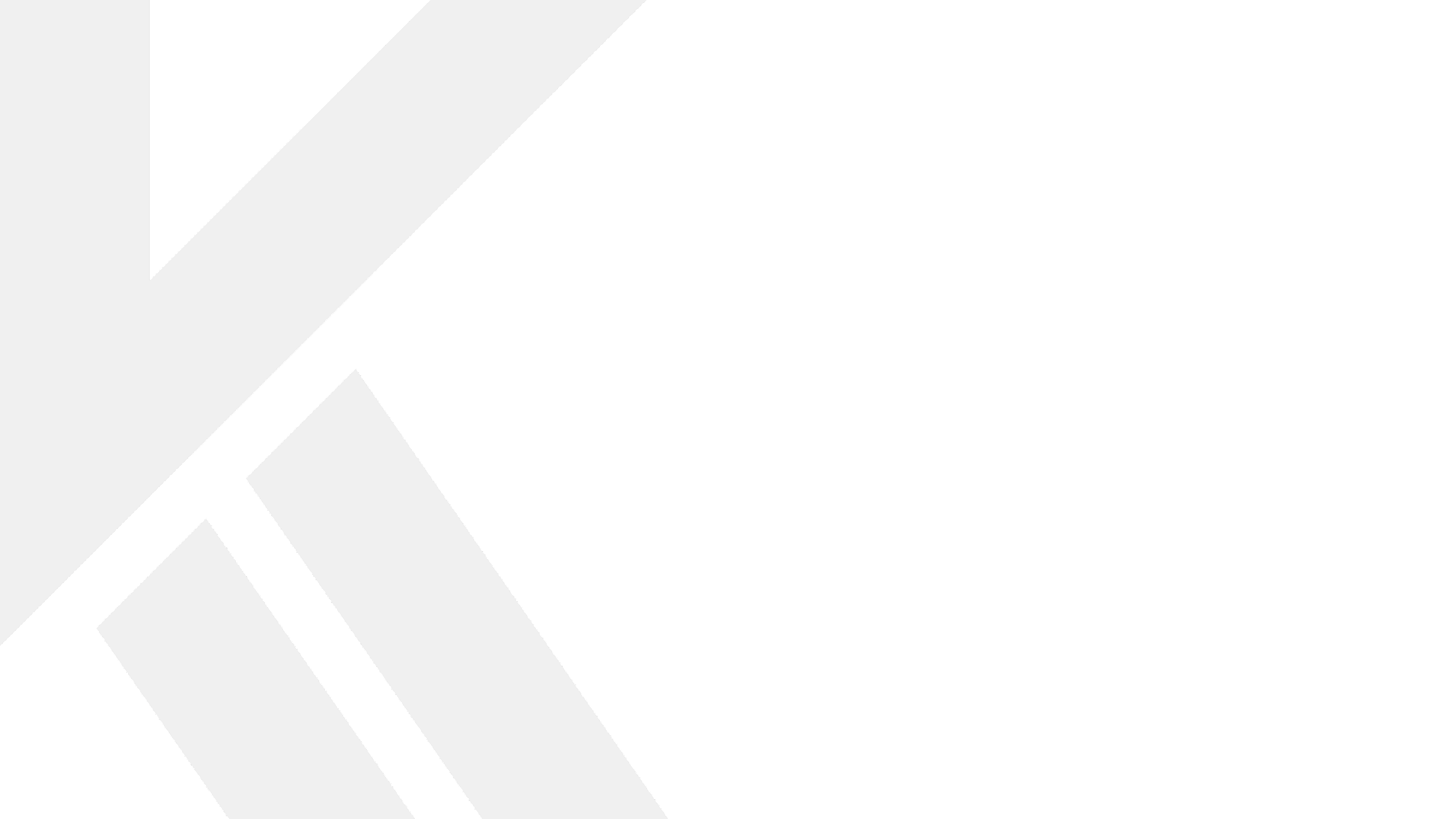 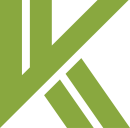 SOCIO ECONOMIC WELFARE MEASURES
Extension of date of making investment by Sovereign Wealth Funds, Pension Funds & others and rationalisation of tax exemptions (Clause (23FE) of Section 10)

Section 10(23FE) exempts specified persons including Sovereign Wealth Funds (SWFs) and Pension Funds (PFs) from tax on dividends, interest, long-term capital gains, and other incomes from eligible investments in India. This provision was Introduced in Finance Act, 2020, to encourage investments of SWF and PF into infrastructure sector of India.

The current exemption applies to investments made between after April 1, 2020, but on or before March 31, 2025, which has now been extended to March 31, 2030.

Second amendment has been made considering all the short-term capital gains u/s 50AA as long term irrespective of their period of holding and exempting them accordingly.
vkalra.com
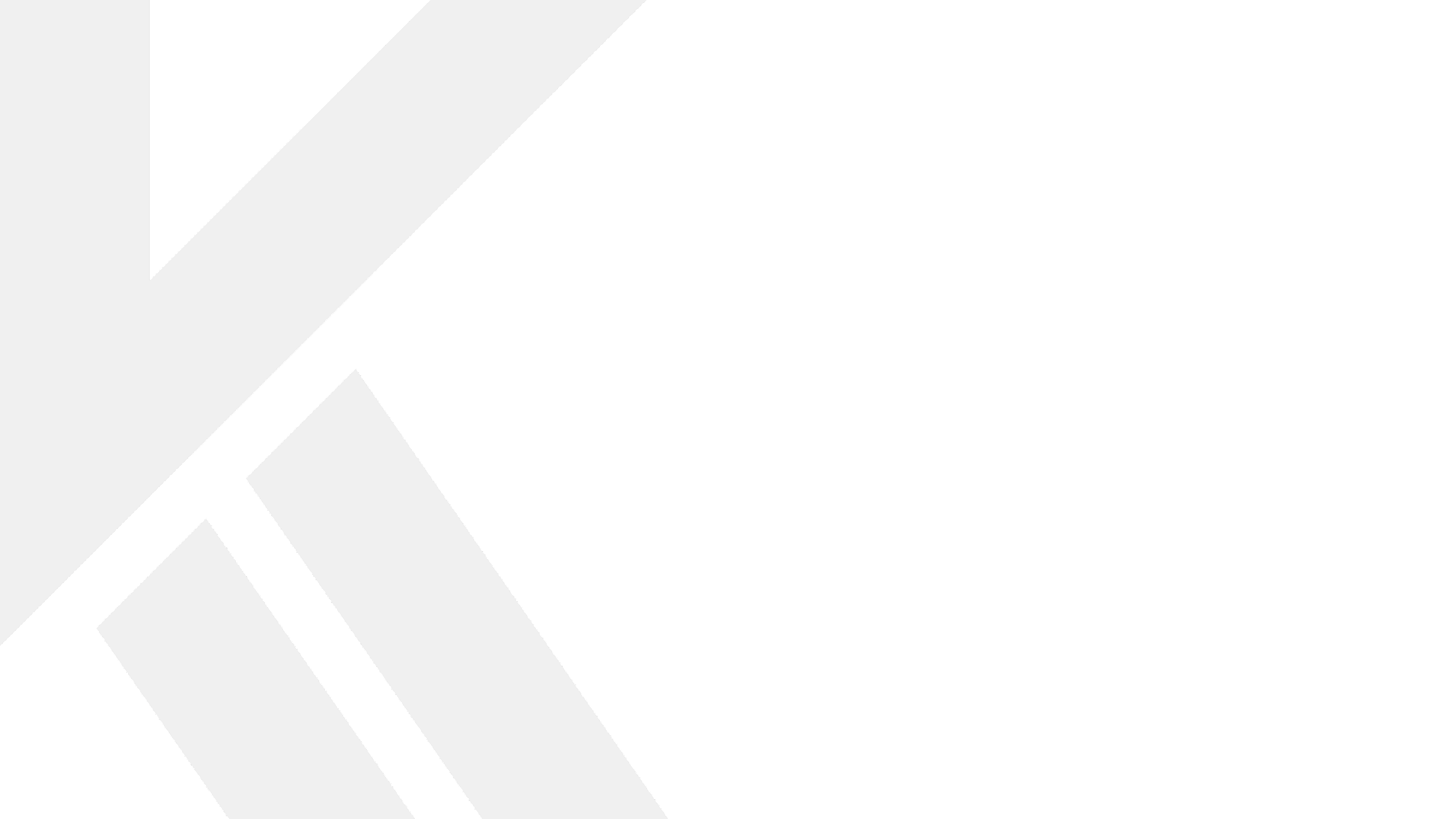 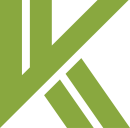 SOCIO ECONOMIC WELFARE MEASURES
Proposed Section 44BBD – Presumptive Taxation for Non-Residents in Electronics Manufacturing

It is proposed to provide a presumptive taxation regime for non-residents engaged in the business of providing services or technology, to a resident  company which are establishing or operating electronics manufacturing facility or a connected facility for manufacturing or producing electronic goods, article or thing in India, under a scheme notified by the Central Government in the Ministry of Electronics and Information Technology and satisfies such conditions as prescribed in the rules.

It is, therefore, proposed, to insert a new section 44BBD, which deems 25% of the aggregate amount received/receivable by, or paid/payable to, the non-resident, on account of providing services or technology, as profits and gains of such non-resident from this business. There is no capping on the amount received by the non-resident. 

This amendment will take effect from April 1, 2026, and shall accordingly, apply in relation to AY 2026-27 and subsequent AYs.
vkalra.com
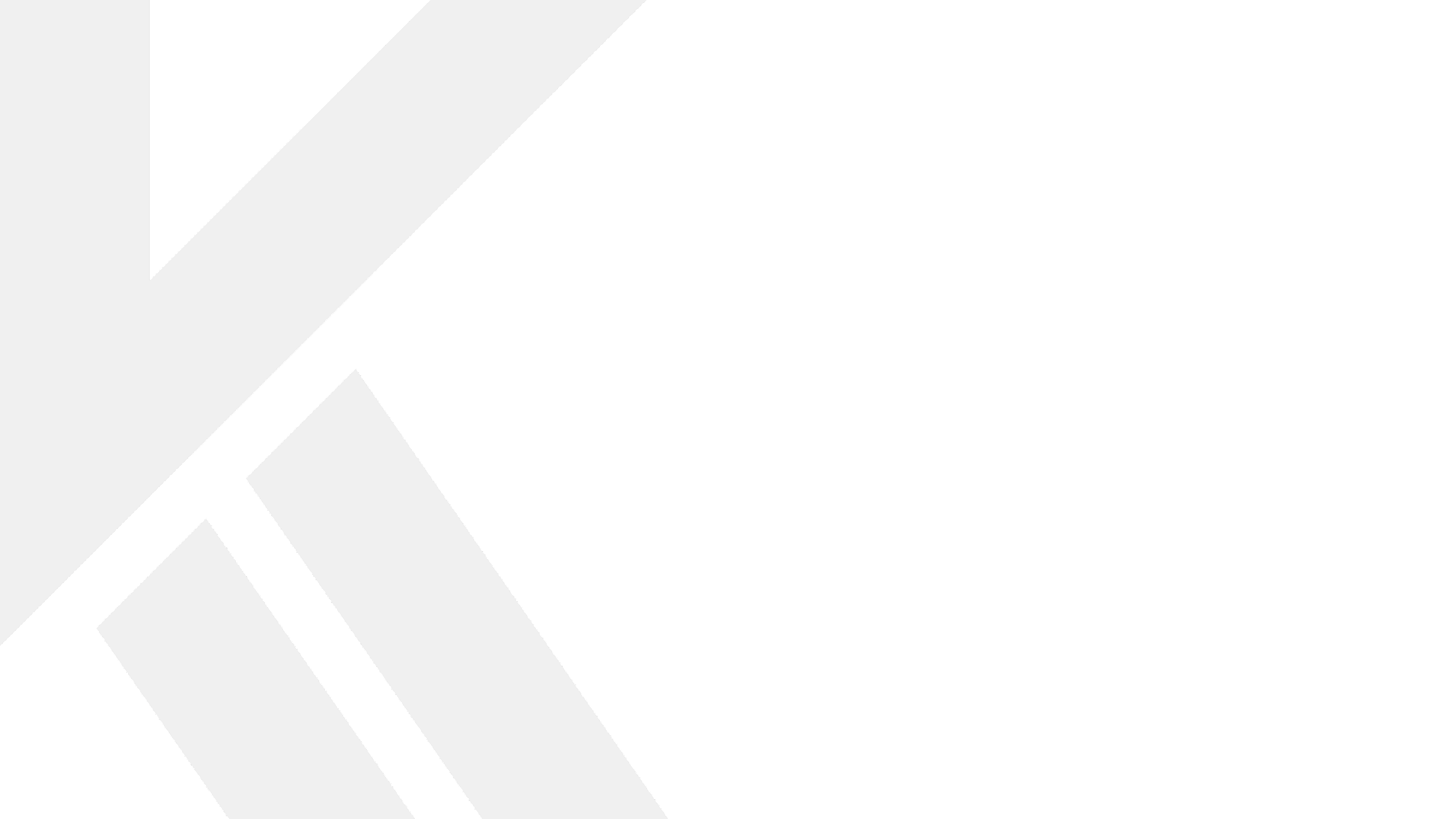 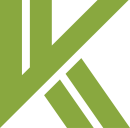 SIMPLIFICATION AND RATIONALISATION
Period of validity of Registration of Charitable And Religious Organisations increased from 5 Years To 10 Years in some Cases
Section 12AB provides registration of trust or institution for a period of 5 years or provisional registration (where activities have not commenced at the time of filing application for registration) for a period of 3 years. At the expiry of such registration or provisional registration, or in case of provisional registration, if the activities of the trust or institution have commenced, the trust or institution is required to make application for further registration.
vkalra.com
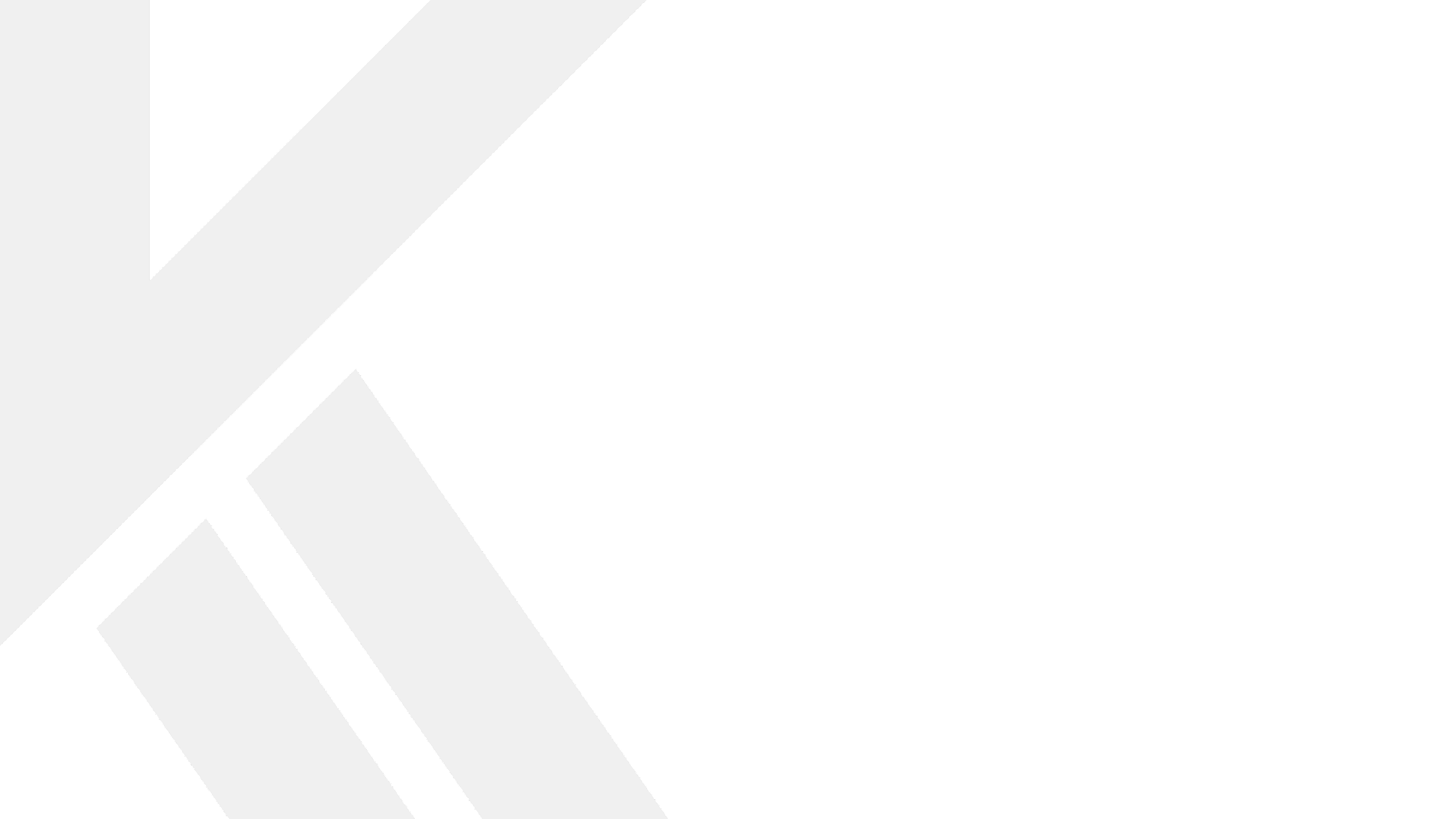 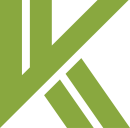 SIMPLIFICATION AND RATIONALISATION
Period of validity of Registration of Charitable And Religious Organisations increased from 5 Years To 10 Years in some Cases
For e.g.:  
Regular Registration: The registration is valid for the period FY 2021-22 to FY 2025-26, then the renewal application has to be filed on or before 30th September 2025. 

Provisional Registration: (valid from FY 2021-22 to FY 2023-24)
When activities have been commenced on 01-05-2021 
When no activities have been commenced
Date by which re-registration is required:
On or before 01-10-2021 (within six months from commencement of the activities)
On or before 30-09-2023 (within six months prior to the expiry of provisional registration)

Even a delay by one day will lead to denial of exemption to the trust. 

What will happen in case the application for renewal is not filed within the time limit prescribed?
Refer Section 115TD
vkalra.com
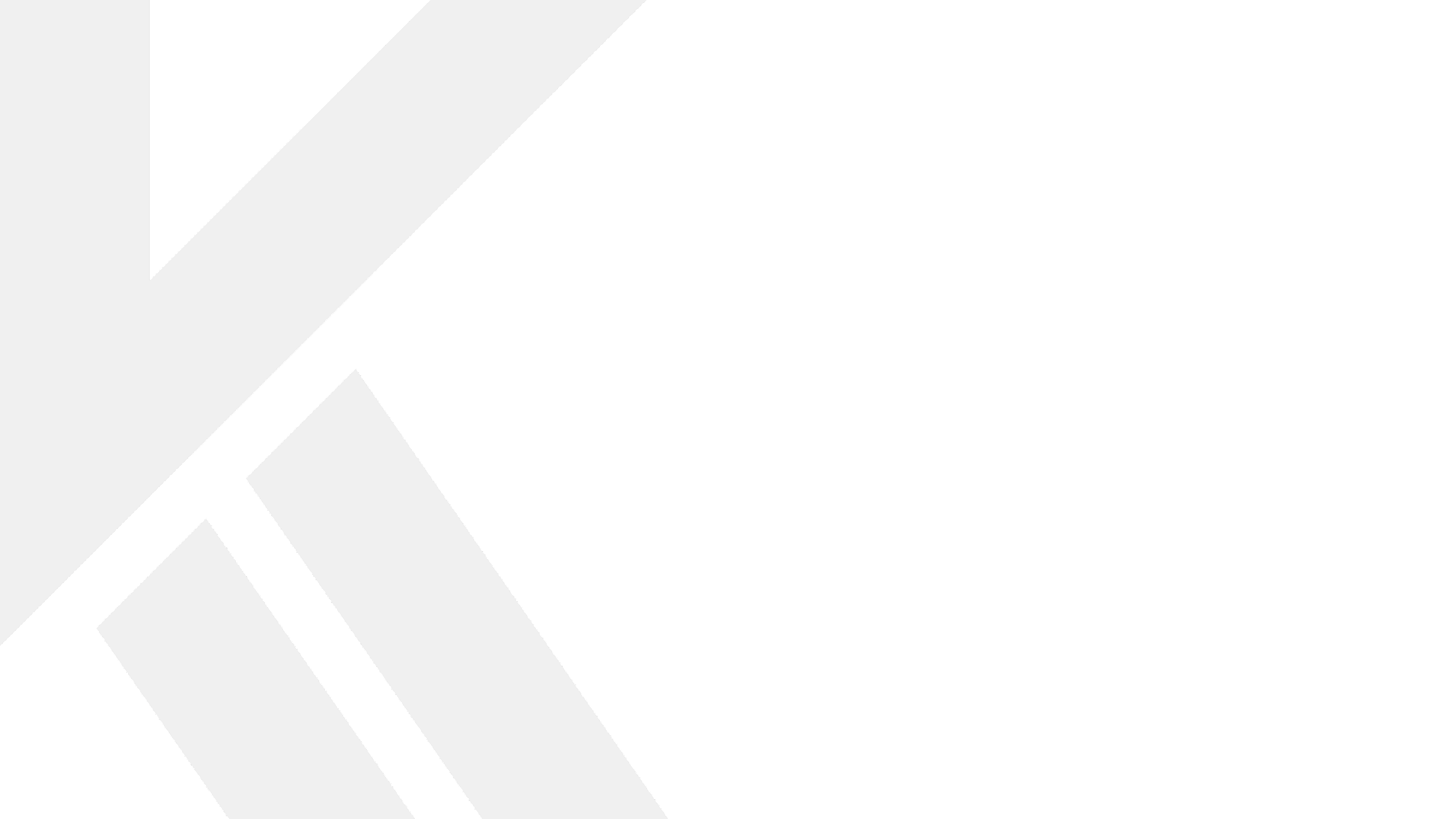 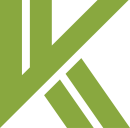 SIMPLIFICATION AND RATIONALISATION
Period of validity of Registration of Charitable And Religious Organisations increased from 5 Years To 10 Years in some Cases

It has been noted that applying for registration after every 5 years, increases the compliance burden for trusts or institutions, especially for the smaller trusts or institutions. To reduce the compliance burden for the smaller trusts or institutions, it is proposed to increase the period of validity of registration of trust or institution from 5 years to 10 years, in cases where the trust or institution made an application under section 12A(1)(ac)(i) to (v), and the total income of such trust or institution, without giving effect to the provisions of sections 11 and 12, does not exceed INR 5 crores during each of the two PY, preceding to the PY in which such application is made.

These amendments will take effect from April 1, 2025.
vkalra.com
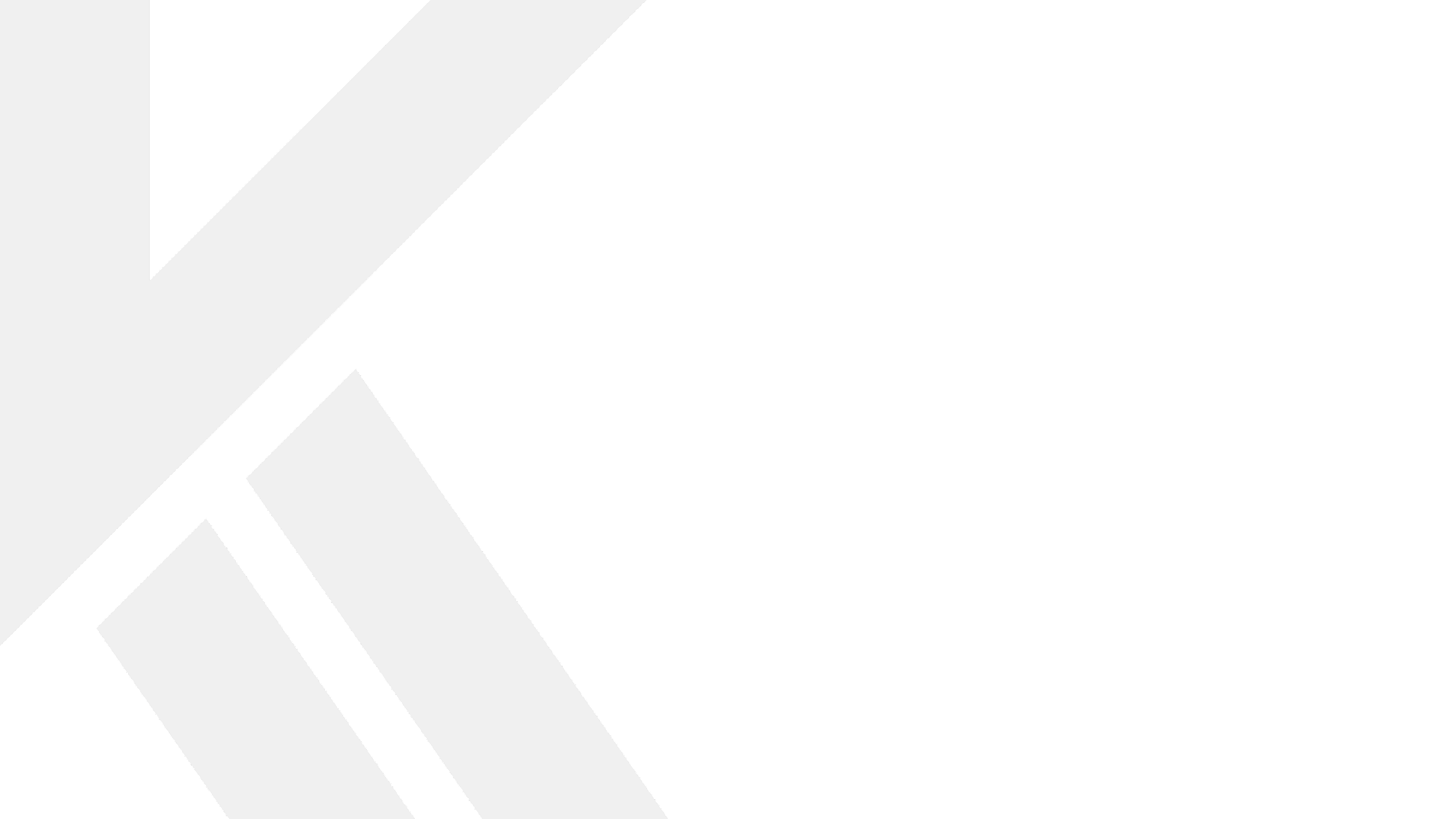 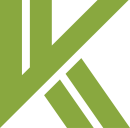 SIMPLIFICATION AND RATIONALISATION
Simplification of tax provisions for charitable trusts/institutions
Under the Income Tax Act, trusts and institutions registered u/s 12AB are eligible for tax exemption u/s 11 and 12, subject to compliance with prescribed conditions. Section 12A provides procedure to make application for the registration procedure, while Section 12AB governs approval and cancellation of registration (Commissioner has power to grant approval/cancellation) Section 13 denies exemptions if specified conditions are not met.

Section 12AB(4) allows the Principal Commissioner or Commissioner to cancel the registration of a trust or institution if any "specified violation" occurs. One such violation includes situations where an application under Section 12A(1) (ac) is incomplete or contains incorrect information. 
Link to Section 12AB.

It is noted that even minor default, where the application as referred to in Section 12A(1)(ac) is not complete, could trigger cancellation of the registration, leading to taxation on accreted income under Chapter XII-EB, causing undue hardship.
It is therefore proposed to amend the Explanation to Section 12AB(4) to exclude cases where the application is not complete from the definition of “specified violation.” 
These amendments will take effect from April 1, 2025.
vkalra.com
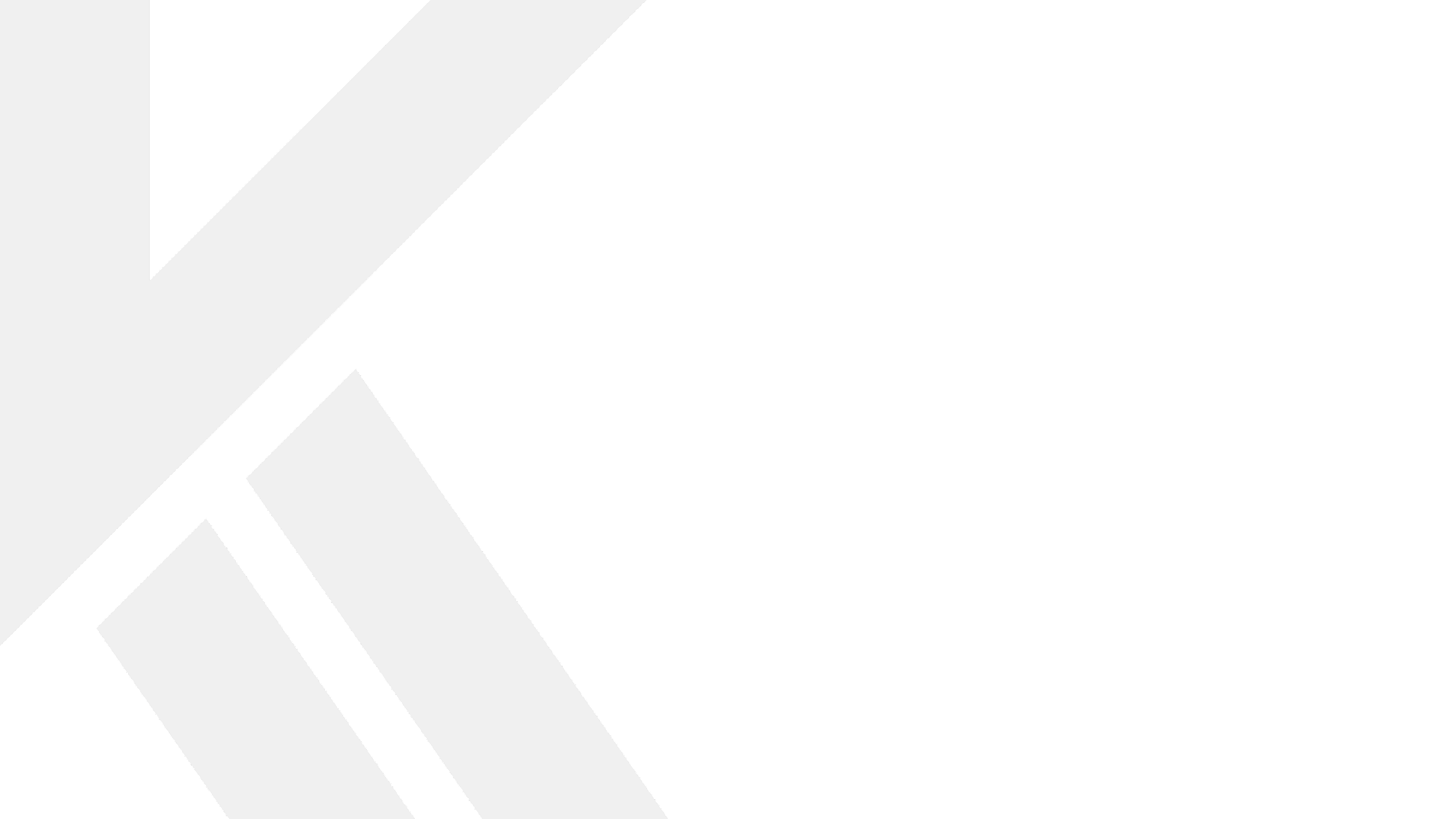 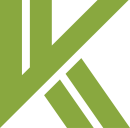 SIMPLIFICATION AND RATIONALISATION
Rationalisation of specified persons under section 13(3) for Trusts and Institutions
Presently ‘specified persons’ also include a person who has contributed an amount of INR 50,000 in aggregate, i.e upto the end of the previous year, to the trust (undue benefit to related party)

The threshold limit for considering a contribution as ‘substantial contribution' to the trust or institution has been changed from total contribution exceeding INR 50,000 up to the end of the relevant previous year to 
INR 1,00,000 during the relevant previous year, or
Exceeding INR 10,00,000 in aggregate up to the end of the relevant previous year.
vkalra.com
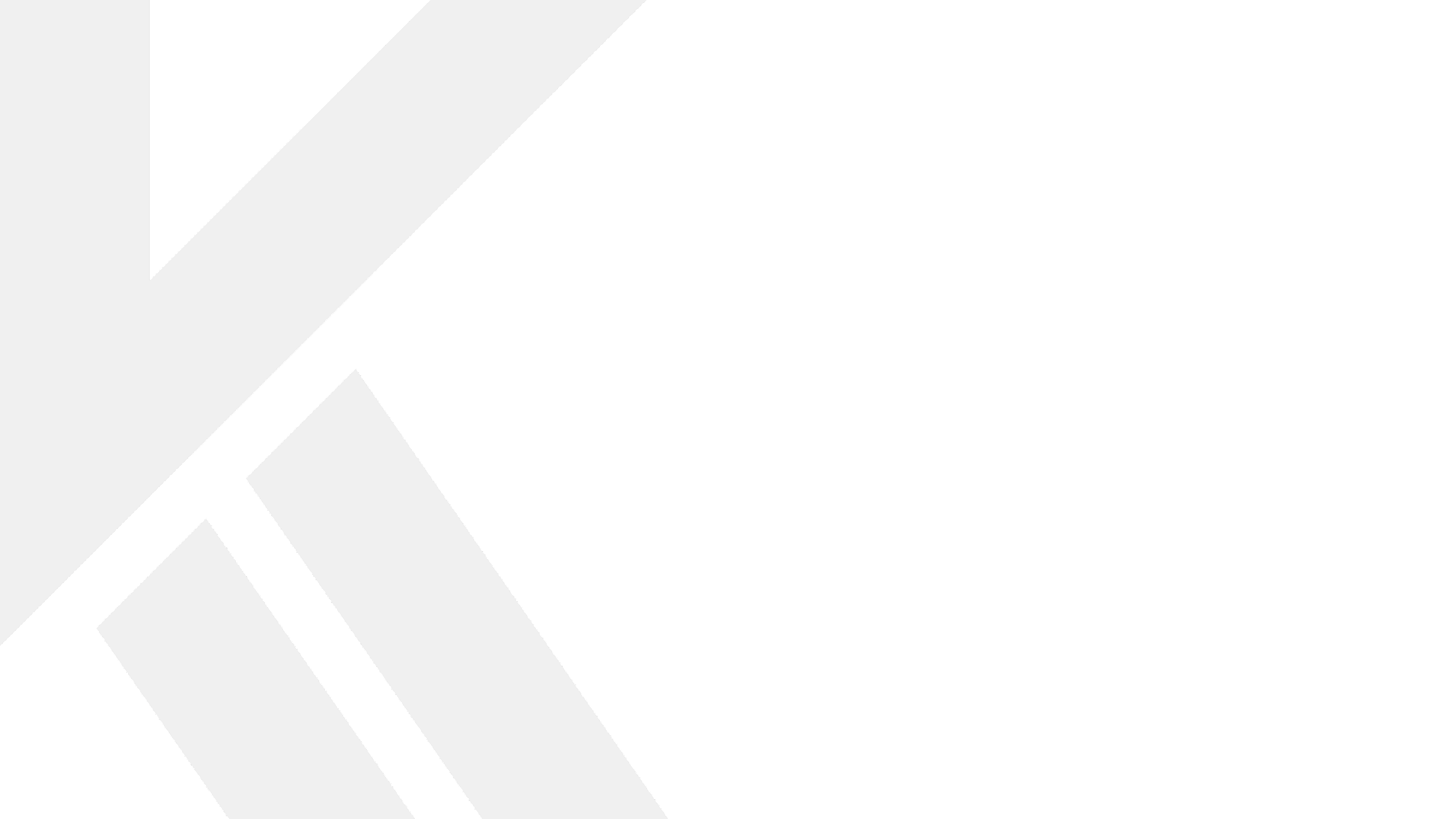 SIMPLIFICATION AND RATIONALISATION
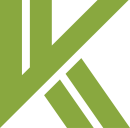 Rationalisation of specified persons under section 13(3) for Trusts and Institutions
How do we see the limit- 1 lakh/10 lakh? Suppose the trust came into existence on 01-04-2023 and Mr. A has made the under mentioned donations on various dates:









From the above, the limit of INR 1 lacs has not exceeded in FY 2025-26, therefore not a specified person. Further, the limit of 1 lakh has exceeded in FY 2026-27 i.e. post contribution of INR 1.90 lacs on 18-07-2026. Mr A is a specified person for FY 2026-27.
Furthermore, the limit of INR 10 lacs will come into effect in FY 2027-28 and onwards (i.e. when the total contribution has exceeded from 18-07-2027) which means now he will always be a specified person irrespective of any contribution made in the next year.
vkalra.com
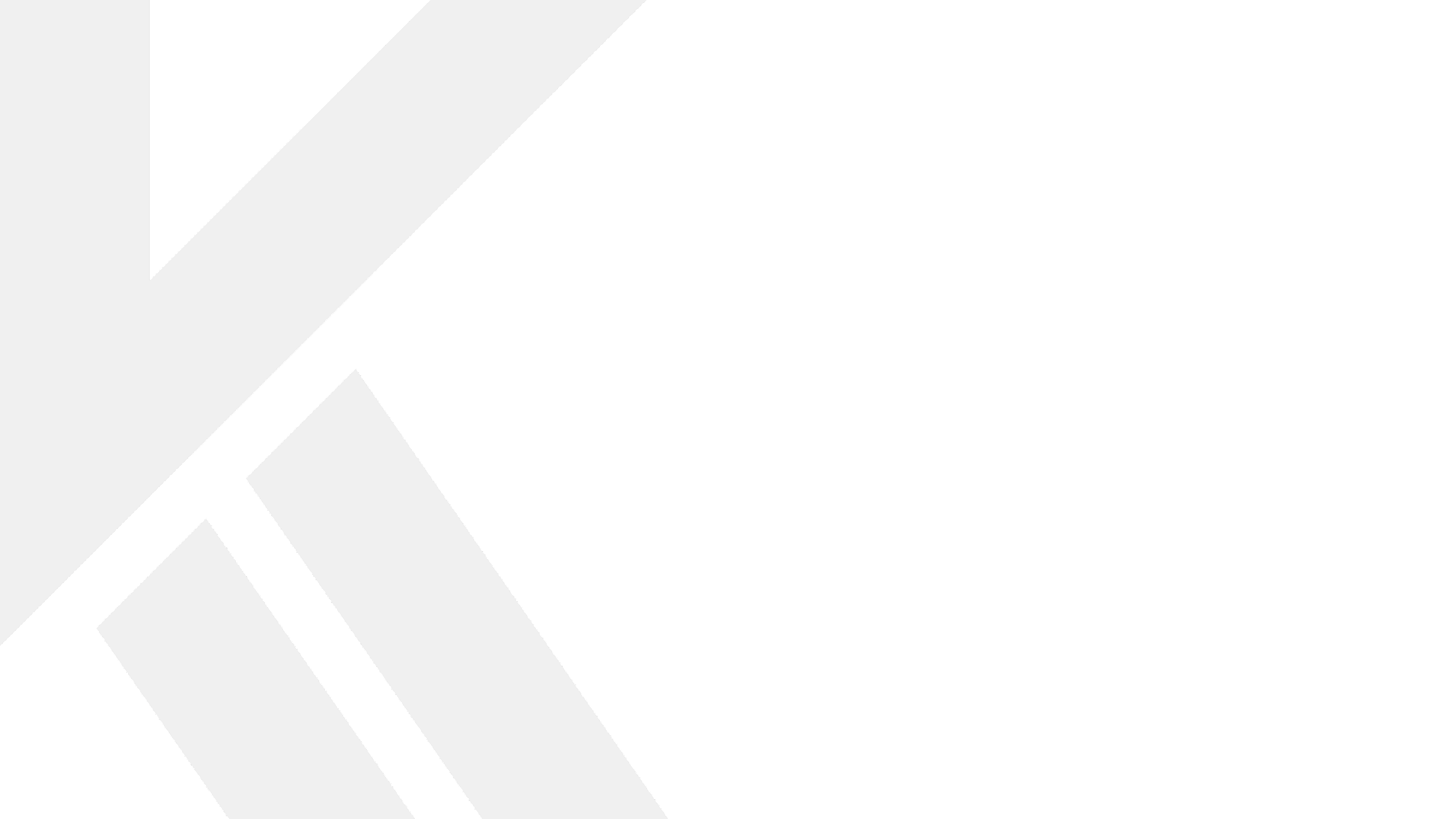 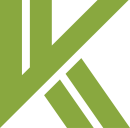 SIMPLIFICATION AND RATIONALISATION
Rationalisation of specified persons under section 13(3) for Trusts and Institutions
Secondly, amendment has been made so as to not consider ‘relative’ and ‘concern in which such person has substantial interest’ as specified person u/s 13(3) i.e. the relaxation shall not apply to author, founder of trust, trustees, member or manager of the trusts. (Only talks about the persons other than author, founder of trust, trustees, member or manager of the trusts.)







The relative of the donor will no longer be classified as specified persons.

Any business or entity in which such a donor has a substantial interest, will also be excluded from the definition of specified persons.
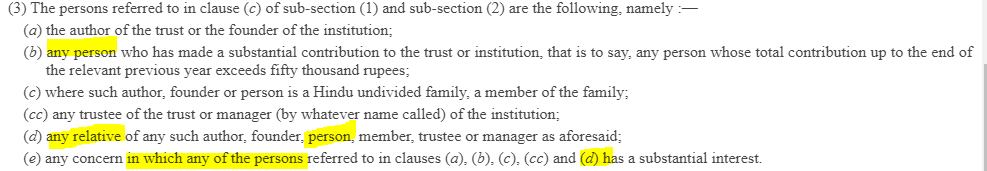 vkalra.com
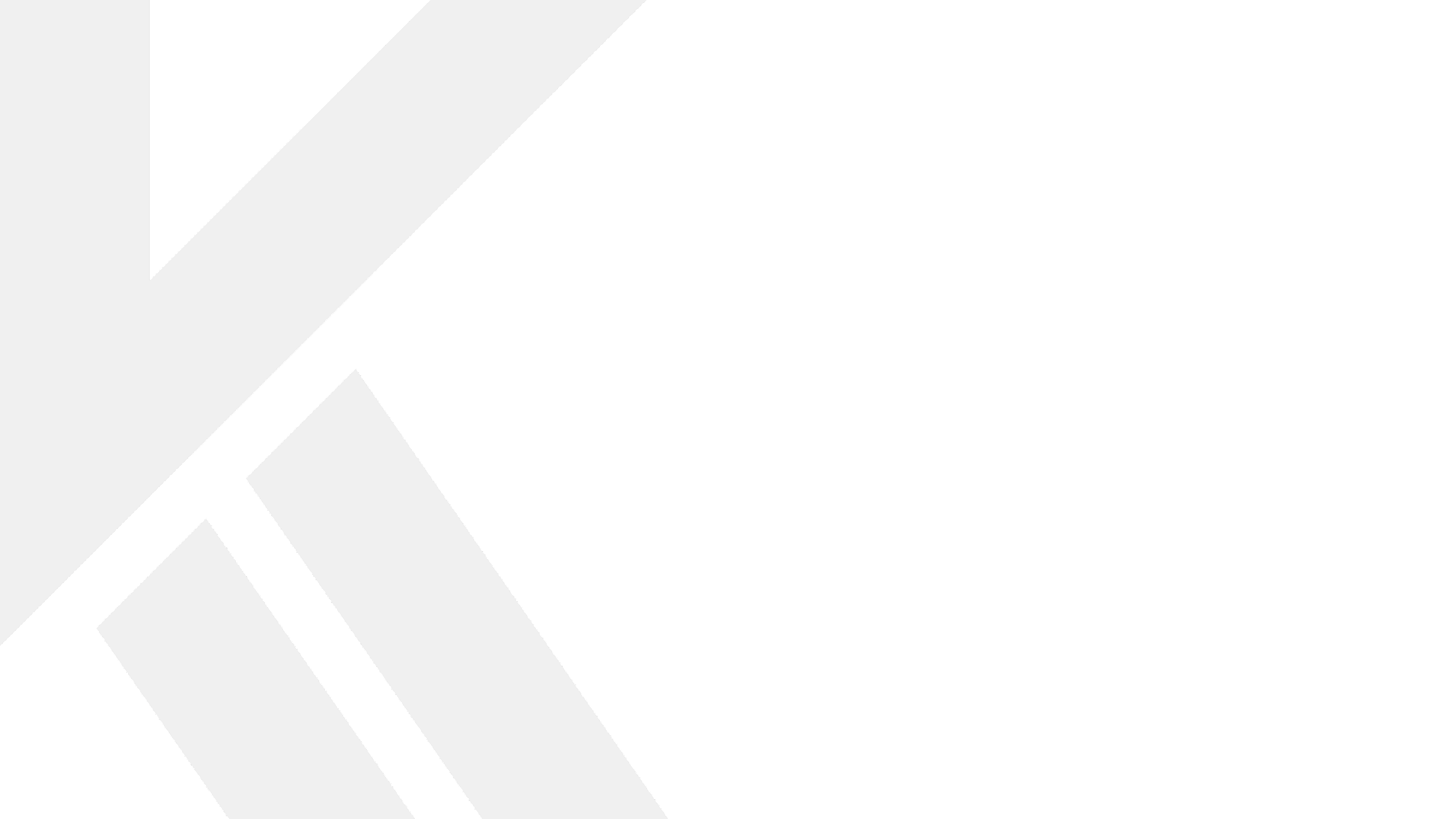 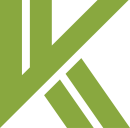 SIMPLIFICATION AND RATIONALISATION
Bringing clarity in income on redemption of Unit Linked Insurance Policy
Conditions u/s 10(10D):
premium payable for any of the years during the terms of the policy issued on or after 01-04-2012 should not exceed 10% of the actual capital sum assured.
amount of premium or aggregate amount of premium payable during the term of such policy or policies should not exceed INR 2,50,000 (for Unit Linked Policy) or INR 5,00,000 (for other policy) for policies issued after certain dates;

In the present provisions, in the case of ULIP, even where payable premium exceeded 10% of the sum assured, the sum received on redemption was not being charged to tax as ‘capital gain’ u/s 45(1B). Even though it was not exempt, there was ambiguity regarding the head of chargeability. 

The current amendment has now made the tax treatment given to all ULIP policies consistent. Thus, if exemption u/s 10(10D) does not apply, the sum received under both ULIP shall be chargeable to tax under the head ‘capital gains’ and other insurance policy shall be chargeable to tax under the head ‘Income from other sources’, respectively.
vkalra.com
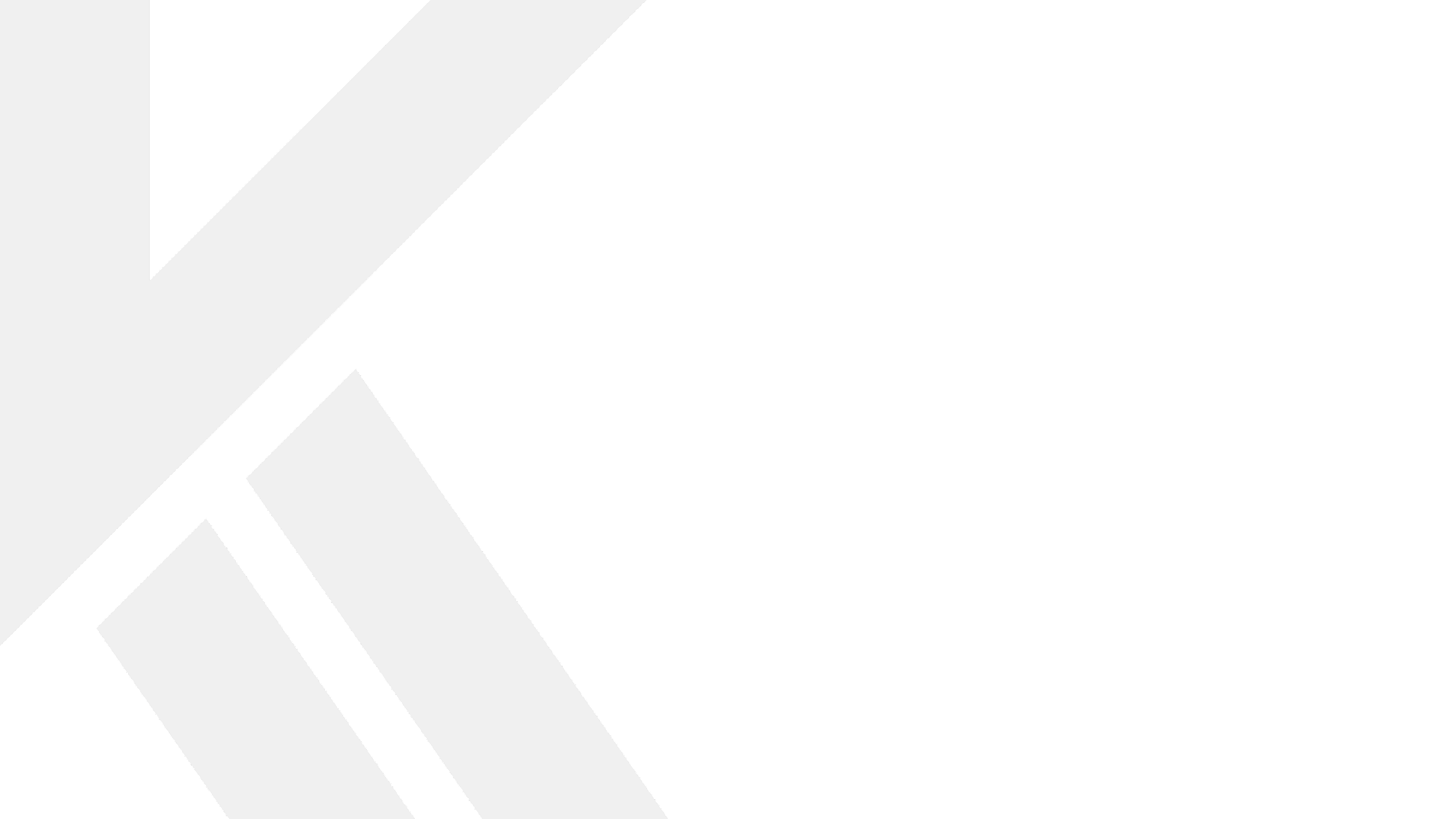 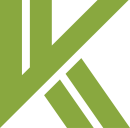 SIMPLIFICATION AND RATIONALISATION
Clarification on Capital Asset Treatment for Investment Funds

Section 2(14) defines "capital asset" has been proposed to be amended to include any security held by investment funds u/s 115UB, in compliance with SEBI regulations. Consequently, income from their transfer will be classified as capital gains.

This amendment will take effect from April 1, 2026, and shall accordingly, apply in relation to AY 2026-27 and subsequent AYs.
vkalra.com
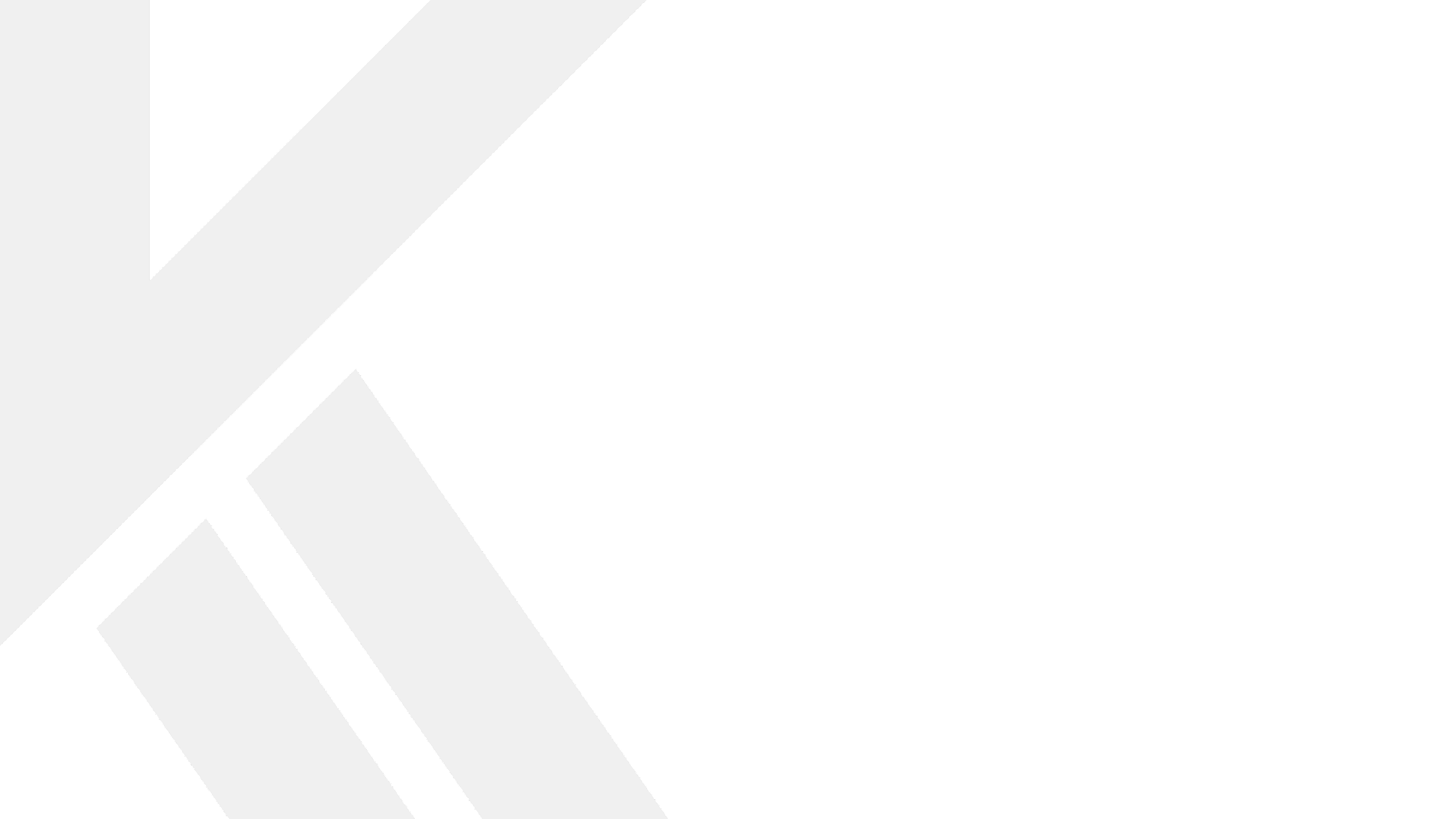 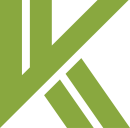 SIMPLIFICATION AND RATIONALISATION
Extension of timeline for tax benefits to start-ups (Section 80IAC)
The existing provisions of Section 80-IAC, provide for a deduction of an amount equal to 100% of the profits and gains derived from an eligible business by an eligible start-up for three consecutive AYs out of ten years, beginning from the year of incorporation, at the option of the assessee subject to the condition that:
the total turnover of its business does not exceed INR 100 Crores (INR 1 billion)
it is holding a certificate of eligible business from the Inter-Ministerial Board of Certification, and
it is incorporated on or after April 1, 2016, but before April 1, 2025 
 
It is proposed to amend the above section to extend the benefit for another period of five years, i.e. the benefit will be available to eligible start-ups incorporated before April 1, 2030.

This amendment will take effect from April 1, 2025.
vkalra.com
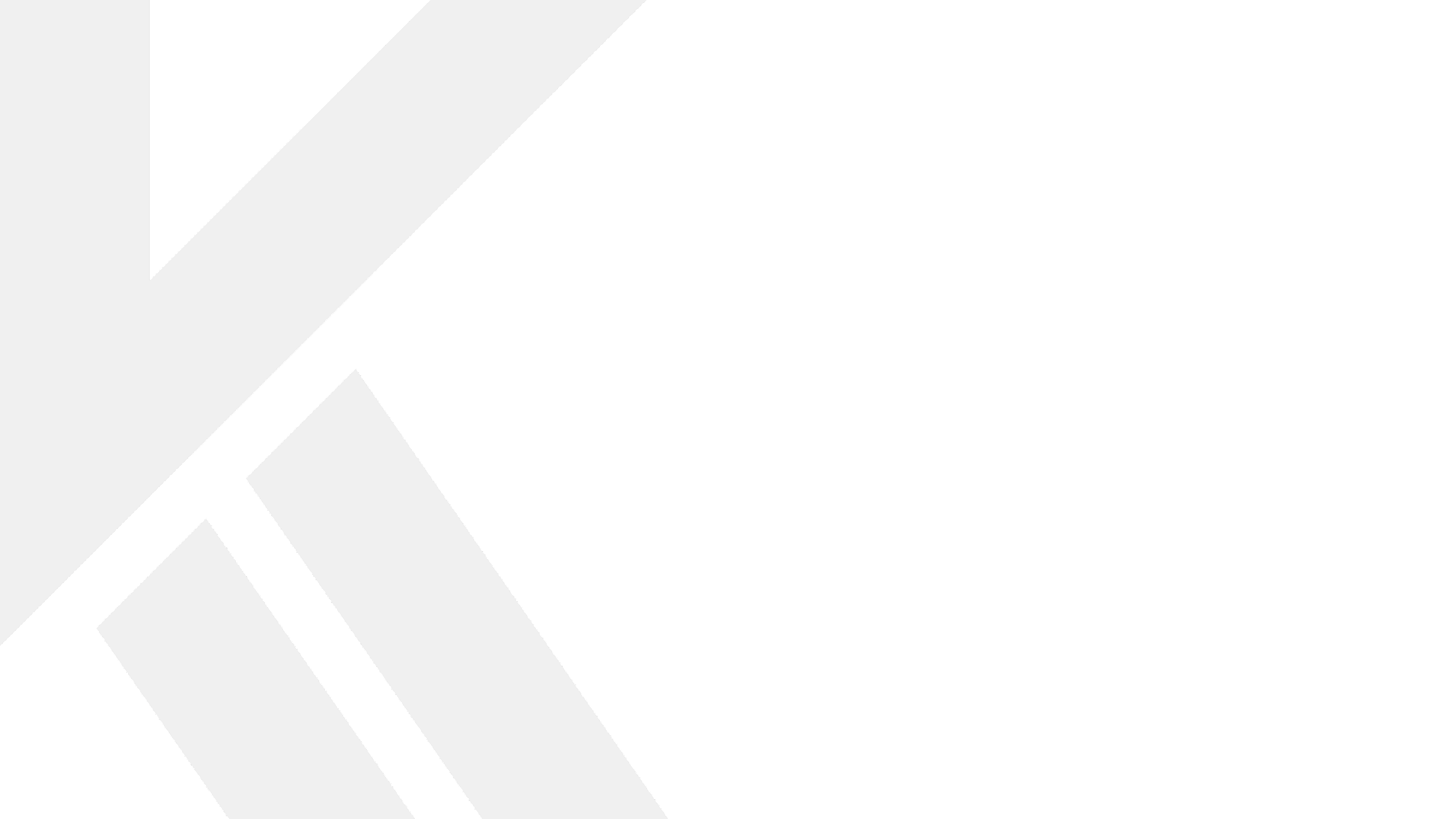 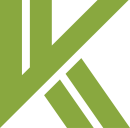 SIMPLIFICATION AND RATIONALISATION
Parity in rates of long term capital gains on transfer of securities by non-residents
 
It is proposed to amend the provisions of section 115AD to provide that income-tax on the income by way of long-term capital gains on transfer of securities by the FII (Foreign institutional investors)(other than units referred to in section 115AB) not referred to in section 112A, if any, included in the total income, shall be calculated at the rate 12.5%.

With this amendment, long term capital gains for all securities except for those referred in Section 115AB (i.e. which have been provided in Foreign Exchanges) shall be taxed at 12.5%. The tax rate for income by way of the aforementioned long-term capital that are not u/s 112A, for the period of 23-07-2024 to 31-03-2025, shall remain 10%.

This amendment will take effect from April 1, 2026, and shall accordingly, apply in relation to AY 2026-27 and subsequent AYs.
vkalra.com
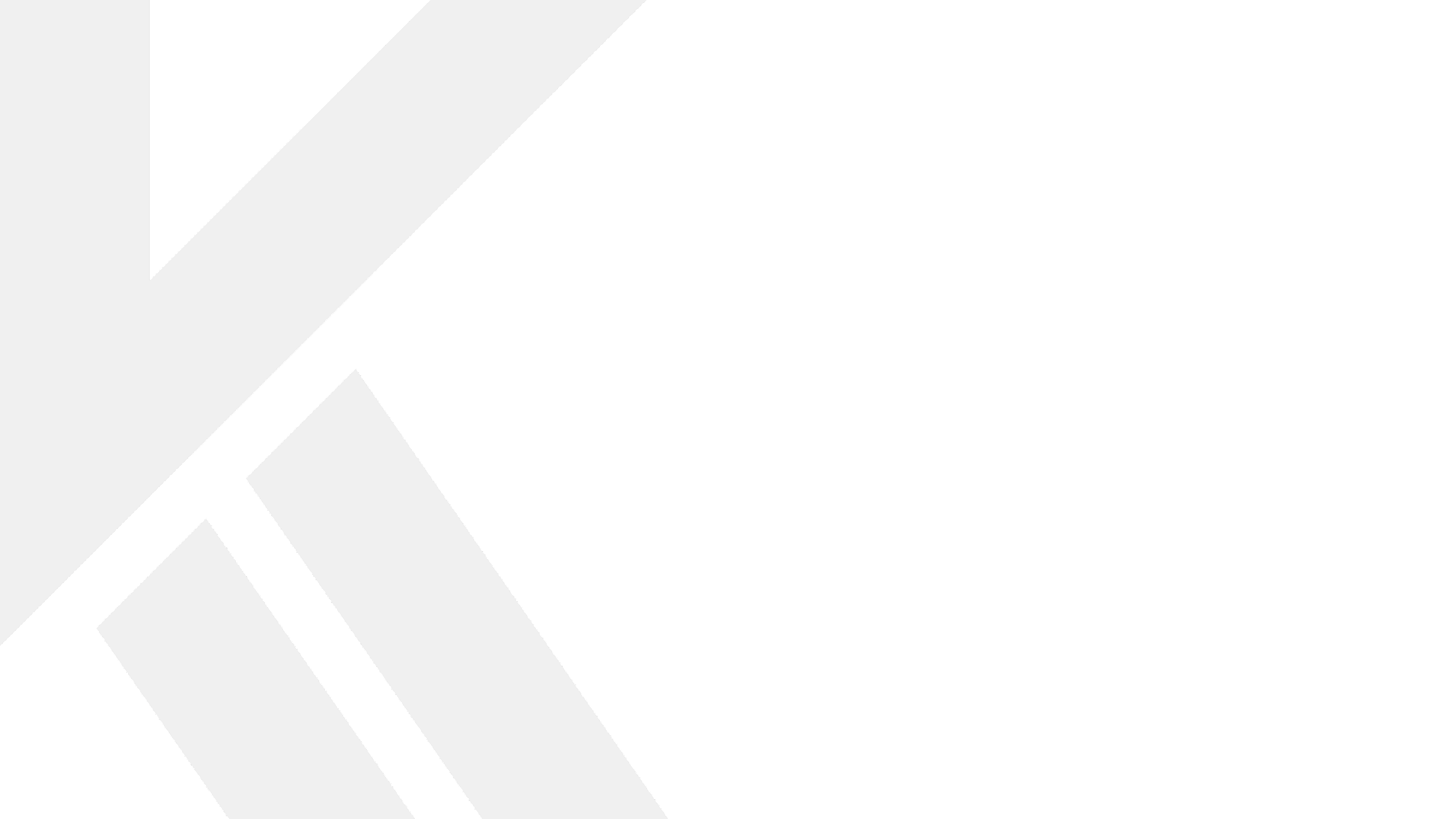 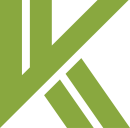 SIMPLIFICATION AND RATIONALISATION
Rationalization of tax deducted at source (TDS) rates
There are various provisions of TDS, with different thresholds and multiple rates. To improve ease of doing business and better compliance by taxpayers, it is proposed to rationalize certain rates of TDS and to increase threshold limit for applicability of the TDS provisions.
These amendments will take effect from April 1, 2025.

TDS/TCS threshold rationalization
TDS/TCS provisions have various thresholds of amount of payment or amount of income, beyond which tax is required be deducted/collect tax. It is proposed to rationalize these thresholds as below:
vkalra.com
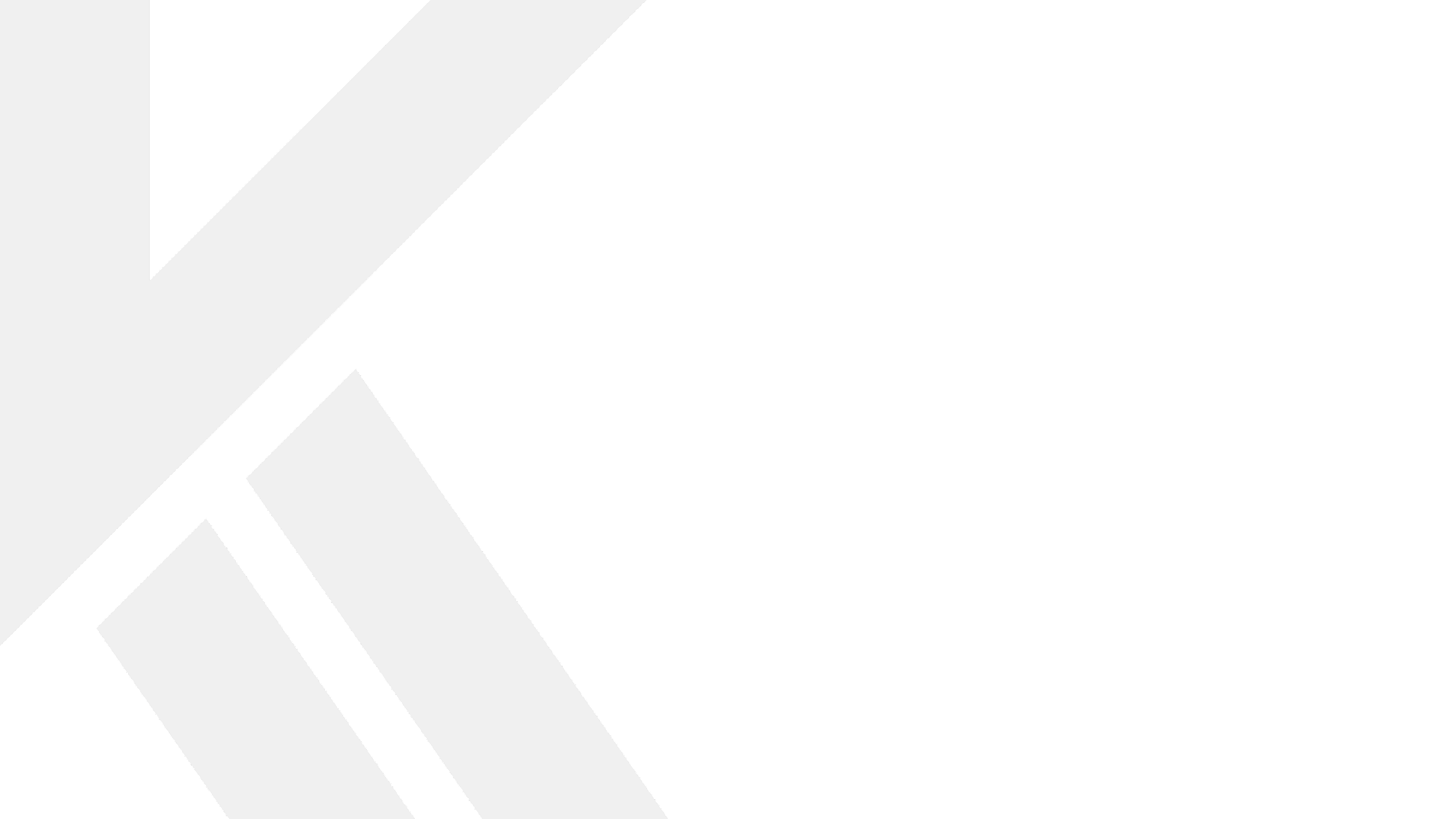 SIMPLIFICATION AND RATIONALISATION
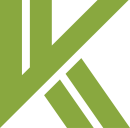 vkalra.com
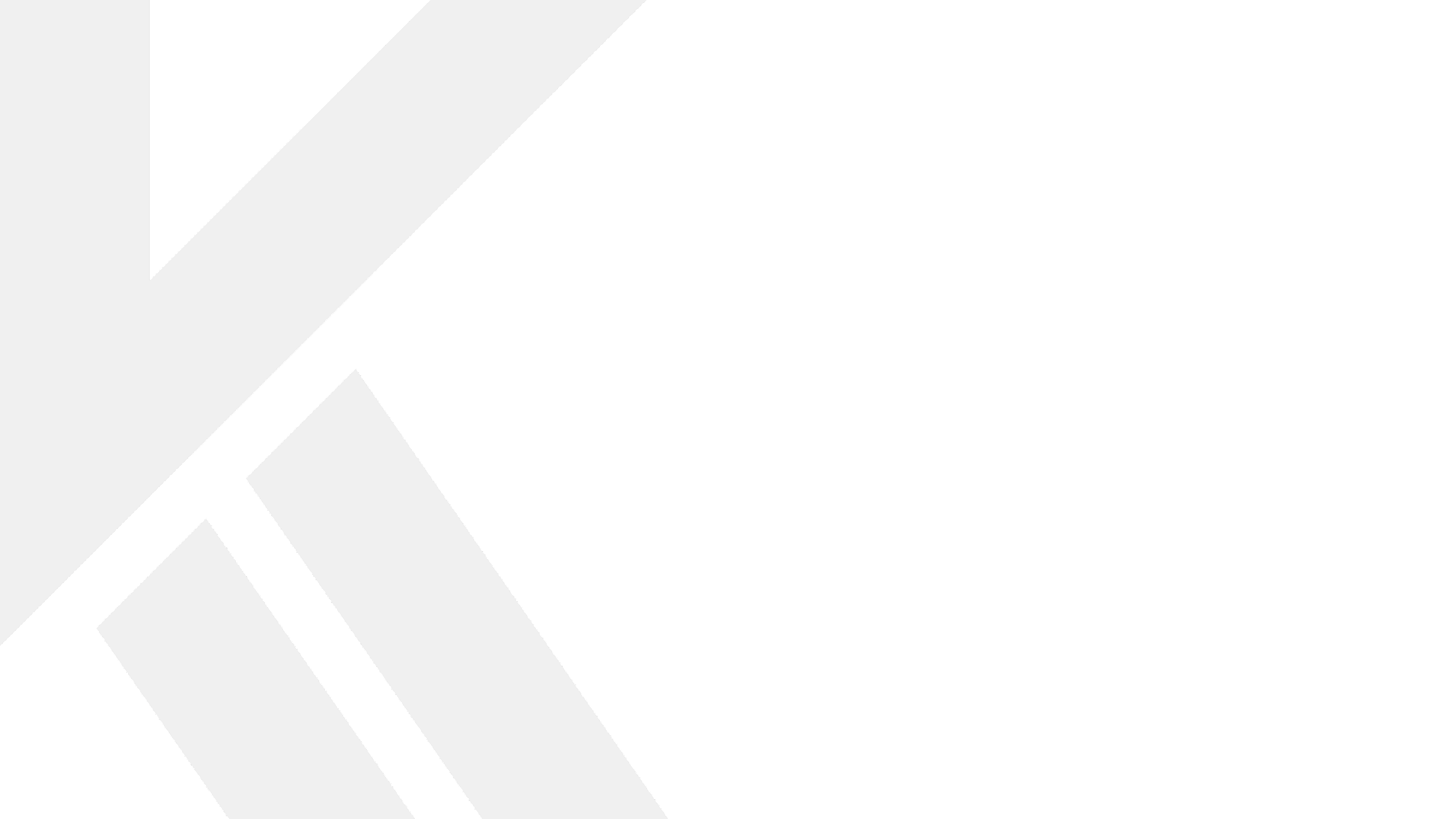 SIMPLIFICATION AND RATIONALISATION
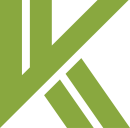 vkalra.com
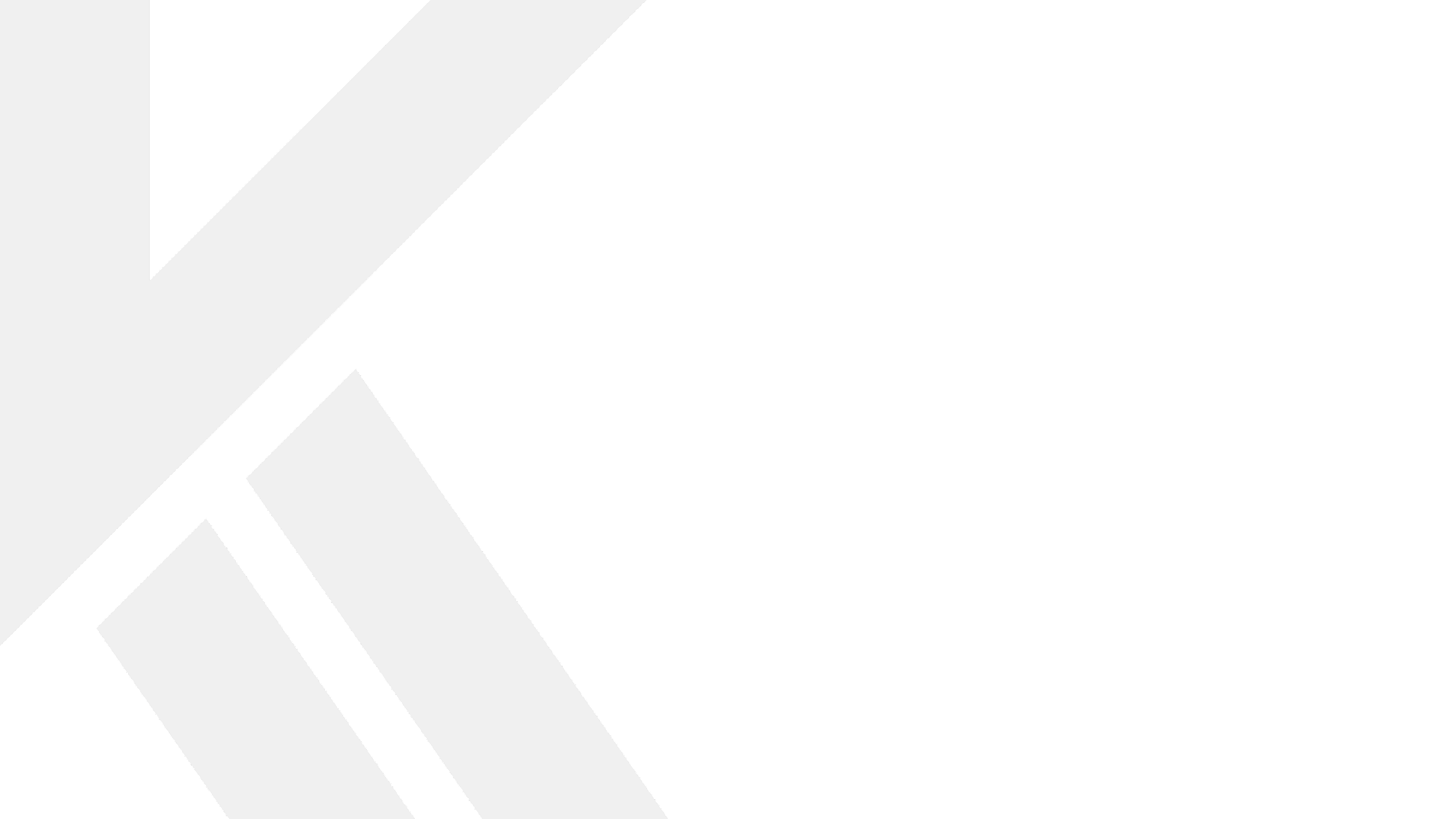 SIMPLIFICATION AND RATIONALISATION
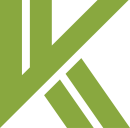 Rationalization of tax deducted at source (TDS) rates

TDS rate reduction for section 194LBC
Section 194LBC requires that where any income is payable by a securitisation trust to an investor, being a resident, in respect of an investment in a securitisation trust as specified therein, the person responsible for making the payment shall, deduct income-tax, 
at the rate of 25%, if the payee is an individual or a HUF and 
30%, if the payee is any other person.
It is proposed that TDS rate under section 194LBC be reduced from 25% and 30% to 10% as this sector is sufficiently organized and regulated.
vkalra.com
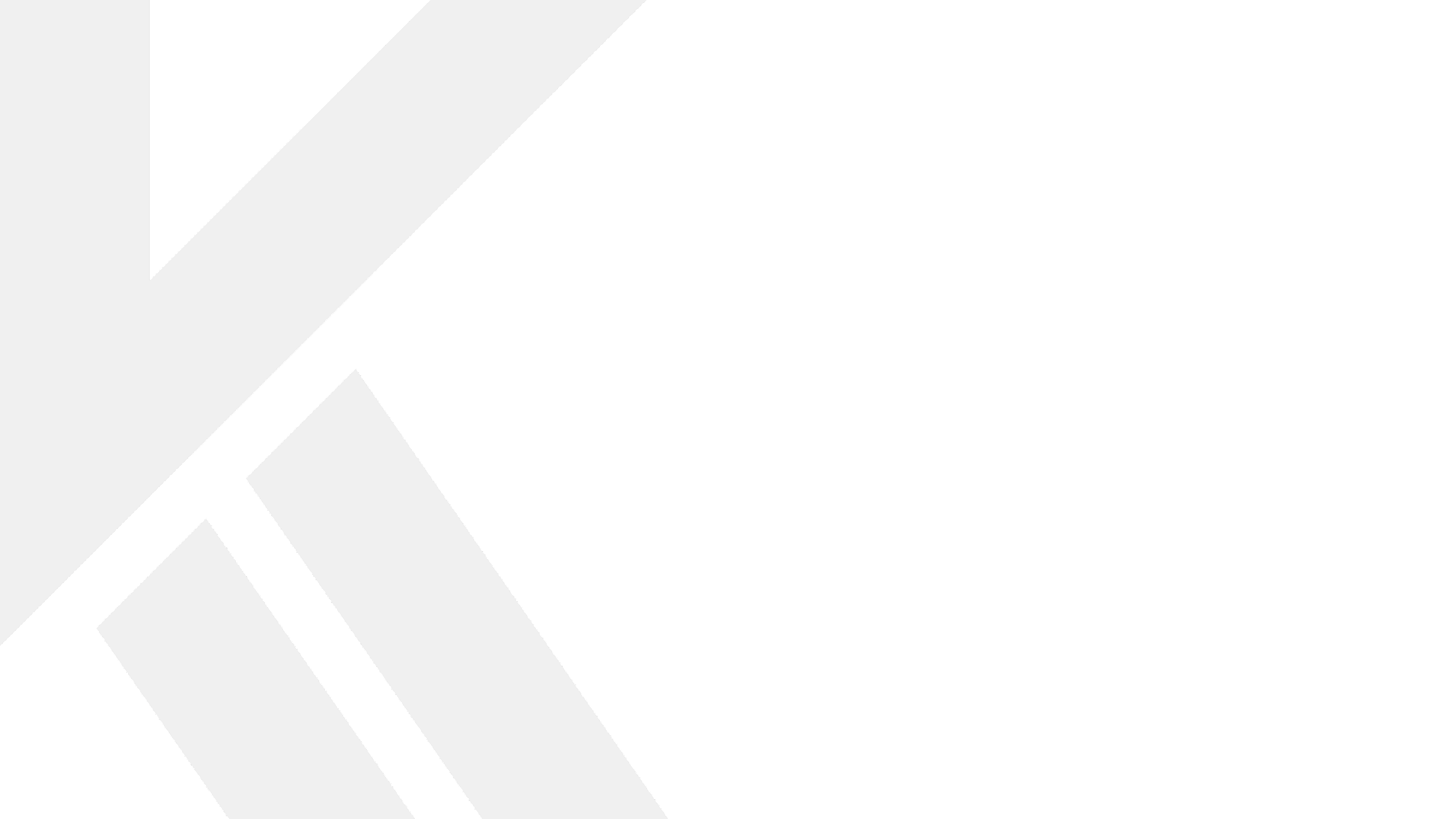 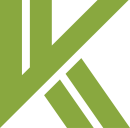 SIMPLIFICATION AND RATIONALISATION
Definition of “forest produce” rationalised
Section 206C(1) states that every seller shall collect tax at source from the buyer of goods of certain specified nature at a rate of 2.5% on sale of goods of the following nature:
Timber obtained under a forest lease,
Timber obtained by any mode other than under a forest lease,
Any other forest produce not being timber or tendu leaves
Now only such forest produce (other than timber or tendu leaves) which are obtained under a forest lease will be liable for TCS. This amendment will take effect from April 1, 2025.
vkalra.com
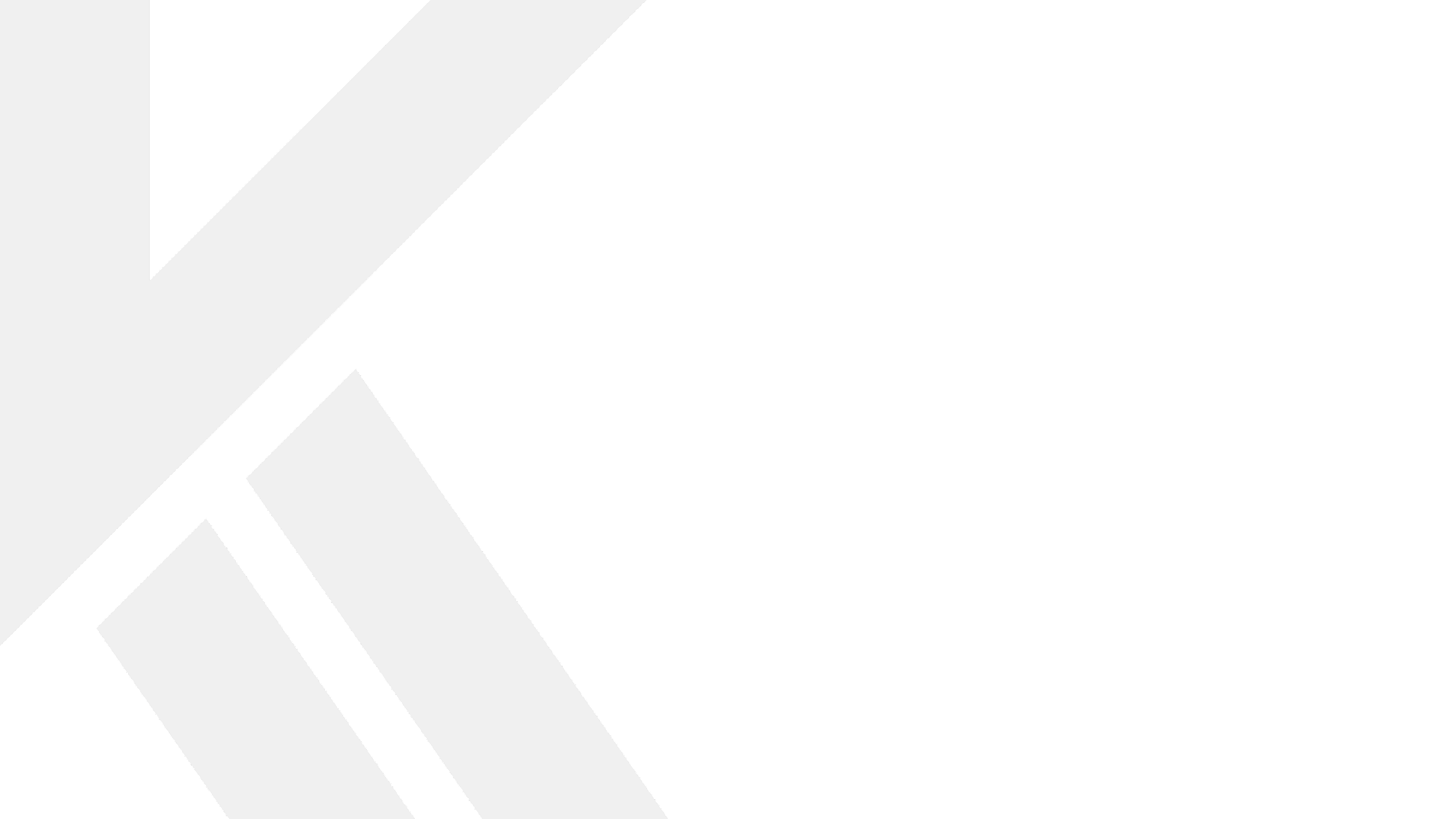 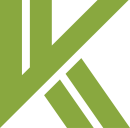 SIMPLIFICATION AND RATIONALISATION
Reduction in compliance burden by omission of TCS on sale of specified goods
Section 206C(1H), requires any person being a seller who receives consideration for sale of any goods of the value or aggregate of value exceeding INR 50 Lakh in any PY, to collect tax from the buyer at the rate of 0.1% of the sale consideration exceeding INR 50 Lakh, subject to certain conditions.

Section 194Q, requires any person being a buyer, to deduct tax at the rate of 0.1%, on payment made to a resident seller, for the purchase of any goods of the value or aggregate of value exceeding INR 50 Lakh in any PY. 
Section 206C(1H) mandates TCS by a seller while Section 194Q provides for TDS by a buyer on the same transaction. Previously, both TCS and TDS were applicable on sales exceeding INR 50 lakhs annually, with TDS taking precedence. This dual applicability often led to uncertainty, as sellers were unsure whether buyers would comply with TDS requirements.
Therefore, to facilitate ease of doing business and reduce compliance burden on the taxpayers, it is proposed that provisions of Section 206C(1H) (TCS on sale of goods) will not be applicable from April 1, 2025.
vkalra.com
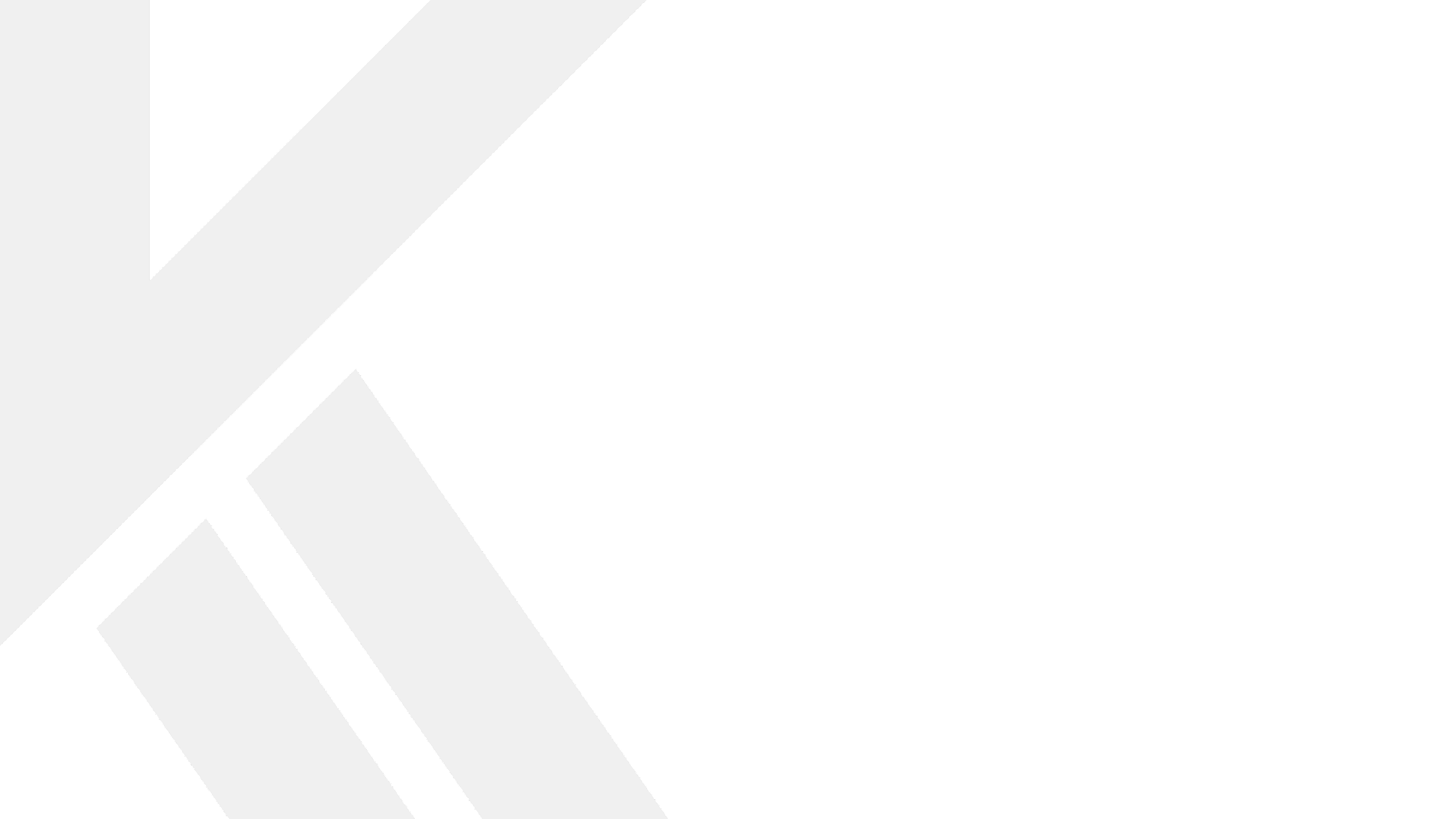 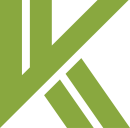 SIMPLIFICATION AND RATIONALISATION
Rationalisation of provisions for carry forward of losses in case of amalgamation
Section 72A and 72AA provide provisions relating to carry forward and set-off of accumulated loss and unabsorbed depreciation allowance in cases of amalgamation or business reorganization as specified therein.

As per present provisions, the accumulated loss of the predecessor entity can be carried forward for eight AYs from the PY in which amalgamation or business reorganization is effected. 

It is proposed that loss of the predecessor entity will be allowed to be carried forward for eight AYs from the AY in which such loss was first computed for the predecessor entity.

Therefore, after amendment the period of carry forward of loss shall be computed from the year of its first occurrence in the hands of the first predecessor entity in which such loss had occurred instead of the previous year in which amalgamation for business reorganization has been effected.
The said amendment will take effect from April 1, 2025.
vkalra.com
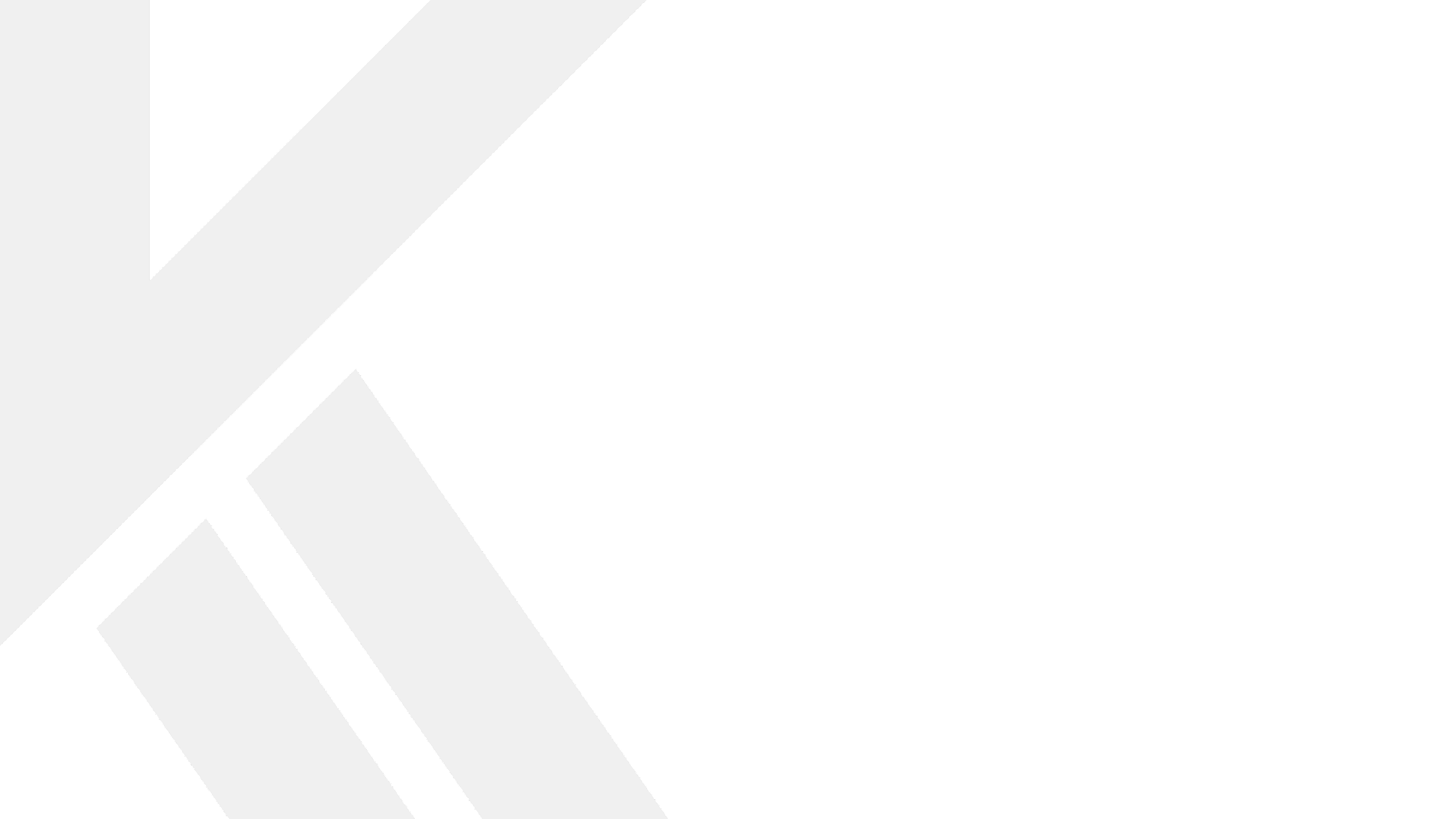 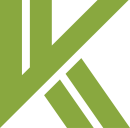 SIMPLIFICATION AND RATIONALISATION
Removal of higher TDS/TCS for non-filers of return of income
Section 206AB, requires deduction of tax at higher rate when the deductee specified therein is a non-filer of income-tax return. Section 206CCA, requires for collection of tax at higher rate when the collectee specified therein is a non-filer of income-tax return. 

Representations were received from various stakeholders that it is difficult for the deductor/collector, at the time of deduction/collection, to verify whether returns have been filed by the deductee/collectee, resulting in application of higher rates of deduction/collection, blocking of capital and increased compliance burden.

Accordingly, to address this issue and reduce compliance burden for the deductor/collector, it is proposed to omit both the section 206AB and section 206CCA. However, the higher rates of TDS/ TCS in event of invalid PAN or no-PAN shall continue to apply.

These amendments will take effect from the April 1, 2025.
vkalra.com
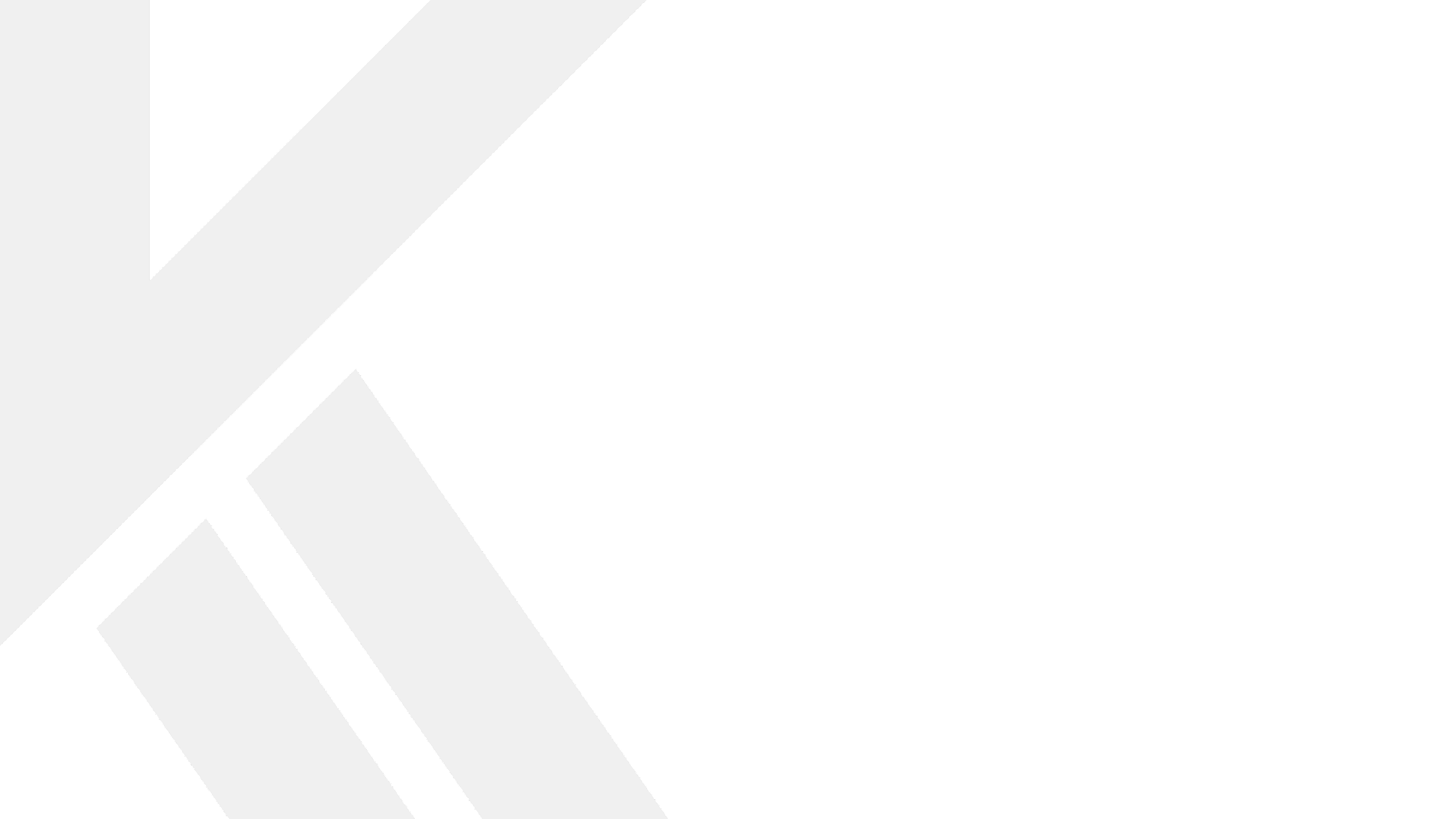 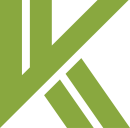 SOCIO ECONOMIC WELFARE MEASURES
Increase in the limits on the income of the employees for the purpose of calculating perquisites
The existing provisions of section 17(2) provide, that ‘perquisite’ includes the value of any benefit or amenity granted or provided free of cost or at concessional rate by any employer to an employee whose income under the head "Salaries" exceeds INR 50,000. This upper limit on income was determined by the Finance Act 2001. 

Further, the proviso to section 17(2) provides that any expenditure incurred by the employer for travel outside India on the medical treatment of an employee or any member of the employee’s family shall not be included in ‘perquisite’, subject to the condition that the gross total income of such employee does not exceed INR 2 Lakh. This upper limit on income was determined by the Finance Act, 1993.

These limits on the income of the employees for the purpose of calculating perquisites were put in place more than 20 and 30 years ago respectively. Thus, there is a need to adjust these limits accordingly to take into account changes in standard of living and economic conditions.
vkalra.com
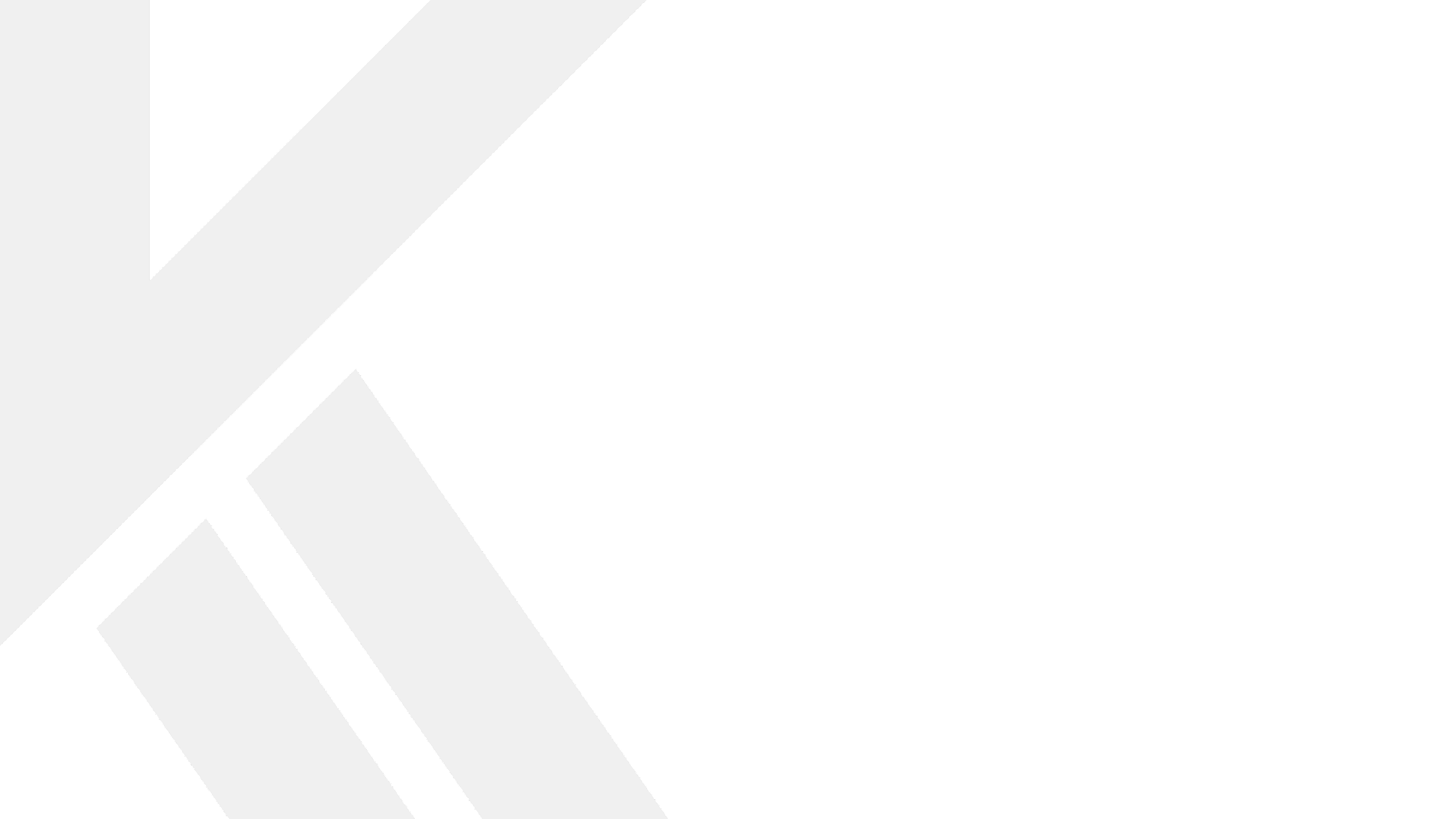 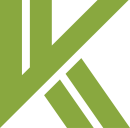 SOCIO ECONOMIC WELFARE MEASURES
Increase in the limits on the income of the employees for the purpose of calculating perquisites
The existing limits under section 17 has been proposed to be substituted with “amounts as may be prescribed”.

It is proposed that the provisions of section 17 may be amended so that the power to prescribe
rules may be obtained to increase the limit on the gross total income of the employees so that,-
- the amenities and benefits received by such employees would be exempt from being treated as
perquisites. 
- the expenditure incurred by the employer for travel outside India on the medical treatment of
such employee or his family member would not be treated as a perquisite.

These amendments will take effect from April 1, 2026, and shall accordingly, apply in relation to the AY 2026-27 and subsequent AYs.
vkalra.com
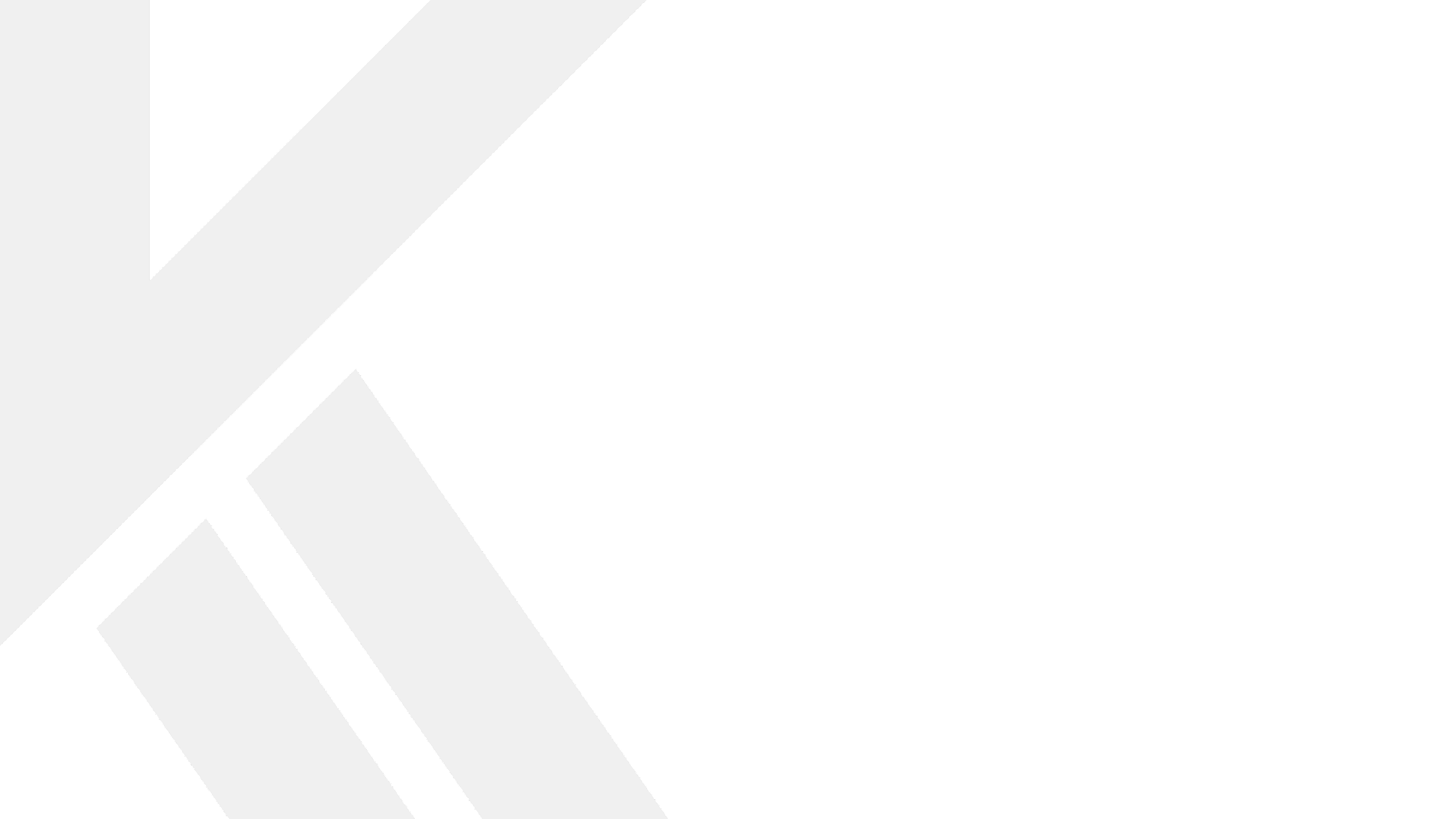 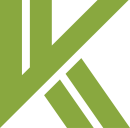 SOCIO ECONOMIC WELFARE MEASURES
Deduction under section 80CCD for contributions made to NPS Vatsalya
The NPS Vatsalya Scheme, launched on 18-09-2024, enables parents and guardians to start a NPS account for their children. This is a savings-cum-pension scheme designed exclusively for minors and will be operated by the guardian for the exclusive benefit of the minor till they attain majority. 

It is proposed to extend the tax benefits available to the NPS u/s 80CCD to the contributions made to the NPS Vatsalya accounts, as follows:
A deduction to be allowed to the parent/guardian’s total income, of the amount paid or deposited in the account of any minor under the NPS to a maximum of INR 50,000 overall as mandated under section 80CCD(1B);
The amount on which deduction has been allowed u/s 80CCD(1B) or any amount accrued thereon, will be charged to tax when such amount is withdrawn, in the case where deposit was made in the account of a minor; and
The amount on which deduction has been allowed and is received on closure of the account due to the death of the minor shall not be deemed to be the income of the parent/guardian.
vkalra.com
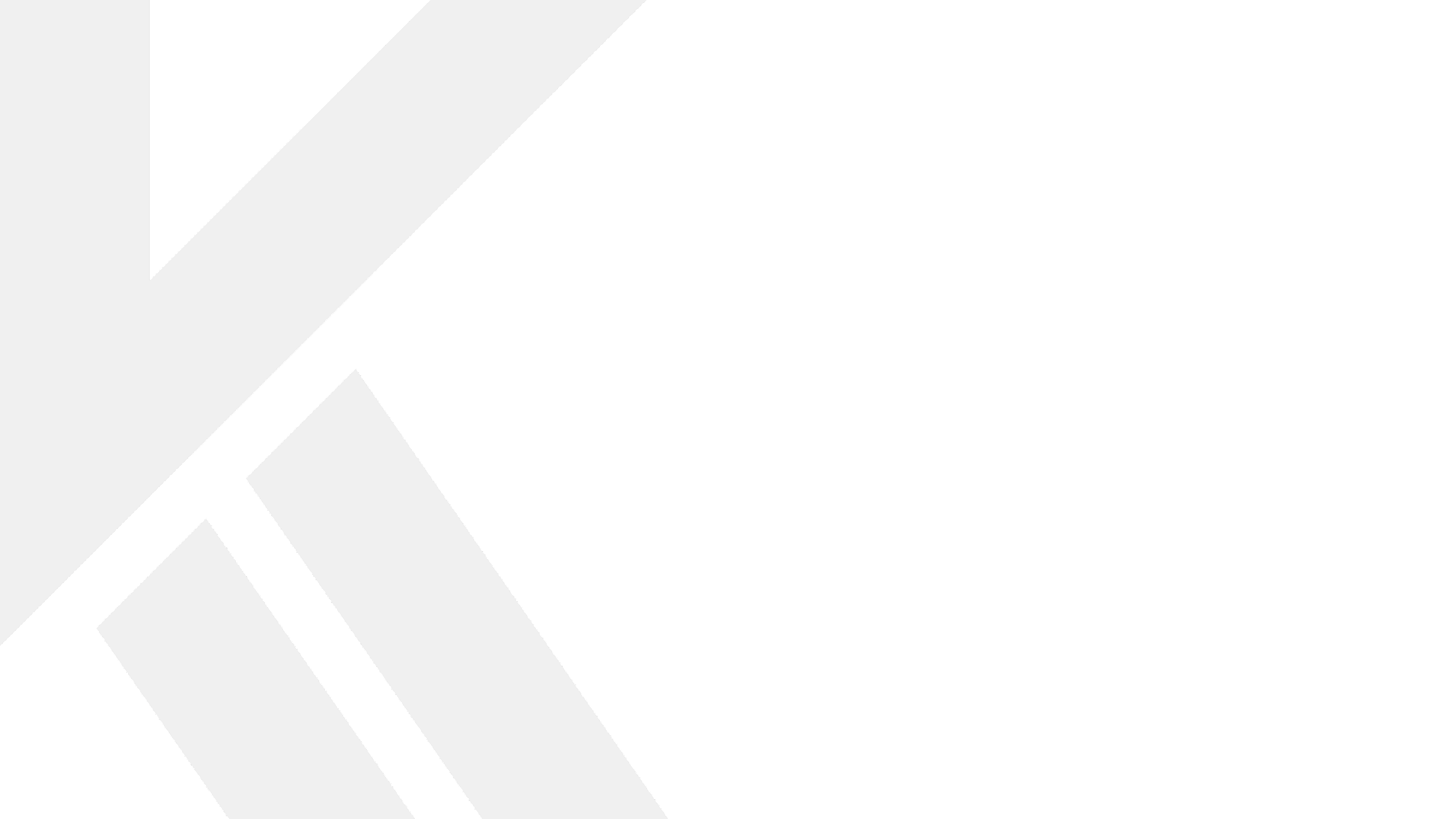 SOCIO ECONOMIC WELFARE MEASURES
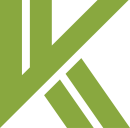 Deduction under section 80CCD for contributions made to NPS Vatsalya
It is proposed to insert a clause (12BA) in section 10 for partial withdrawal from the minor’s NPS Vatsalya account to address certain contingency situations like education, treatment of specified illnesses and disability (of more than 75%) of the minor. This provides that any income received on partial withdrawal made out of the minor’s account, shall not be included in the total income of the parent/guardian to the extent it does not exceed 25% of the amount of contributions made by him and in accordance with the terms and conditions.

These amendments will take effect from April 1, 2026, and shall accordingly, apply in relation to the AY 2026-27 and subsequent AYs.
vkalra.com
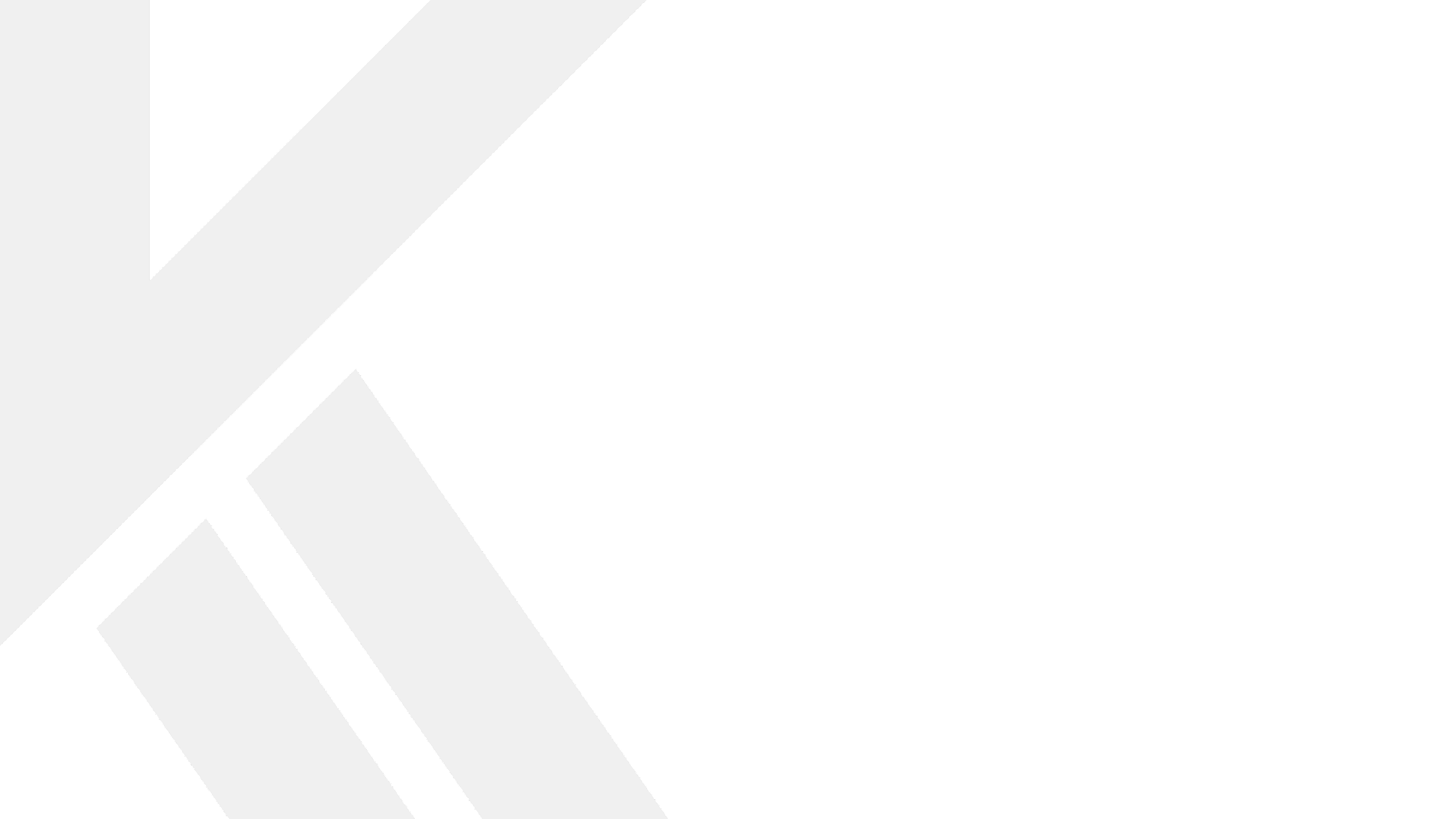 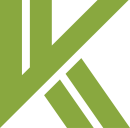 SOCIO ECONOMIC WELFARE MEASURES
Exemption to withdrawals by Individuals from National Savings Scheme from taxation
Section 80CCA, inter-alia, provides for a deduction to an individual, or a HUF, for any amount deposited in the NSS. It is also provided that no deduction would be allowed in relation to such amount on or after April 1, 1992.

The Department of Economic Affairs issued a Notification dated August 29, 2024, providing that no interest would be paid on the balances in the NSS after October 1, 2024. Representations were received to suitably amend section 80CCA to provide relief to individuals facing hardship who were compelled to withdraw because of this Notification.
 
It is therefore proposed to amend section 80CCA to provide exemption to the withdrawals made by individuals from these deposits for which deduction was allowed, on or after August 29, 2024. This exemption is provided to the deposits, with the interest accrued thereon, made before April 1, 1992, as these are the amounts in respect of which a deduction has been allowed.
This amendment shall be made with retrospective effect from August 29, 2024.
vkalra.com
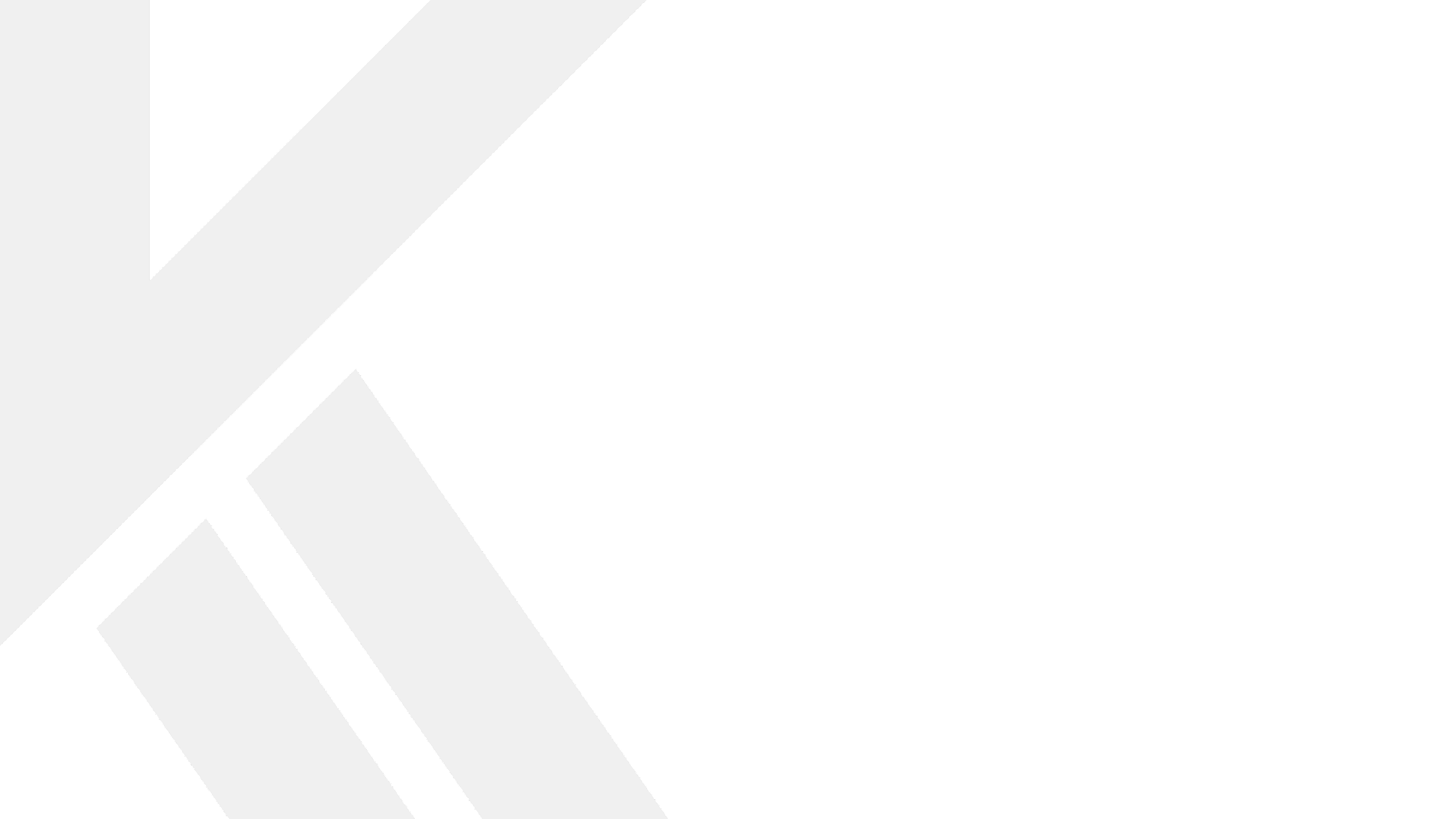 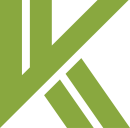 SOCIO ECONOMIC WELFARE MEASURES
Simplification of Annual Value for Self-Occupied Property
Section 23(2) provides that where house property is in the occupation of the owner for the purposes of his residence or owner cannot occupy it due to his employment, business or profession carried on at any other place, in such cases, the annual value of such house property shall be taken to be nil. 

With a view to simplifying the provisions, it is proposed to amend the sub-section (2) to provide that the annual value of the property consisting of a house, or any part thereof shall be taken as nil, if the owner occupies it for his own residence or cannot actually occupy it due to any reason. (This amendment allows benefit in respect of two of houses where annual value of Self-Occupied Property shall be taken as nil).

This amendment will take effect from April 1, 2025, and shall accordingly apply for AY 2025-26 onwards.
vkalra.com
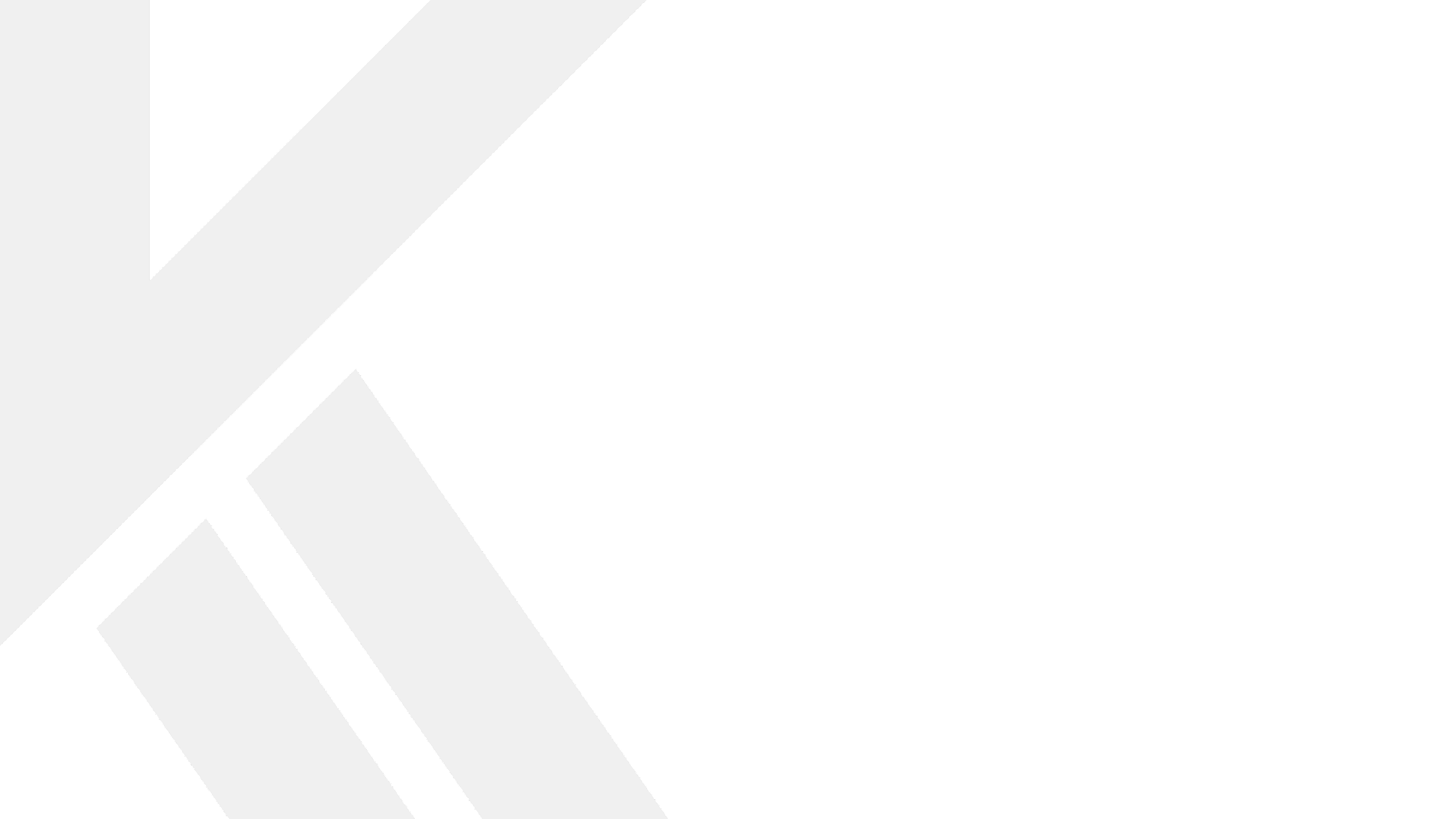 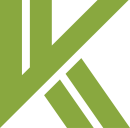 TAX ADMINISTRATION
Obligation to furnish information in respect of crypto-asset
Vide Finance Act 2022, taxation of VDA was introduced u/s 115BBH wherein the transfer of VDA was taxed at 30% with no deduction in respect of expenditure (other than cost of acquisition). Further, to capture VDA transaction details, section 194S was inserted to provide for deduction of tax on payment for transfer of VDA at the rate of 1% of transaction value including cases where the transaction occurs in kind or partly in cash.

It is now proposed to insert section 285BAA, wherein a reporting entity, as may be prescribed u/s 285BAA will be required to furnish information of crypto asset.

Information, Reporting Entity has not been prescribed yet. 

These amendments will take effect from April 1, 2026.
vkalra.com
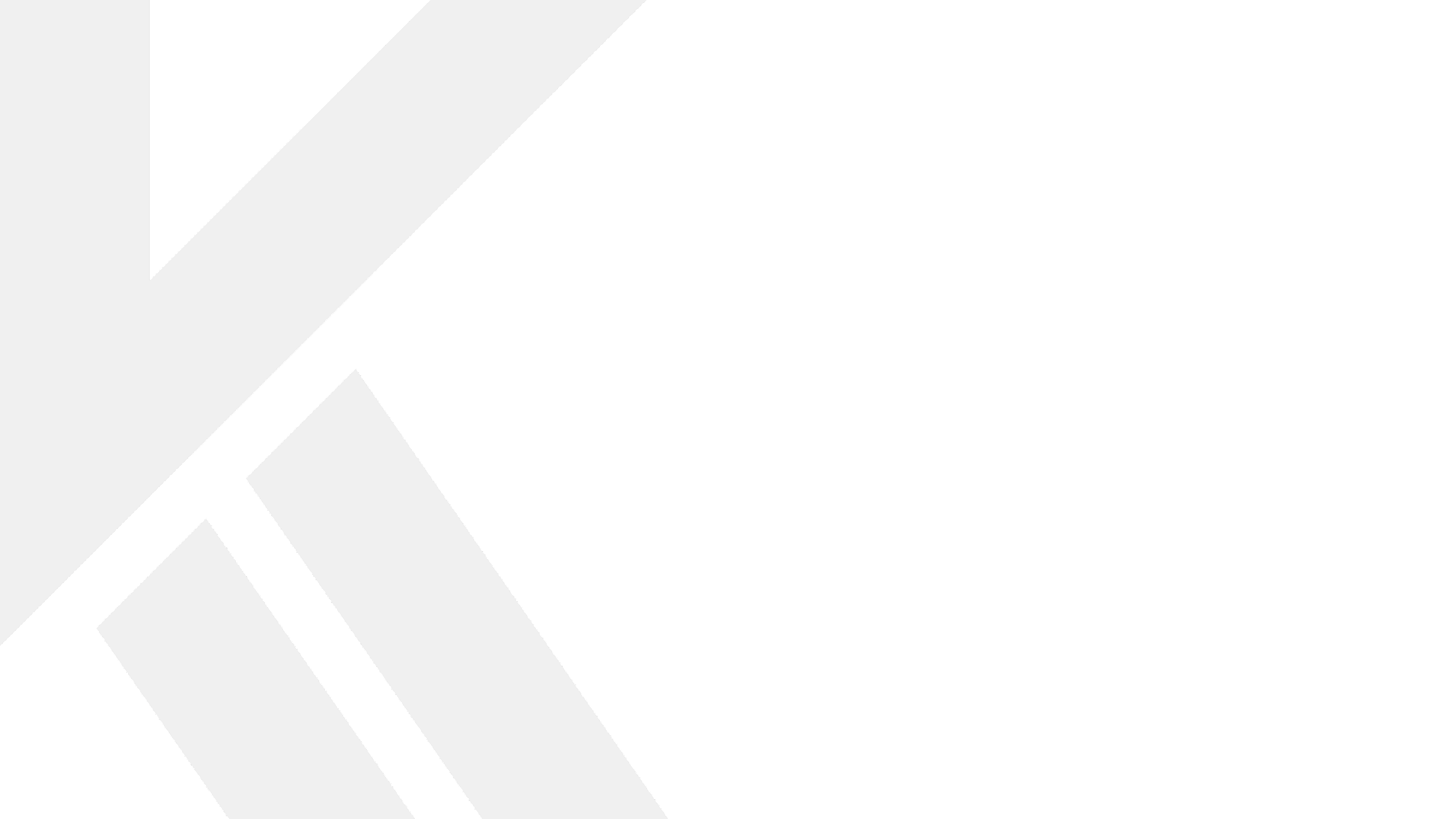 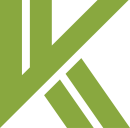 TAX ADMINISTRATION
Exemption from prosecution for delayed payment of TCS in certain cases
Section 276BB provides for prosecution in case of failure to pay the TCS to the credit of Central Government. The provision of the said section states that if a person fails to pay to the credit of the Central Government, the tax collected by him as required under the provisions of section 206C, he shall be punishable with rigorous imprisonment for a term which shall not be less than three months, but which may extend to seven years and with fine.

 It is proposed to amend section 276BB to provide that the prosecution shall not be instituted against a person covered under the said section, if the payment of the TCS has been made to the credit of the Central Government at any time on or before the time prescribed for filing the quarterly statement under proviso to section 206C(3) in respect of such payment.

This amendment will take effect from April 1, 2025.
vkalra.com
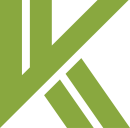 TAX ADMINISTRATION
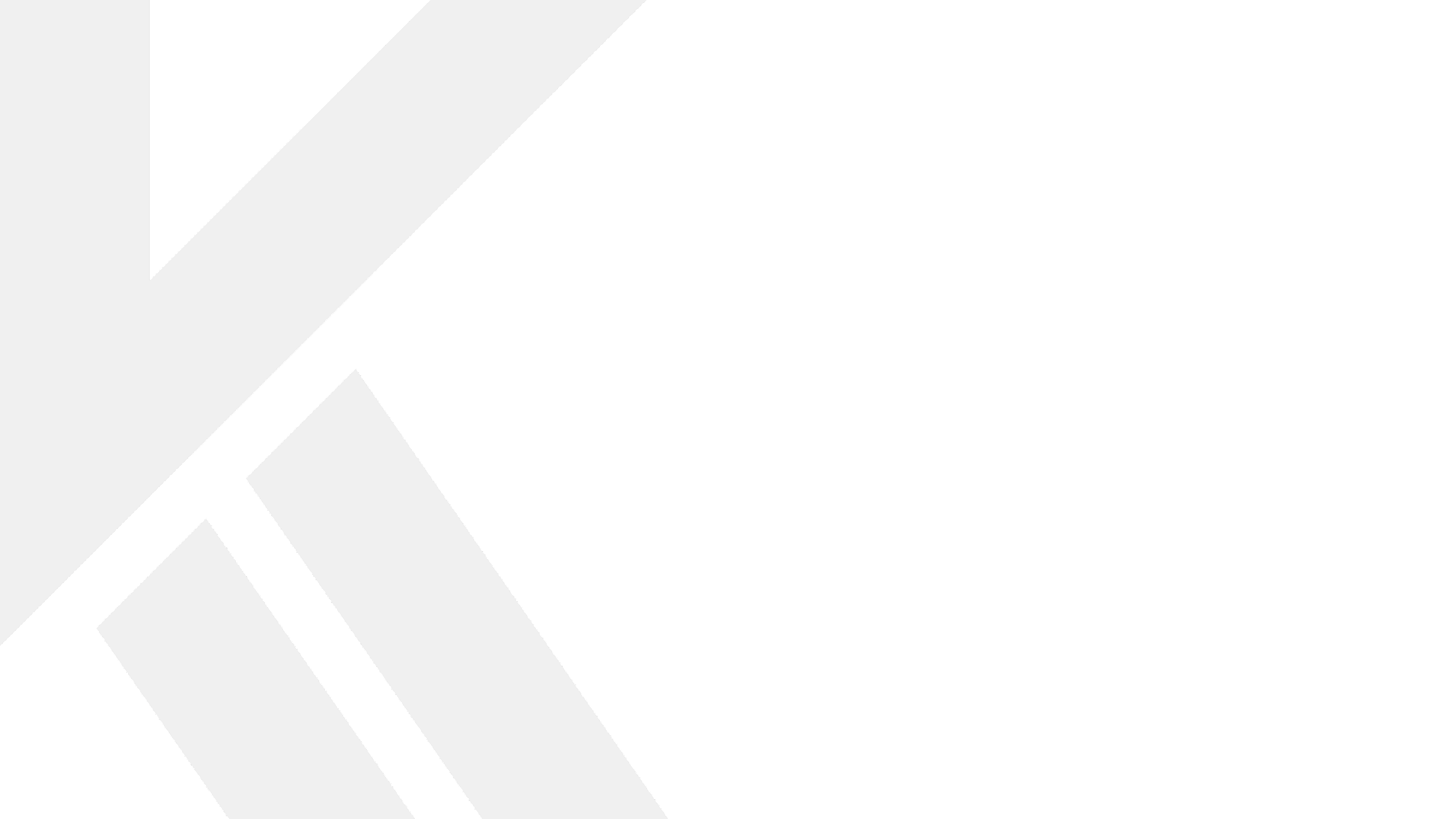 Extending the time-limit to file the updated return (Motive Trust First- Scrutiny later)
As per the present provisions of Section 139(8), an updated return can be filed upto 24 months from the end of the relevant AY with 25% and 50% penalty in both the years respectively. With a view to further nudging voluntary compliance, it is proposed to amend the said sub-section to extend the time-limit to file the updated return from existing 24 months to 48 months from the end of relevant AY. The additional income-tax liability for on additional income disclosed in the updated ITR in different years is as below. These amendments will take effect from April 1, 2025. (Refer Section 115BBE)
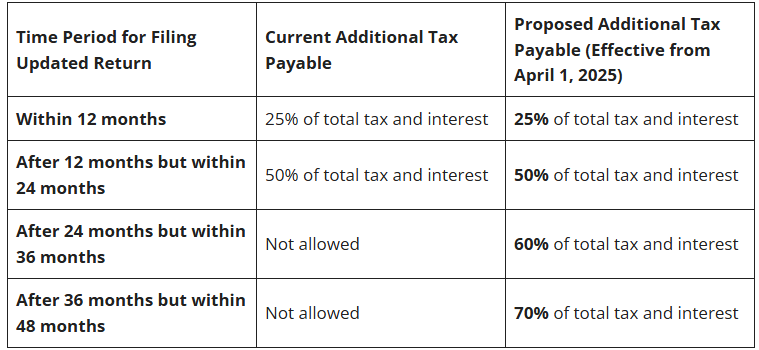 vkalra.com
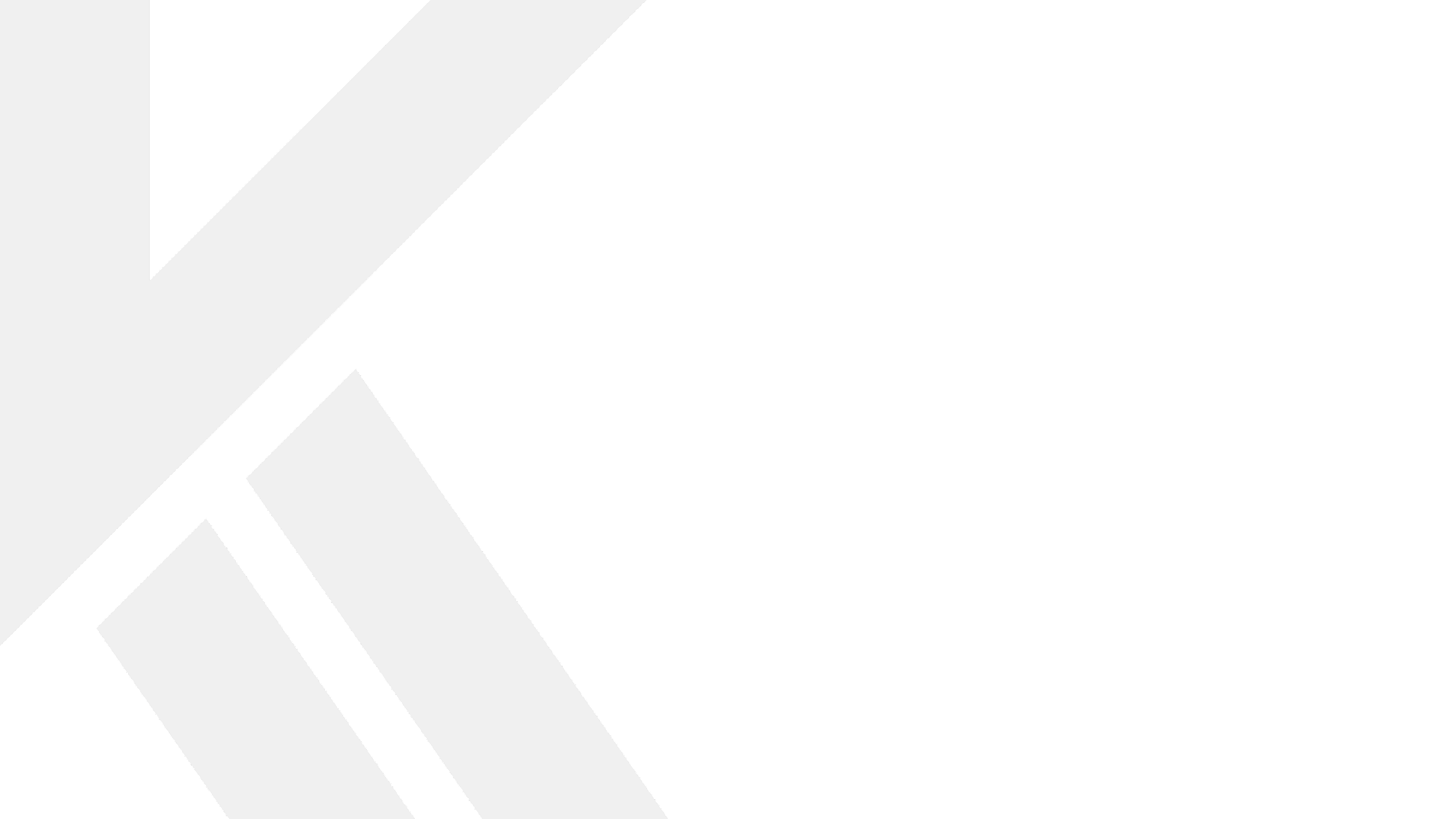 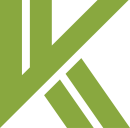 Interactive Session
FAQ 1:
Whether rebate is available in the under mentioned scenario?
Total income is INR 8 lacs (Special Rate Income)
Total income is INR 16 lacs (Normal Income INR 8 lacs & Special Rate Income INR 8 lacs)
 Total income is INR 12 lacs (Normal Income INR 9 lacs & Special Rate Income INR 3 lacs)
 Total income is INR 10 lacs (Normal Income INR 6.50 lacs & Special Rate Income INR 3.50 lacs)
vkalra.com
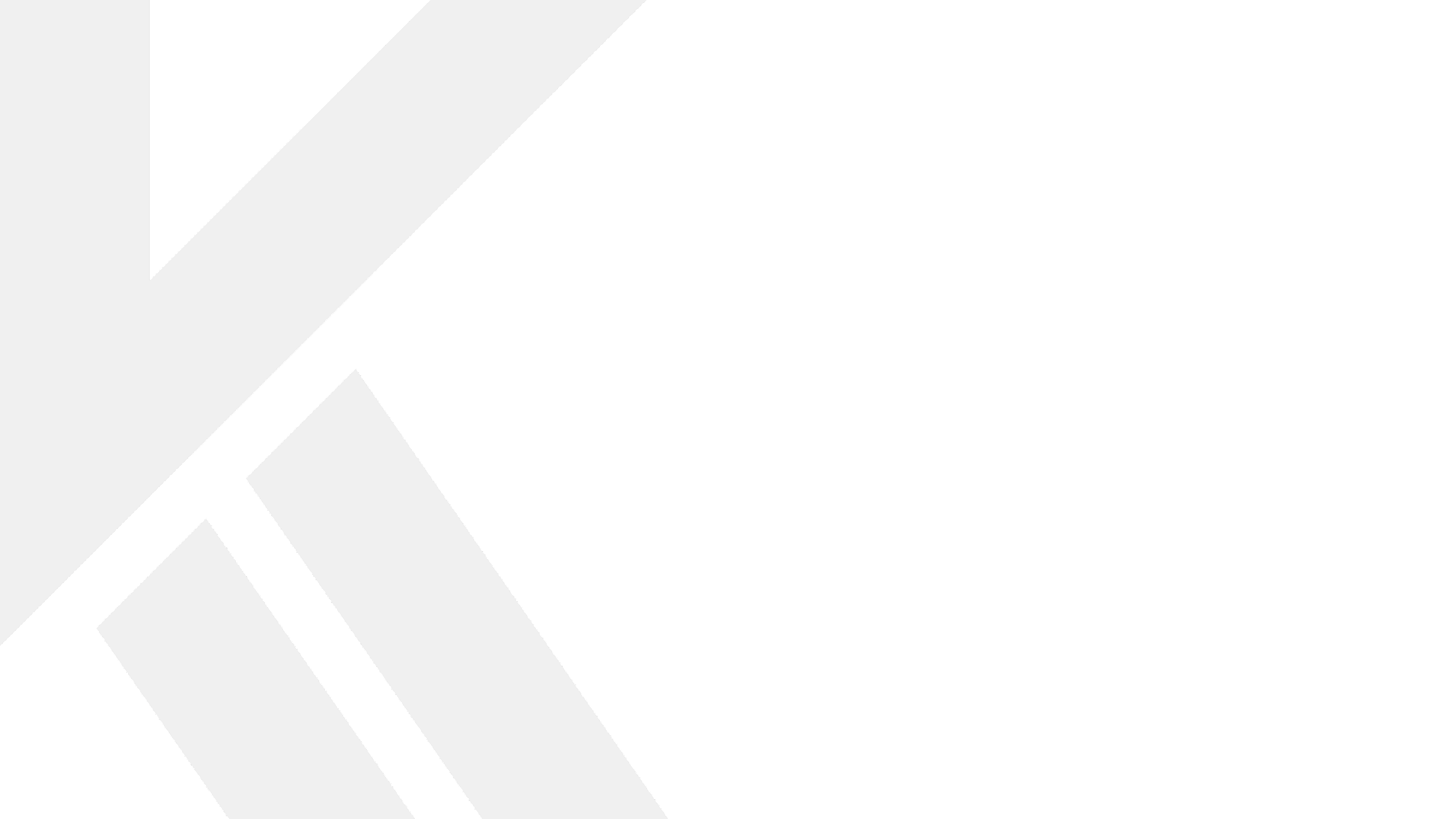 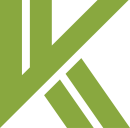 Interactive Session
FAQ 2:
Whether standard deduction is available in old regime. If Yes, amount of deduction available?
Options:
 INR 50,000
 INR 75,000
 Nil
vkalra.com
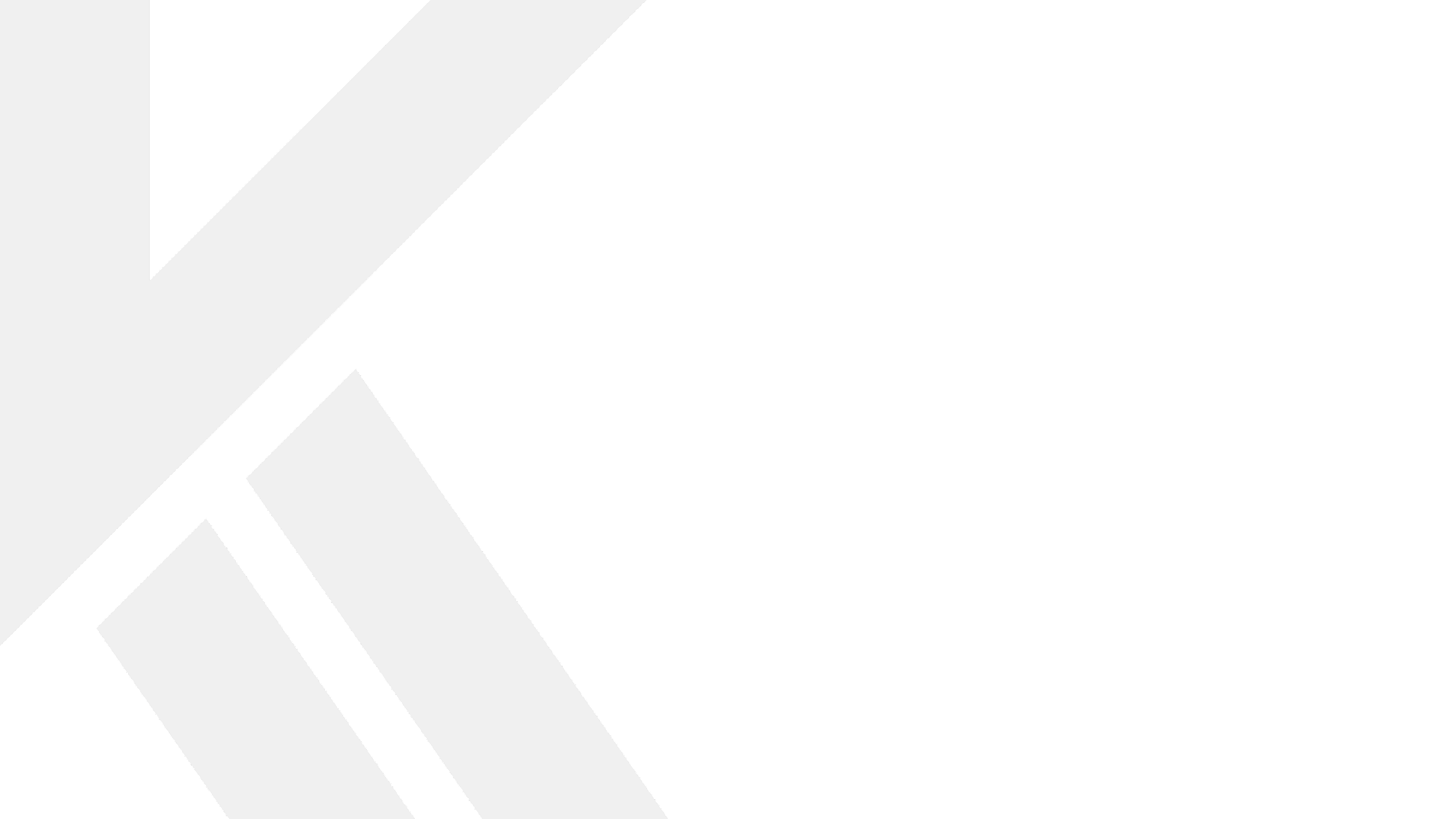 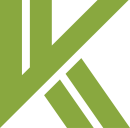 Interactive Session
FAQ 3:
Whether TDS is applicable in the said scenarios? 
Rent per month is INR 40,000 in May 2024 and INR 45,000 in June 2024. The rent in totality during the year is INR 3,00,000. Is TDS applicable u/s 194I?
Rent per month is INR 60,000 in May 2025 and INR 45,000 in June 2025. The rent in totality during the year is INR 3,00,000. Is TDS applicable u/s 194I?
vkalra.com
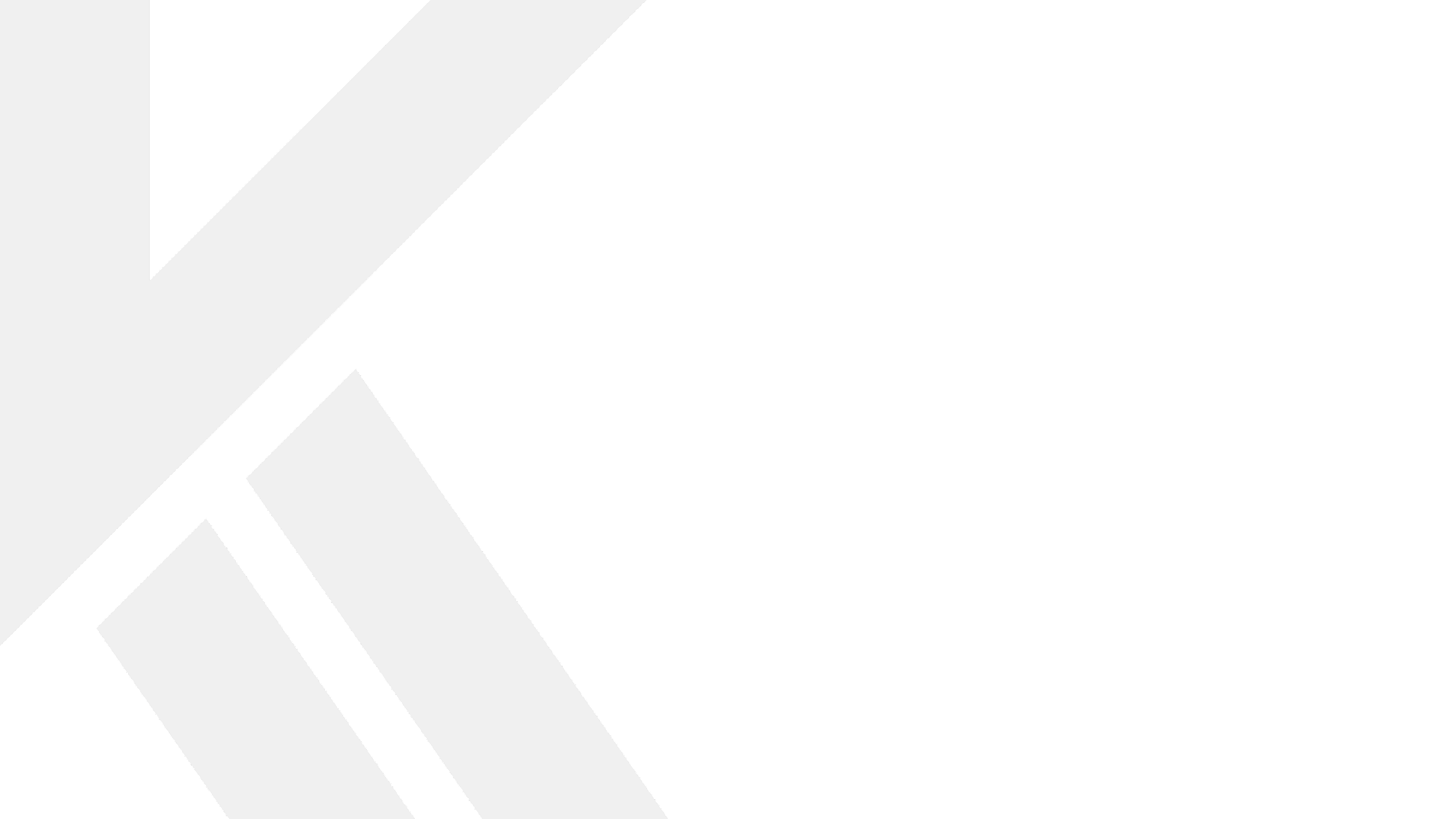 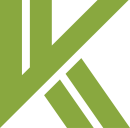 Interactive Session
FAQ 3:
(c) The proposed threshold limit for applicability of TCS u/s 206C(1G) for LRS and overseas tour program package from existing limit of 7 lakh has been extended to ?
Options:
8 Lakh
10 Lakh
12 Lakh
None of the above
vkalra.com
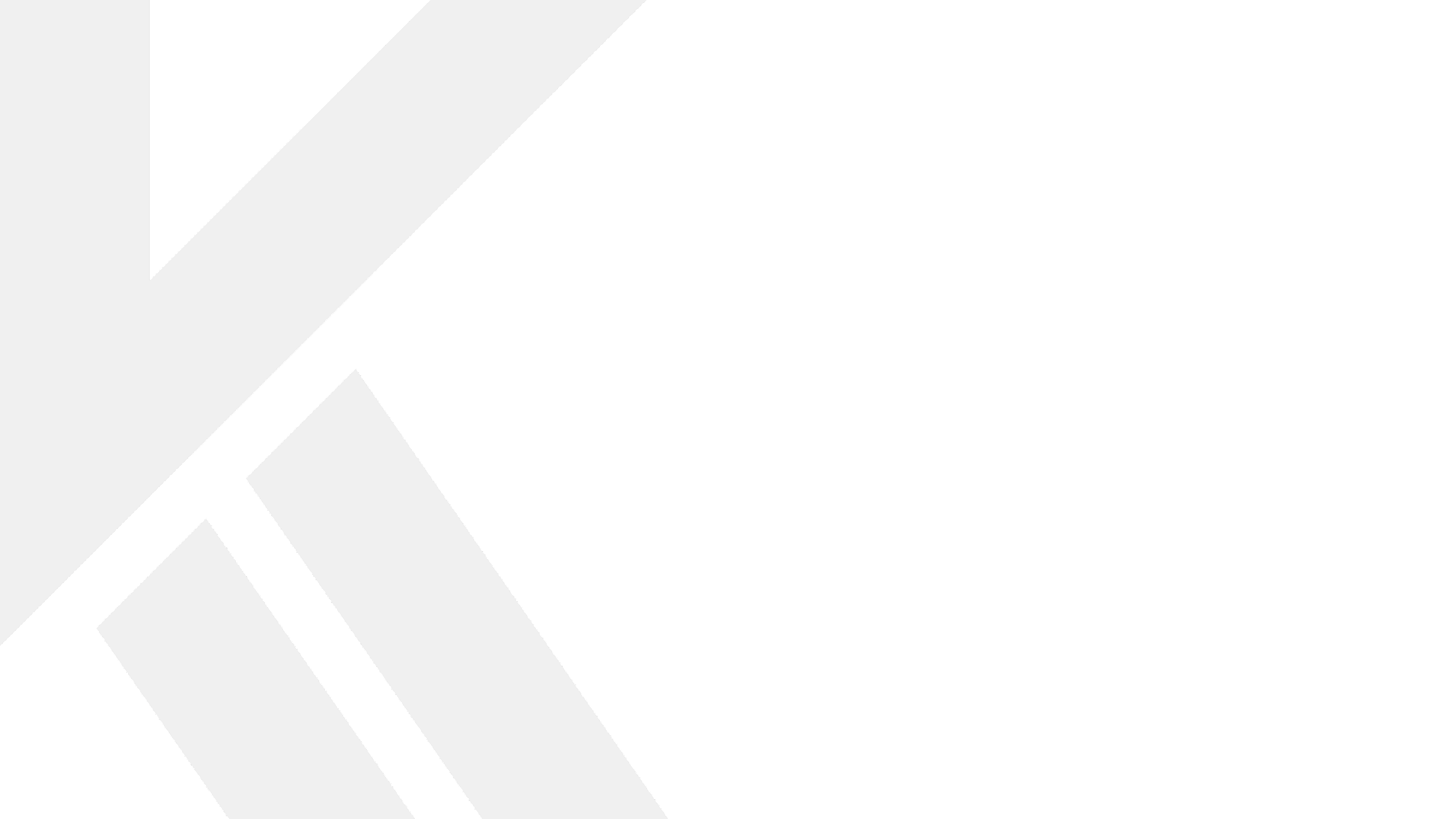 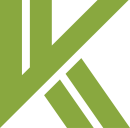 Interactive Session
FAQ 4:
Whether updated return can be filed where refund has been increased from the amount refundable determined in return furnished u/s 139(1), 139(4) and 139(5)?
Updated return can be filed max up to 48 months from the end of the:
Relevant Financial Year
Relevant Assessment Year
Relevant subsequent Assessment Year
vkalra.com
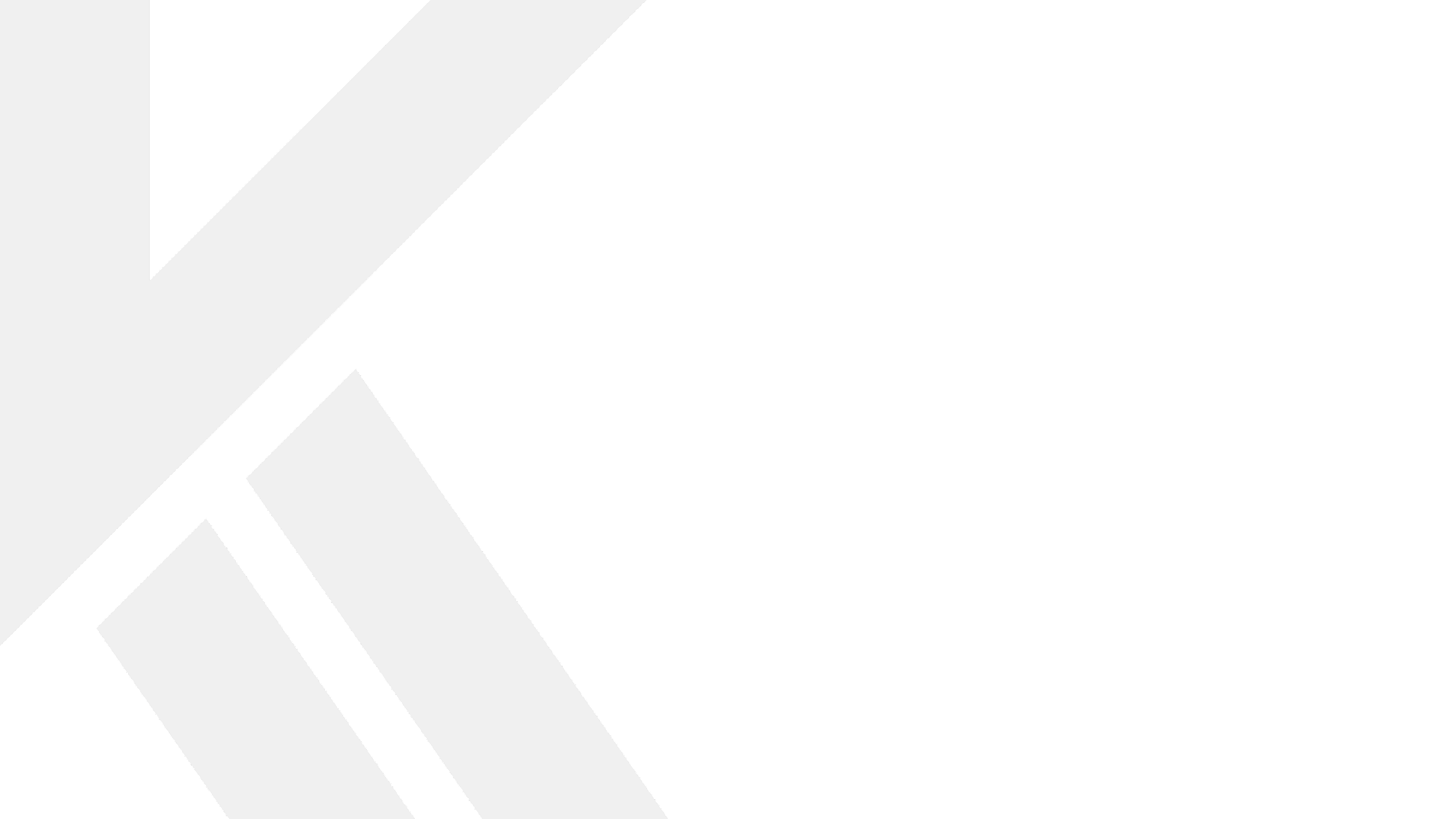 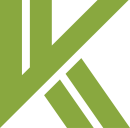 Interactive Session
FAQ 4:
(c) As on date, updated return for the AY 2021-22, can be filed up to?
31-3-2025
31-3-2026
Can not be filed since time to filed updated return expired
None of the above
vkalra.com
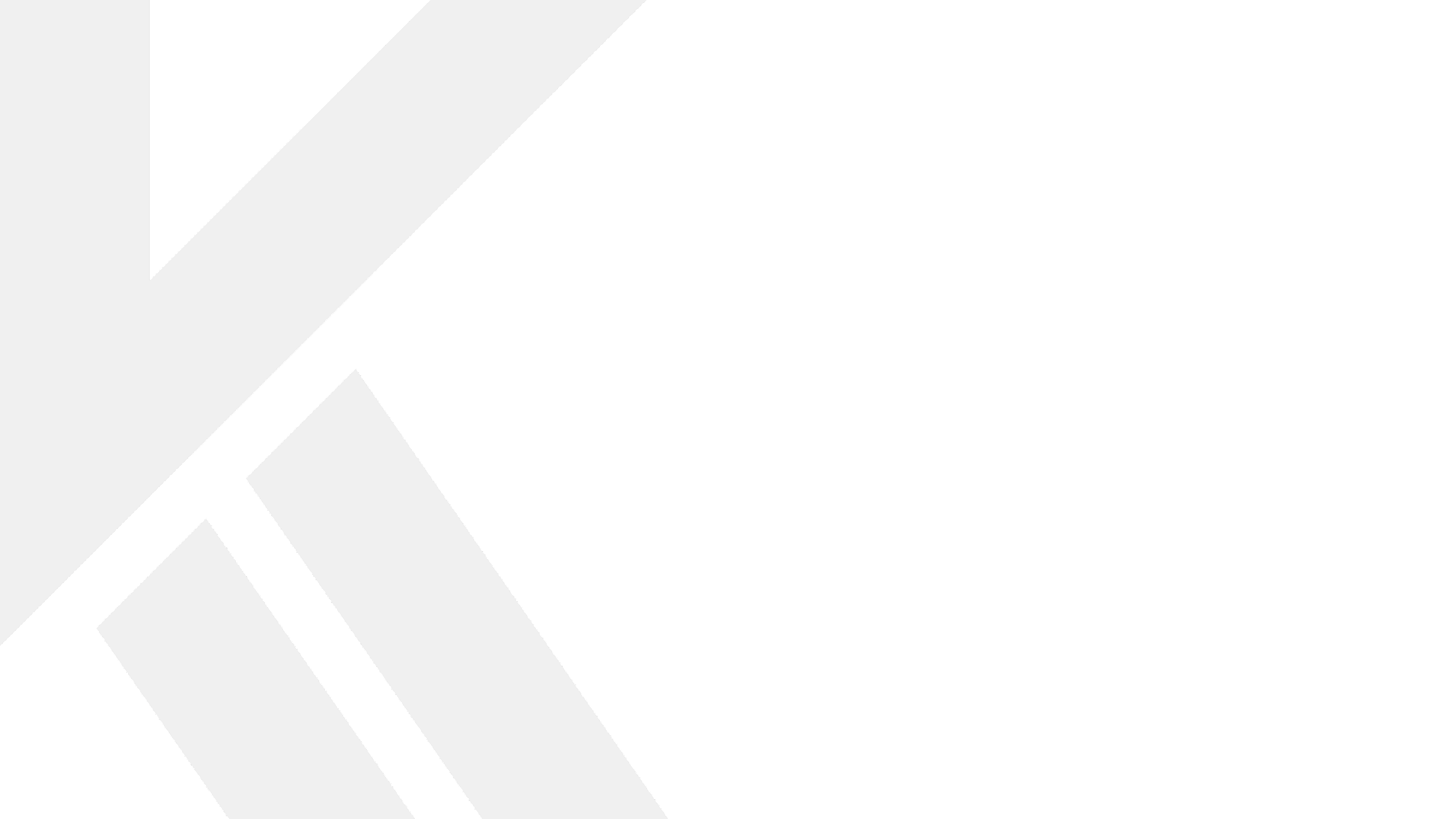 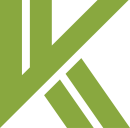 Interactive Session
FAQ 4:
(d) An updated return for a particular year can be filed?
Options:
‘N’ number of times within the prescribed time limit viz. 12/24/36/48 months
Maximum 2 times
Only once
None of the above.
vkalra.com
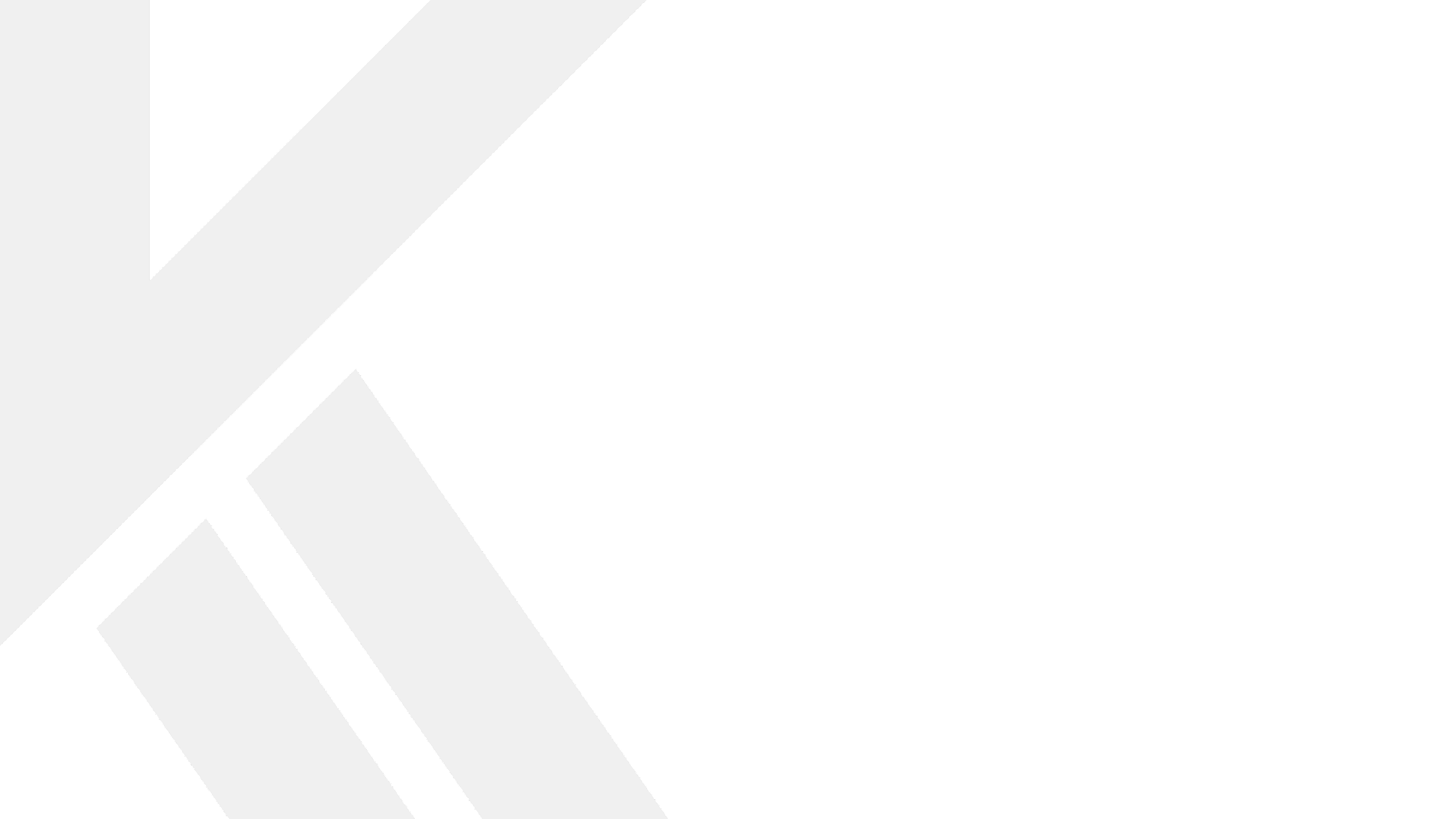 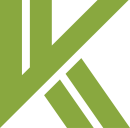 Interactive Session
FAQ 5:
Where gross salary is INR 12,75,000, will rebate u/s 87A be allowed to the assessee for AY 2026-27?
Where salary is INR 8,00,000, will rebate u/s 87A be allowed to the assessee for AY 2026-27?
Where gross salary is INR 8,00,000, will rebate u/s 87A be allowed to the assessee for AY 2025-26?
Where salary is INR 7,75,000, will rebate u/s 87A be allowed to the assessee for AY 2025-26?
vkalra.com
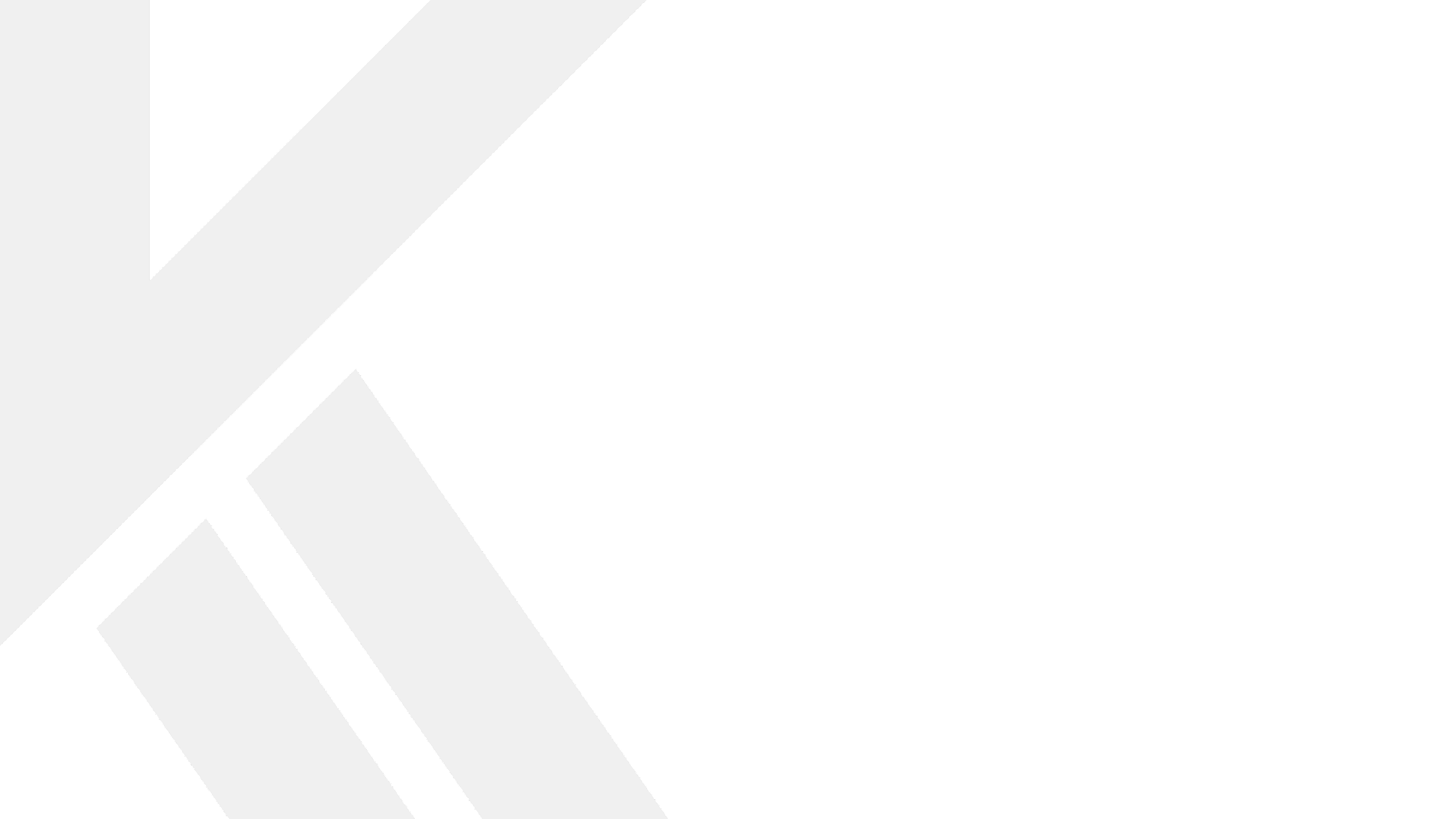 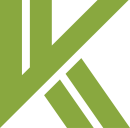 Interactive Session
FAQ 6:
The period of validity of registration of trust has been increased from 5 years to 10 years in case where?
Where the turnover for the preceding two years cumulatively does not exceed INR 5 crores
Where the turnover for the preceding two years does not exceed INR 5 crore in each of the two previous years
Where the turnover for the preceding two years does not exceed INR 5 crore in each of the two previous years preceding the previous year in which application is made
None of the above
vkalra.com
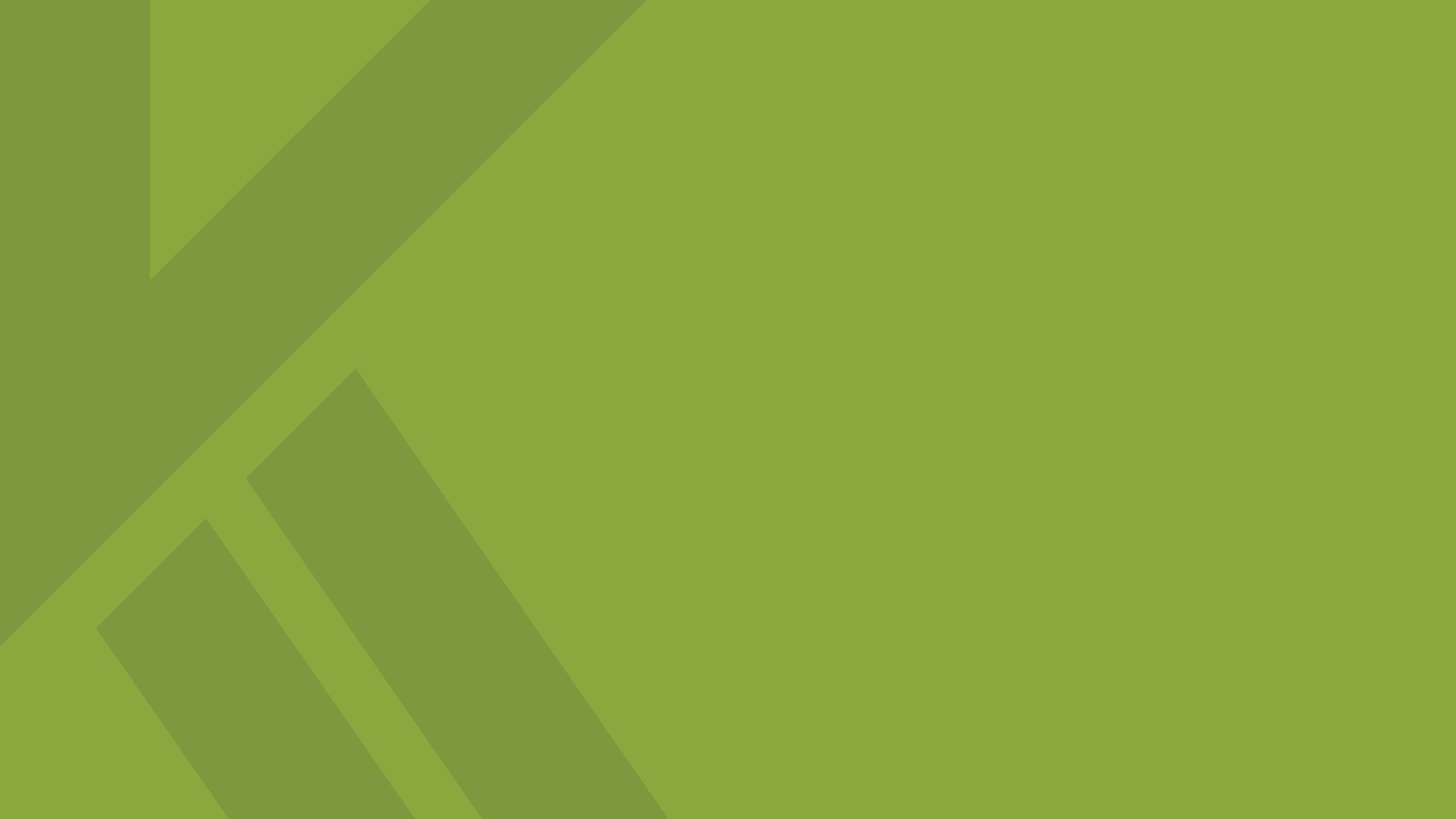 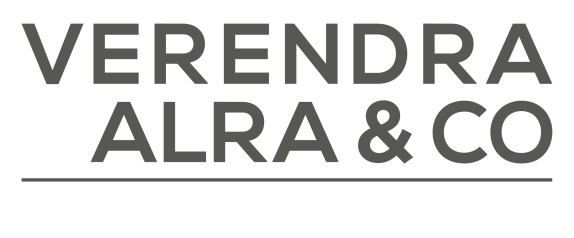 Thank You
3rd Floor, MJ Tower,
55, Rajpur Road,
Dehradun - 248001
T:    +91.135.2743283
        +91.135.2747084
W:    vkalra.com
Follow us on
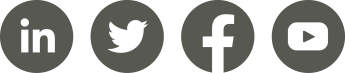